Chemistry for Those WhoHate or Flunked Chemistry
Lorrin R. Garson
Osher Lifelong Learning Institute
February 4, 2016
© 2016 Lorrin R. Garson
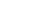 [Speaker Notes: Last edited February 1, 2016 @ 11:26 am
Length of lecture:  1 hr 25 min  (85 min)

PowerPoint template from http://www.free-power-point-templates.com]
Outline: Topics to Cover
Some historical developments
Relationships between the physical sciences
Blurring between the physical and biological sciences
The impact of chemistry on everyday life
Debunking a few commonly held beliefs
A few recent advances in chemistry
2
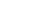 What did you do beforeyou retired?
Response:  “I’m a retired chemist”
Reactions…
“Oh”
“I hated chemistry!”
“I got a “D” in high school chemistry”
“I dropped out of pre-med when I took organic   [chemistry]”
“You like pesticides, don’t you.”
“Oh, I’m so sorry!”
3
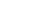 Why Is Chemistry Unpopular?
Cultural bias against:
science in general
chemistry in particular
Uninspiring teaching:
Unqualified high school teachers
Chem 101 at universities taught by junior staff
First chemistry course quite different from previous courses taken
4
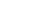 Why Is Chemistry Unpopular?  (cont.)
Student disinterest
Laboratory experience is new
Inadequate math skills
Basic arithmetic and algebra
Calculus
New complex vocabulary        click here for more information
Anode, enthalpy, entropy, stoichiometry, molarity, enantiomer, half-life, etc.
Naming of substances and reactions (memorization)
Complex and difficult issues—some counter intuitive (absolute zero, quantum chemistry, etc.)
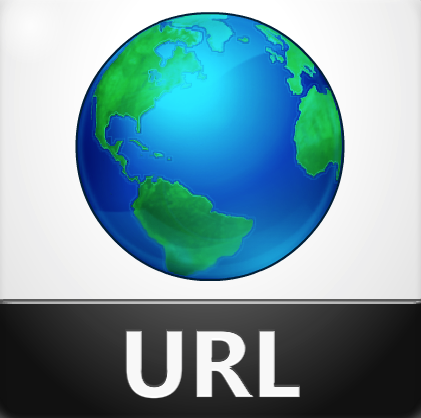 5
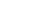 Everything in the Physical Universe…
… consists of
Energy
        or
Matter (chemicals); there are 118 known elements
The relationship between matter and energy is:



The languages of science are mathematics and English
P.S. Theoretically two high energy photons colliding can produce an electron and a positron
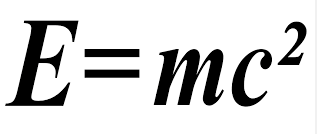 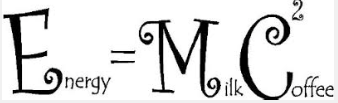 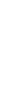 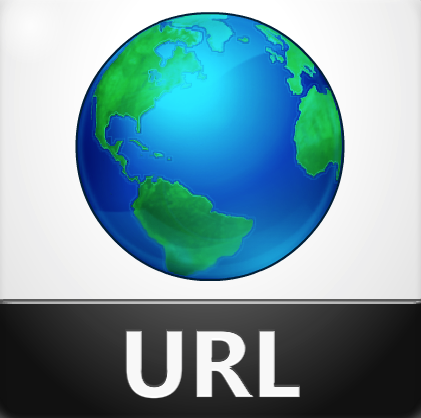 6
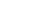 [Speaker Notes: E in joules, m in kg and the speed of light as 299,792,458 meters/second 
(86,282.397 miles/second)]
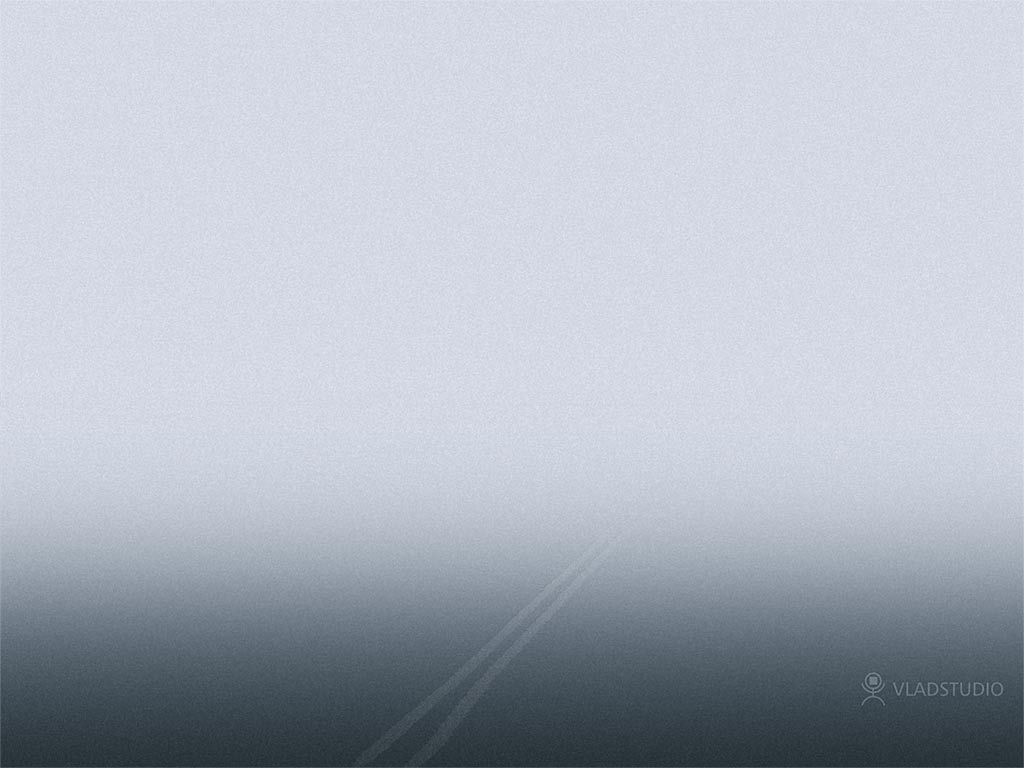 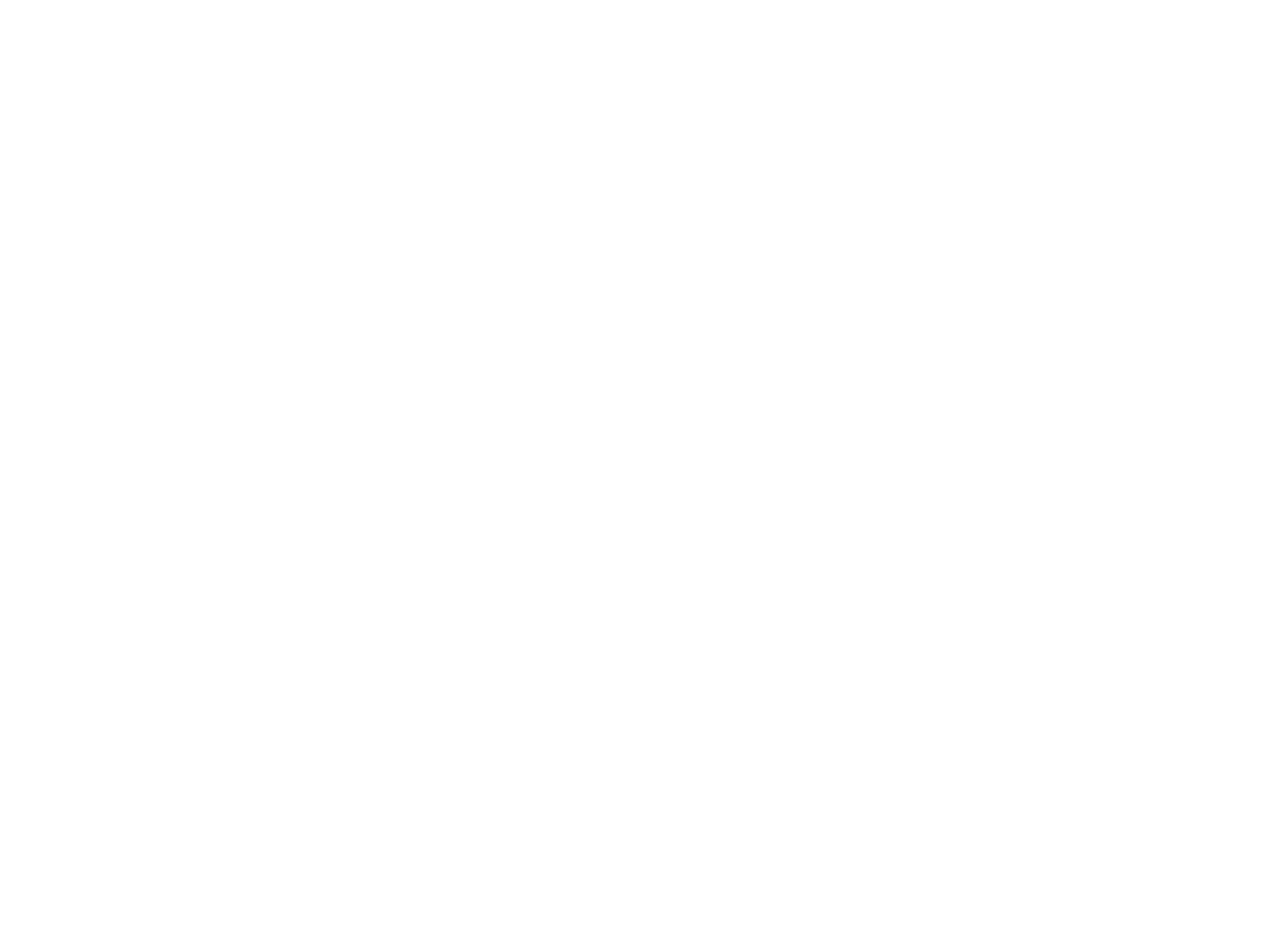 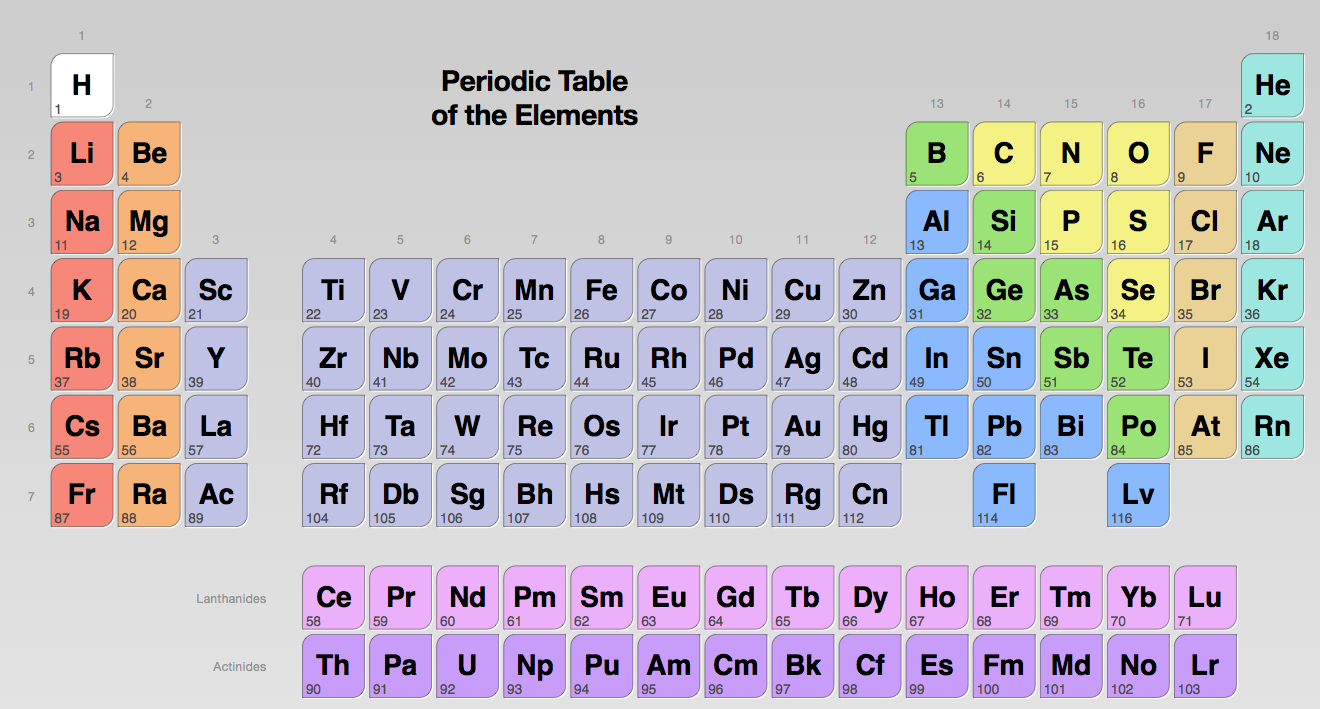 How unchangeable is this information?
7
[Speaker Notes: The element numbers correspond to the number of protons they have]
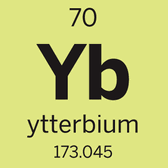 Breaking News!Ytterbium Loses Weight
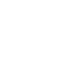 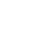 The standard atomic weight of Yb is now 173.045, down from 173.054 (-0.0052%)
IUPAC evaluates atomic weights every two years, depending on new data available
On average, atomic weights of individual elements get updated about every 14 years
See
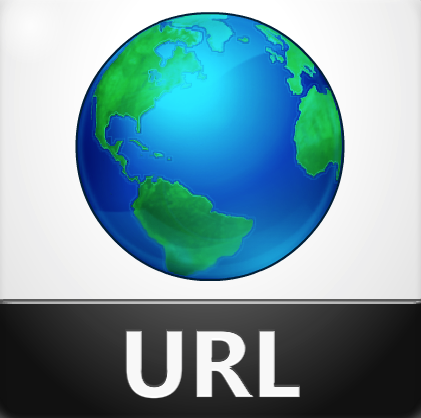 8
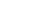 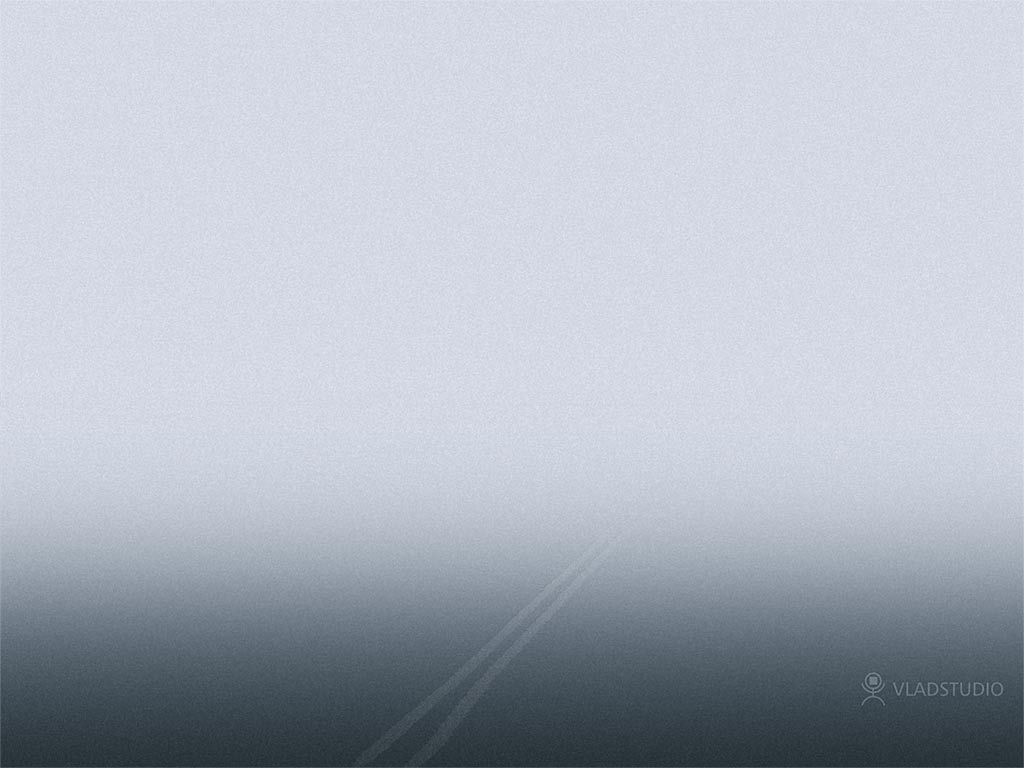 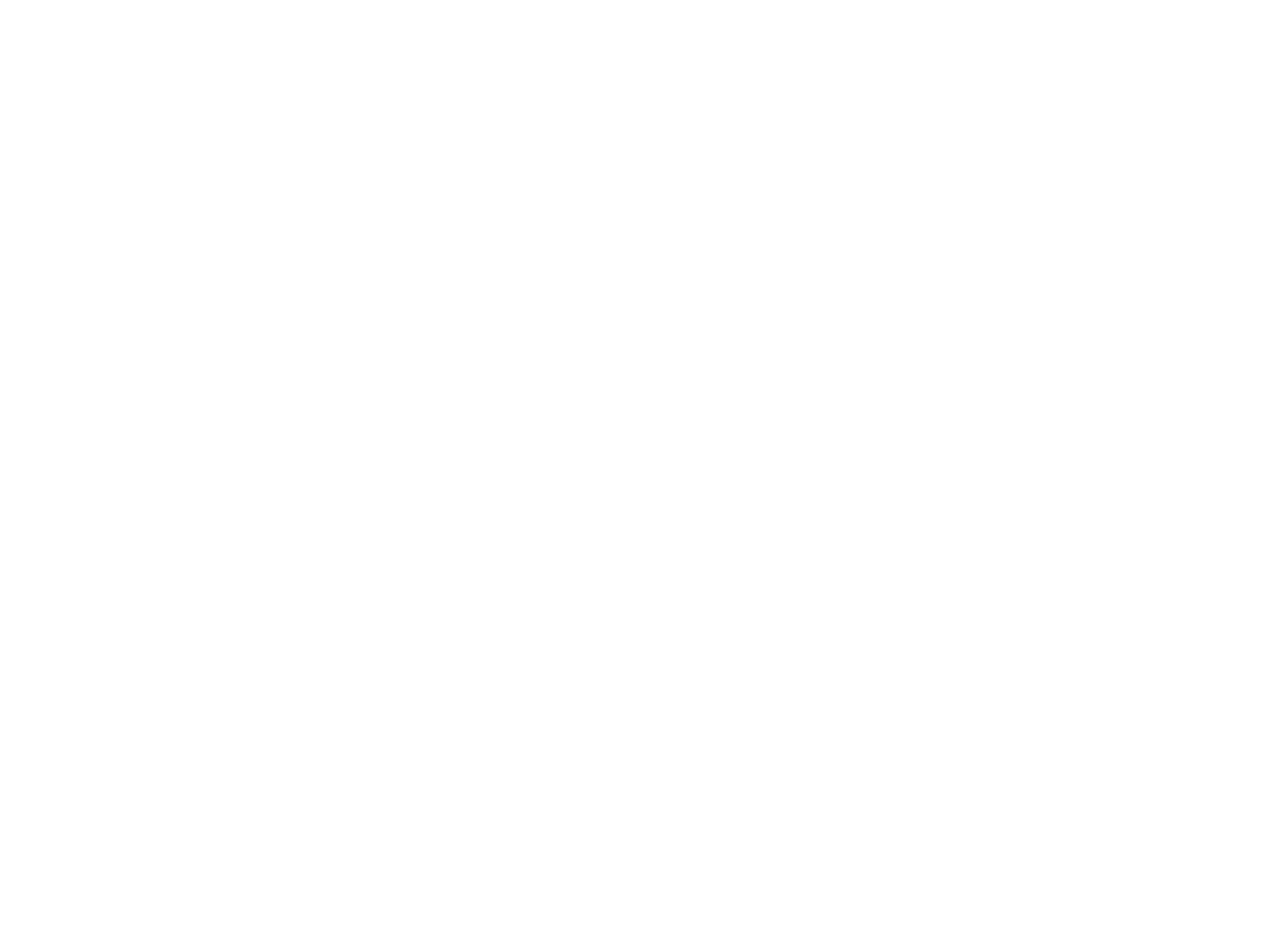 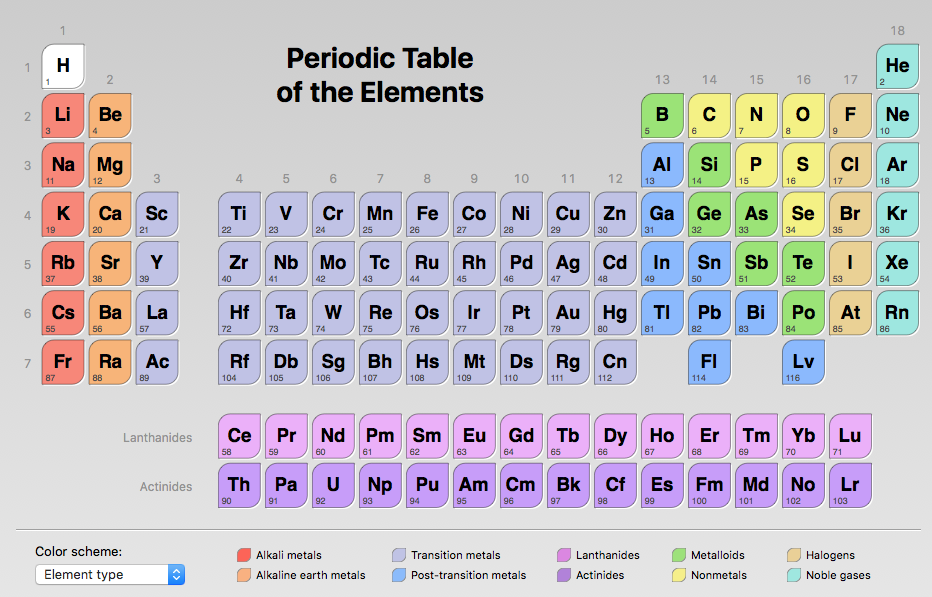 117
118
115
113
News Flash!  In December 2015 four new elements were 
reported:  113, 115, 117 and 118
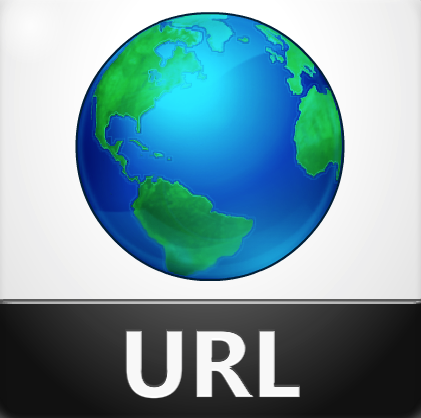 9
[Speaker Notes: The element numbers correspond to the number of protons they have]
How Many KnownChemicals Are There?
~106+ million organic and inorganic substances in CAS Registry; ~15,000 added daily
Also…
101,467,940 commercially available chemicals
85,952,894 synthetic preparations (reactions)
66,523,823 protein and DNA sequences
1,110,137 searchable chemical structures
345,380 inventoried/regulated substances
As of January 31, 2016 @ 3:32 pm
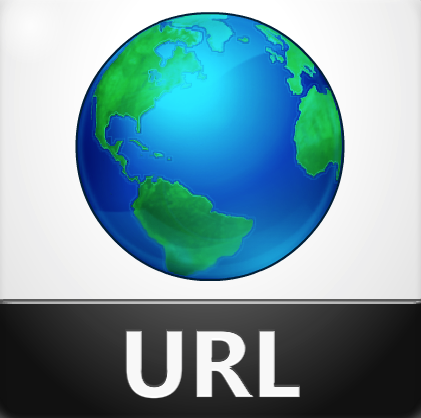 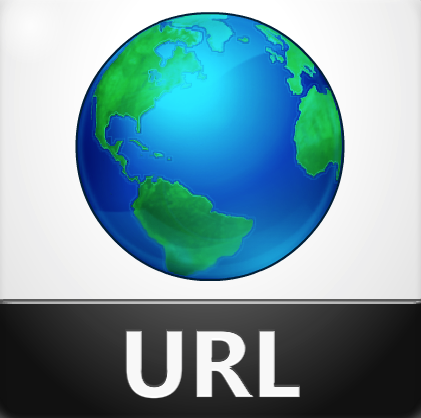 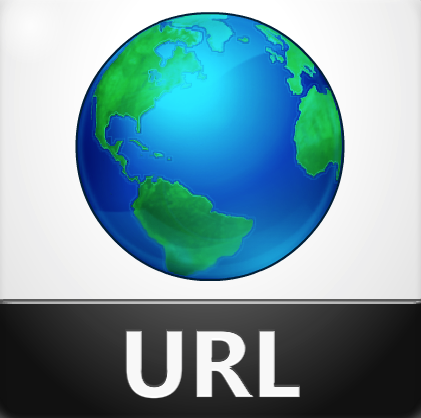 10
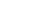 [Speaker Notes: Update these values just before the presentation
Click on right-most URL in slide.]
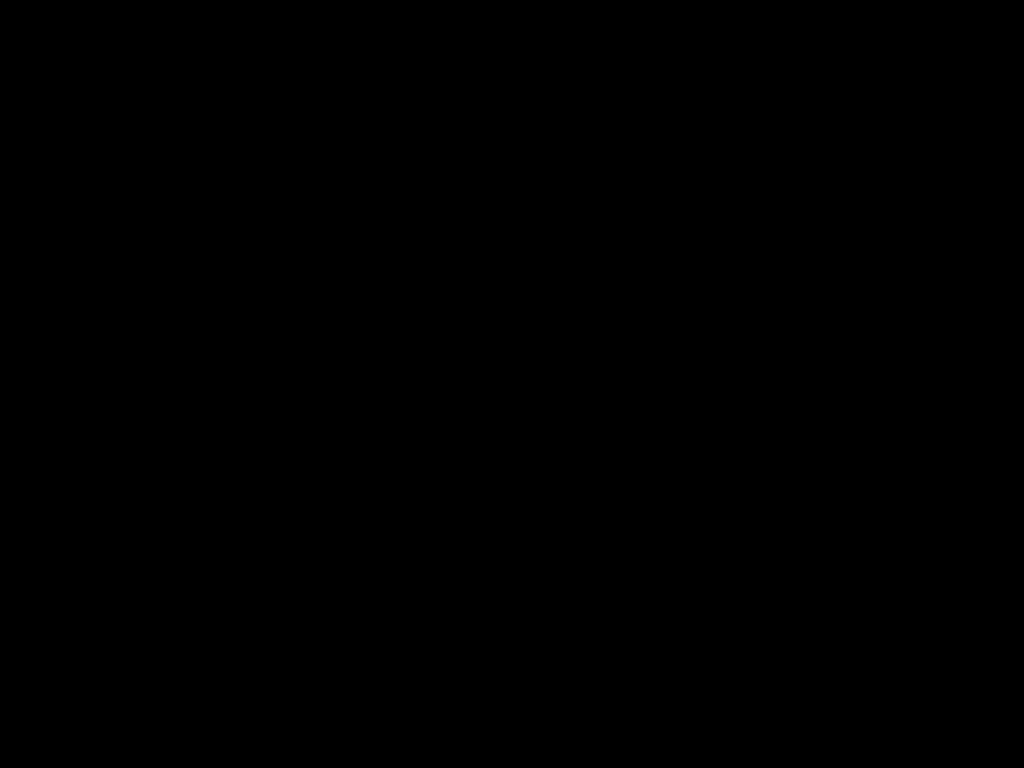 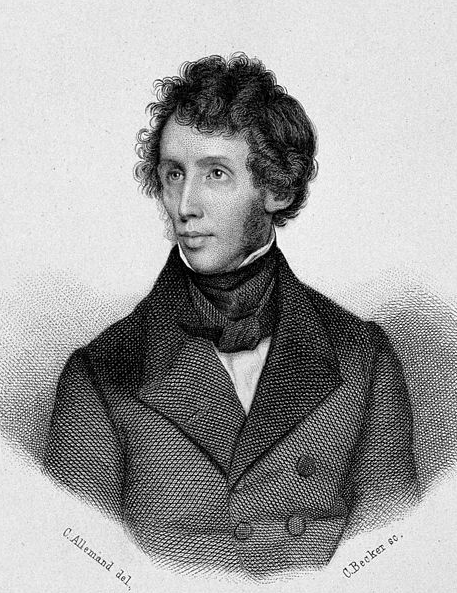 Friedrich Wöhler
1800—1882
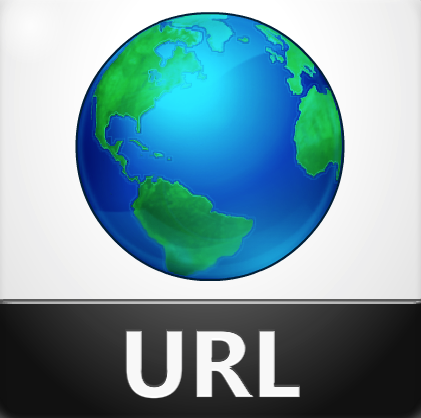 http://
11
Friedrich Wöhler
Pioneer in organic chemistry
1828 synthesized urea from two inorganic compounds
      AgOCN + NH4Cl  AgCl + [NH4OCN]  H2N-CO-NH2
The Vitalist hypothesis: "organic compounds” can only be made by living things
Mammals produce urea in the kidneys which is excreted in urine
Wöhler’s synthesis was revolutionary and controversial for many years
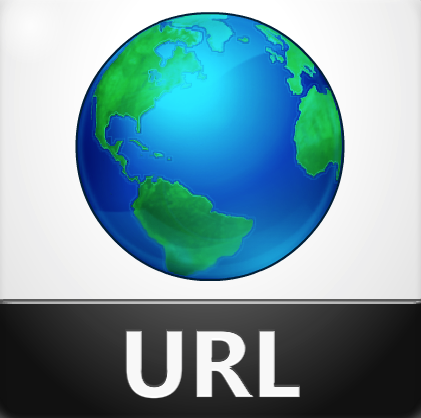 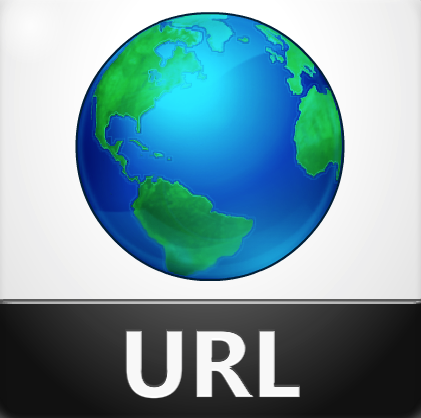 12
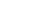 [Speaker Notes: Silver cyanate and ammonium chloride]
Vitamin C
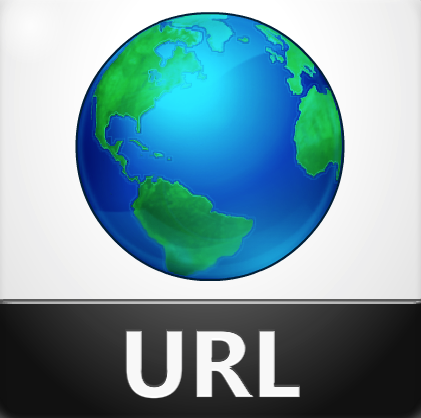 An essential nutrient for humans
A cofactor in at least eight enzymatic reactions
Found in numerous fresh fruits, vegetables and meats



L-Ascorbic Acid
IUPAC Name:  (R)-3,4-dihydroxy-5-((S)-1,2-dihydroxyethyl)furan-2(5H)-one
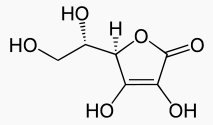 13
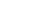 Vitamin C (cont.)
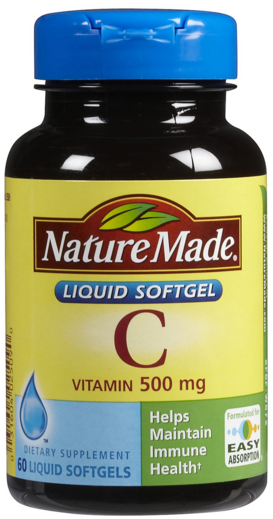 “Most all of our products are manufactured at our own facilities in Southern California”
80% of the world’s vitamin C is produced in China
Large doses of vitamin C have no clinical effect against the common cold
Common belief “natural is better”
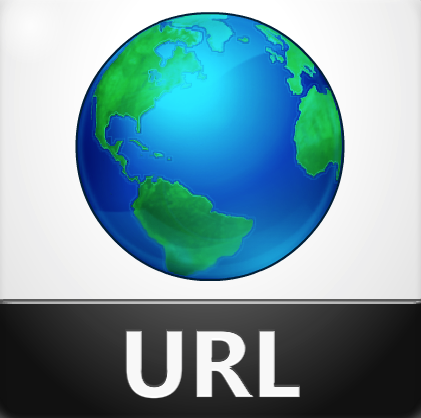 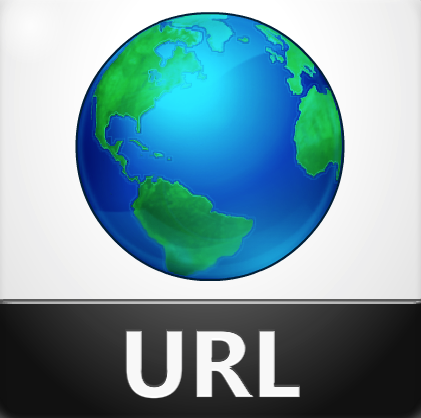 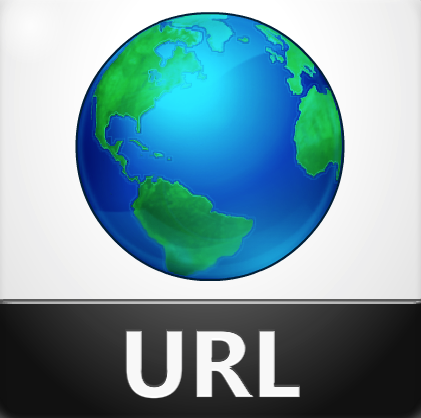 14
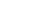 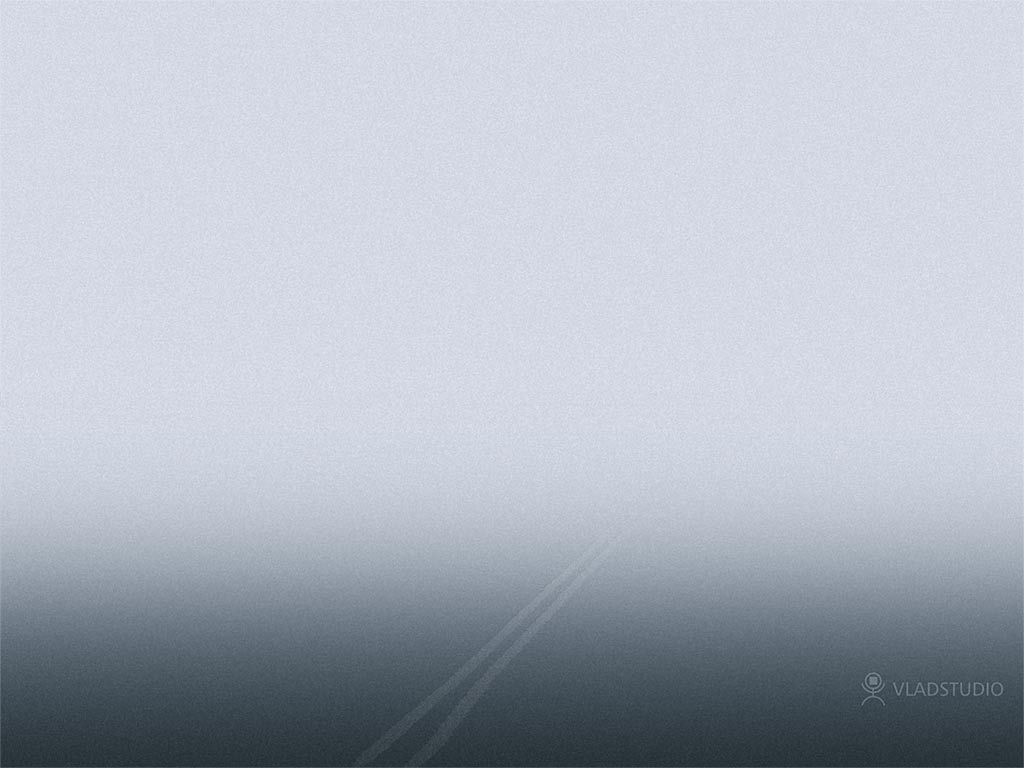 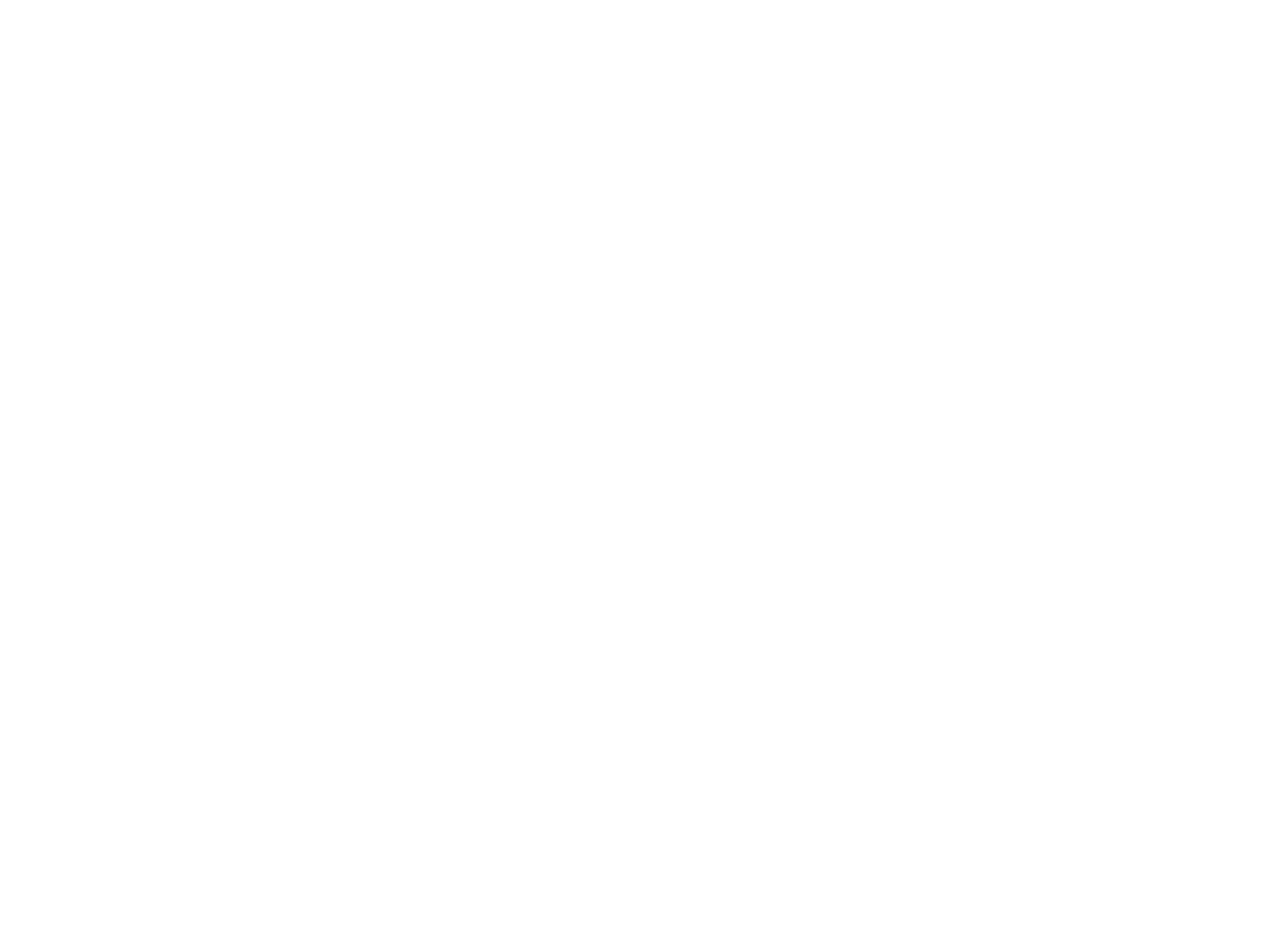 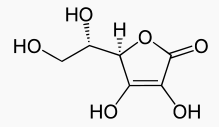 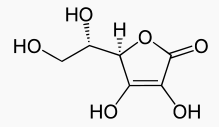 Natural 
Vitamin C
Synthetic
Vitamin C
Identical in all respects: physical, 
chemical and biological
15
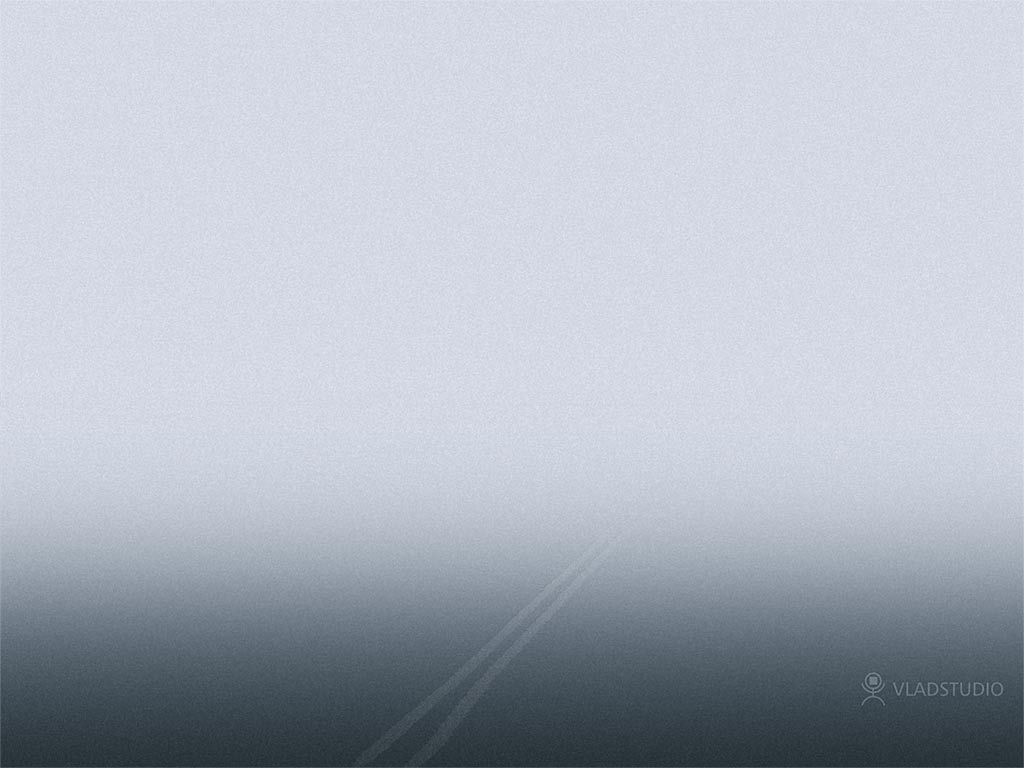 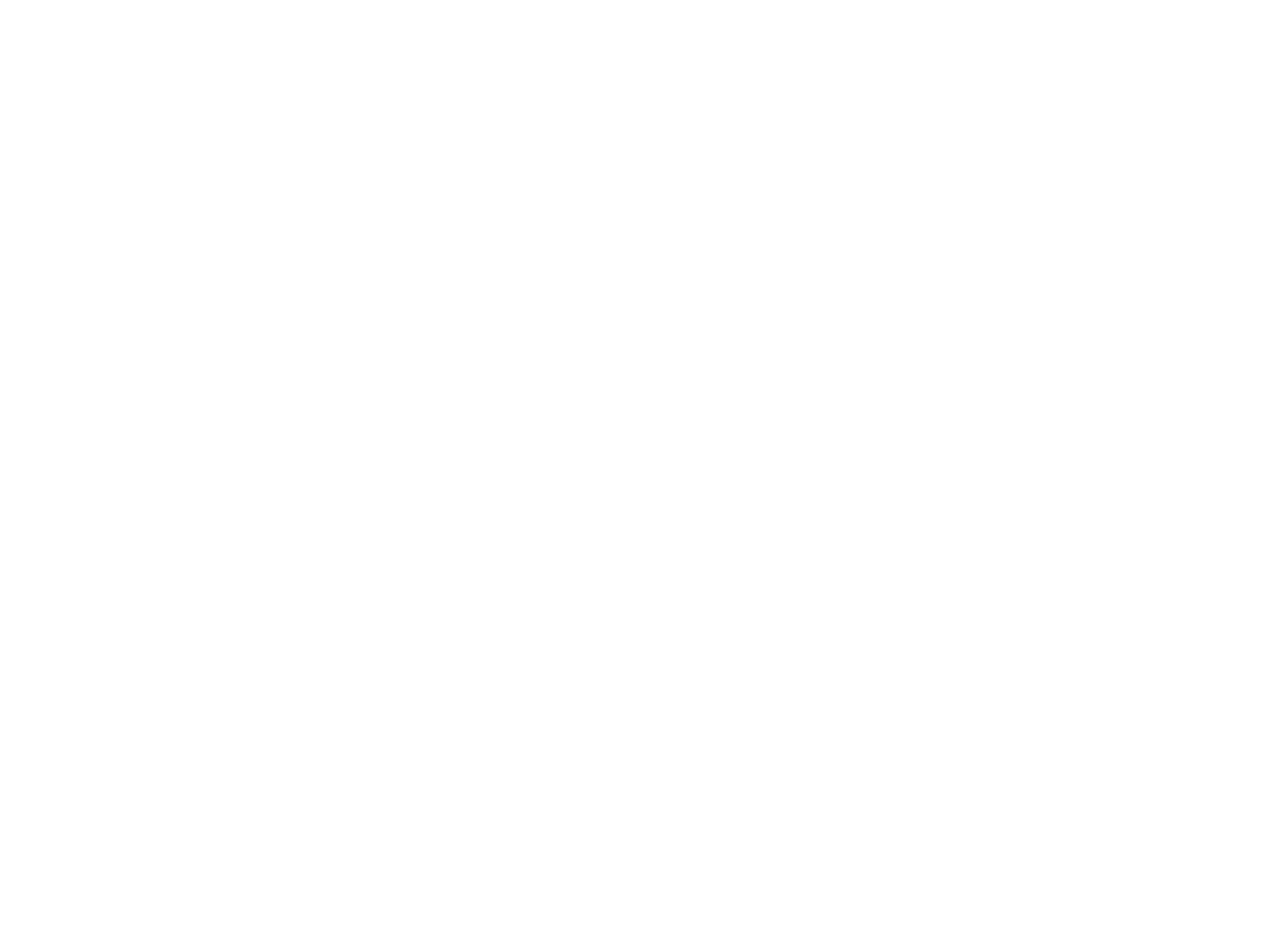 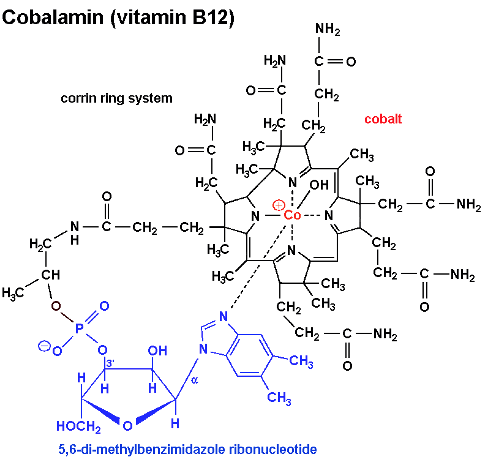 Synthesized by R. B. Woodward in 1972
16
Which Best?  Cane or Beet Sugar
There is no difference
Sucrose (table sugar) produced from both plants
A disaccharide of glucose and fructose
C12H22O11
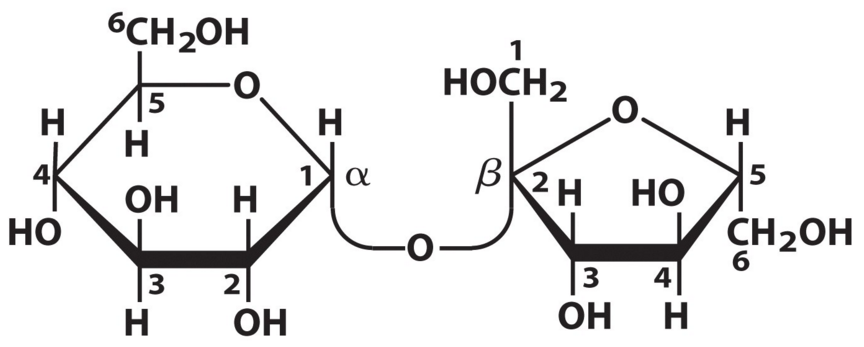 17
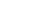 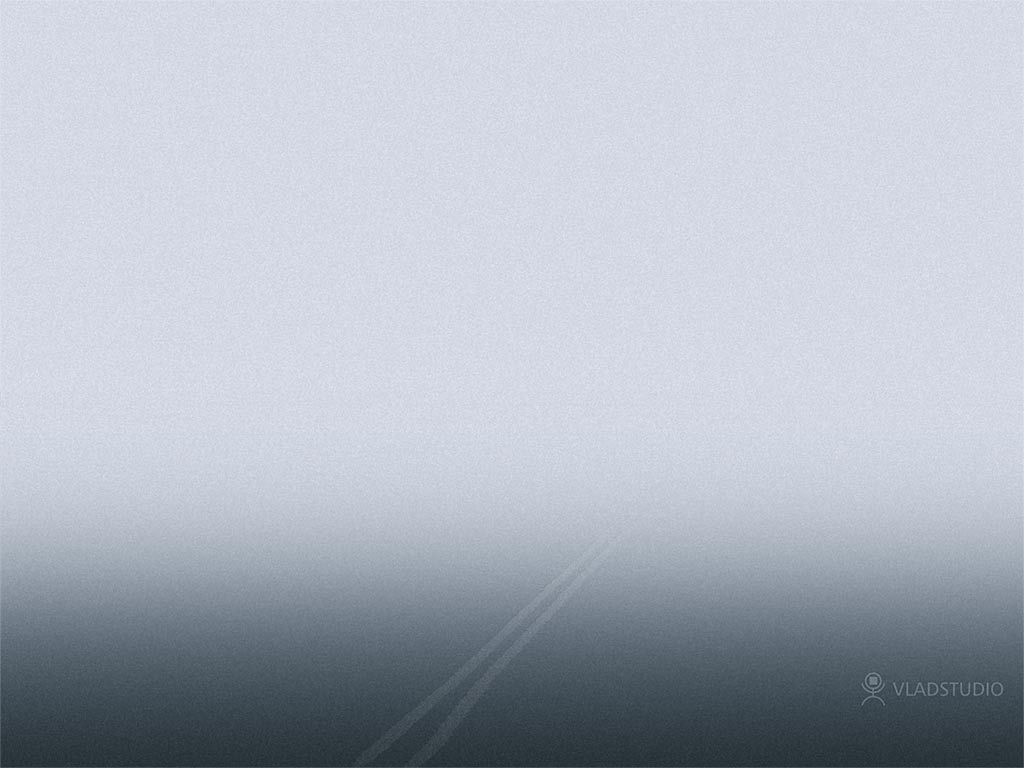 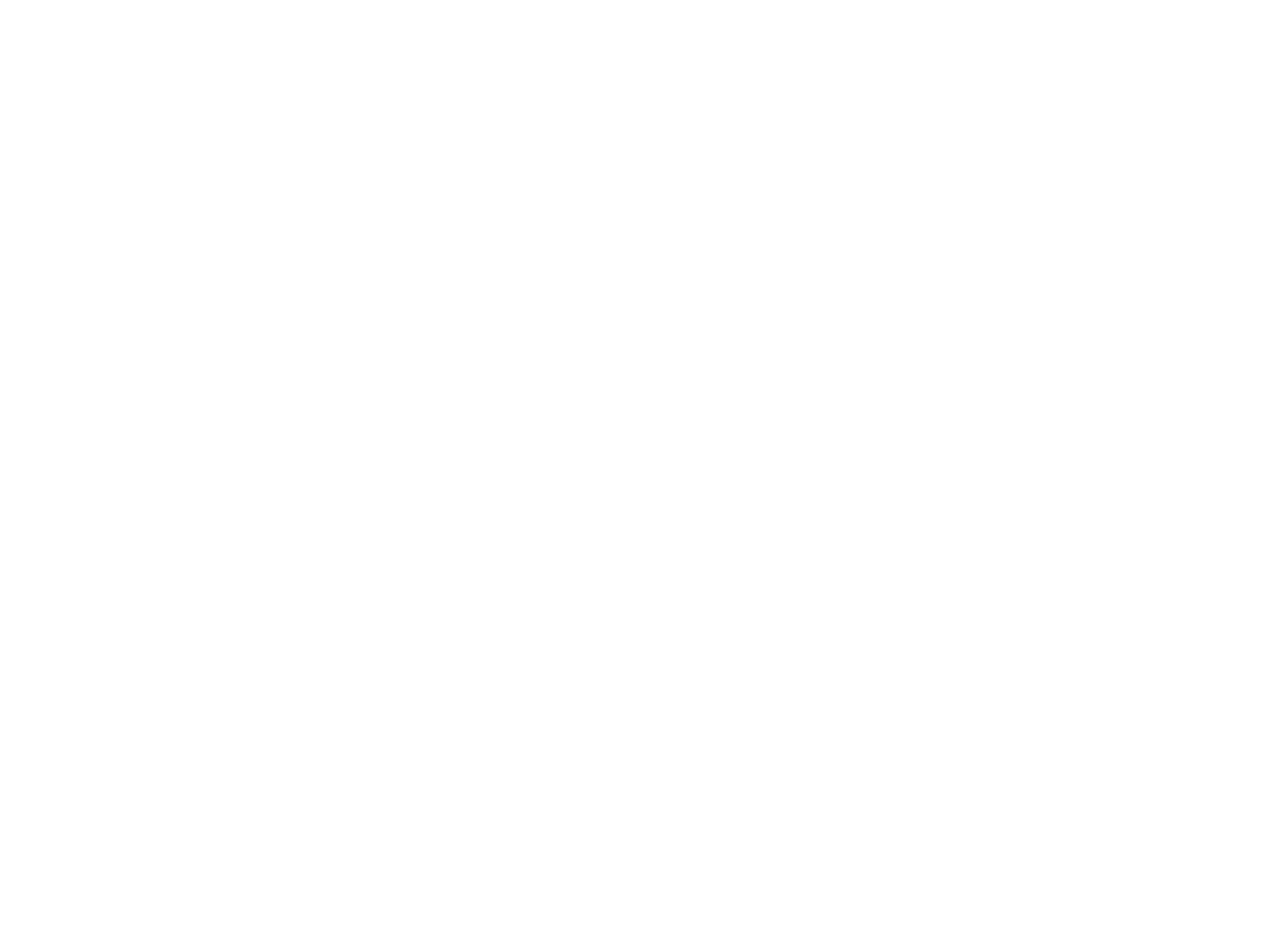 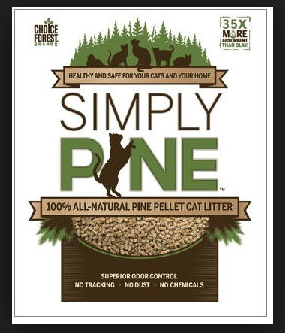 [cat liter] “…contains no chemicals…”
18
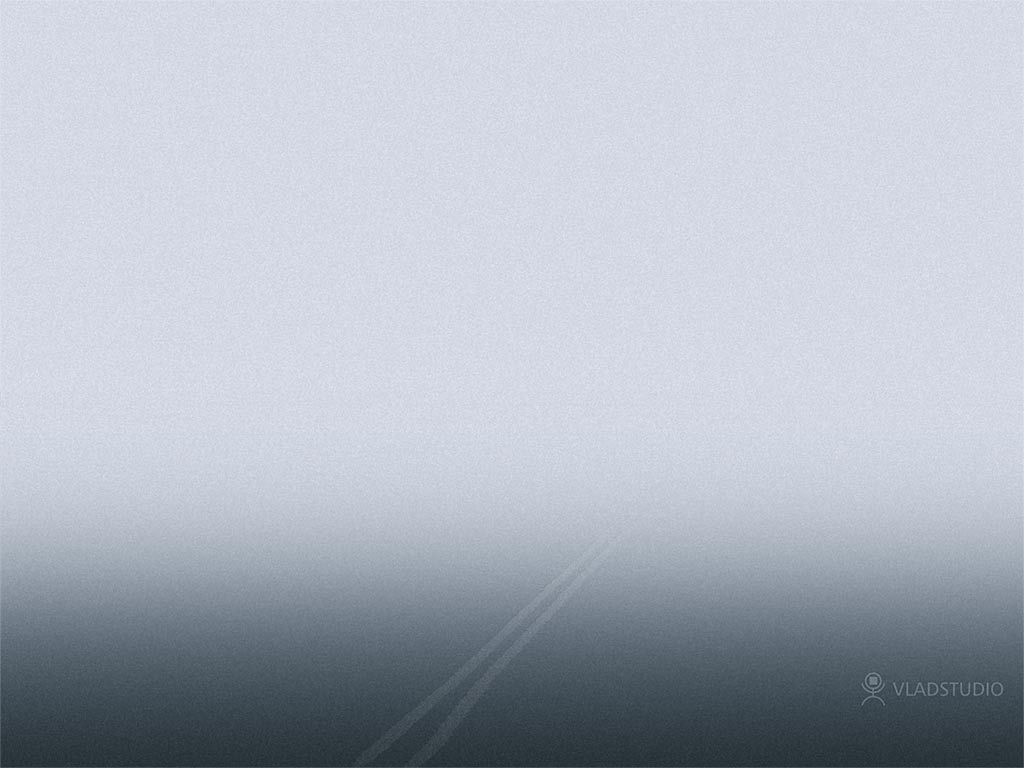 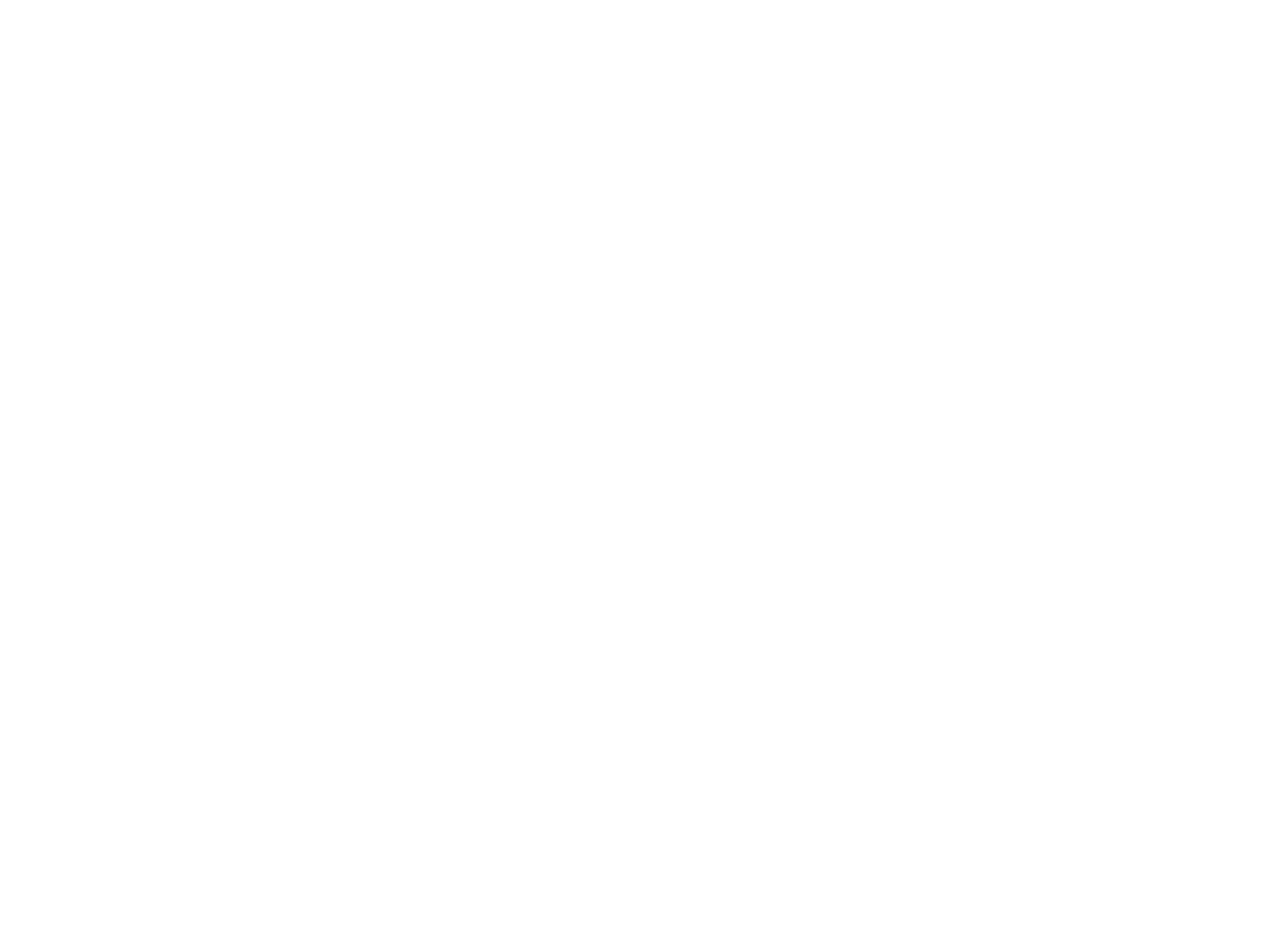 %
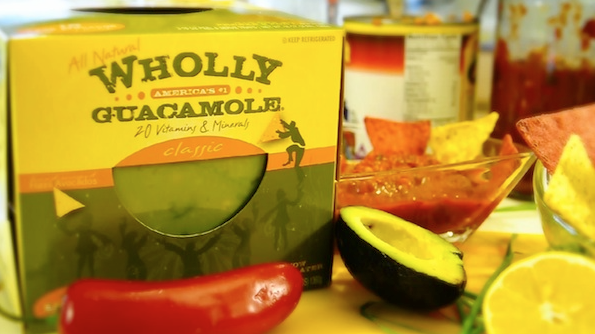 “This creamy avocado spread tastes better than 
restaurant guac, and contains no chemicals…”
19
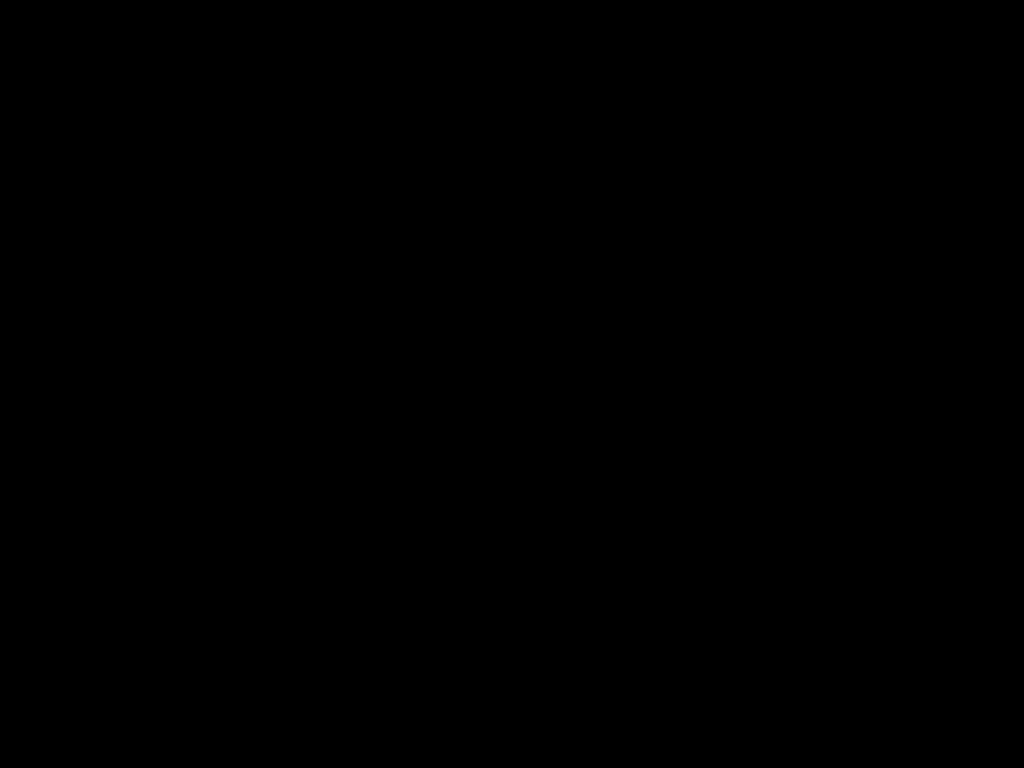 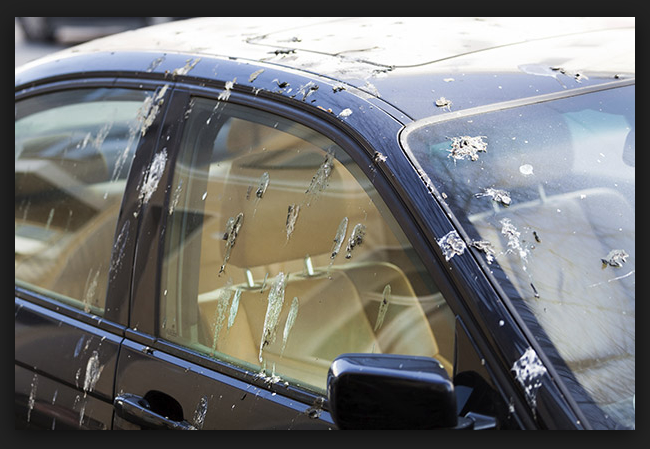 20
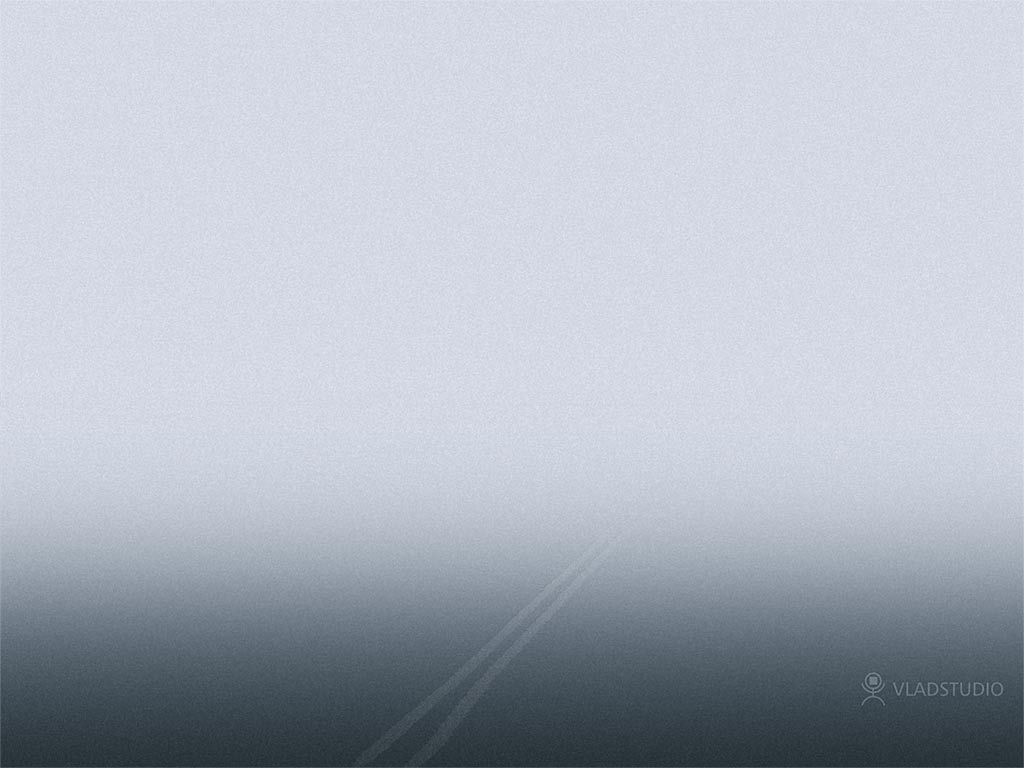 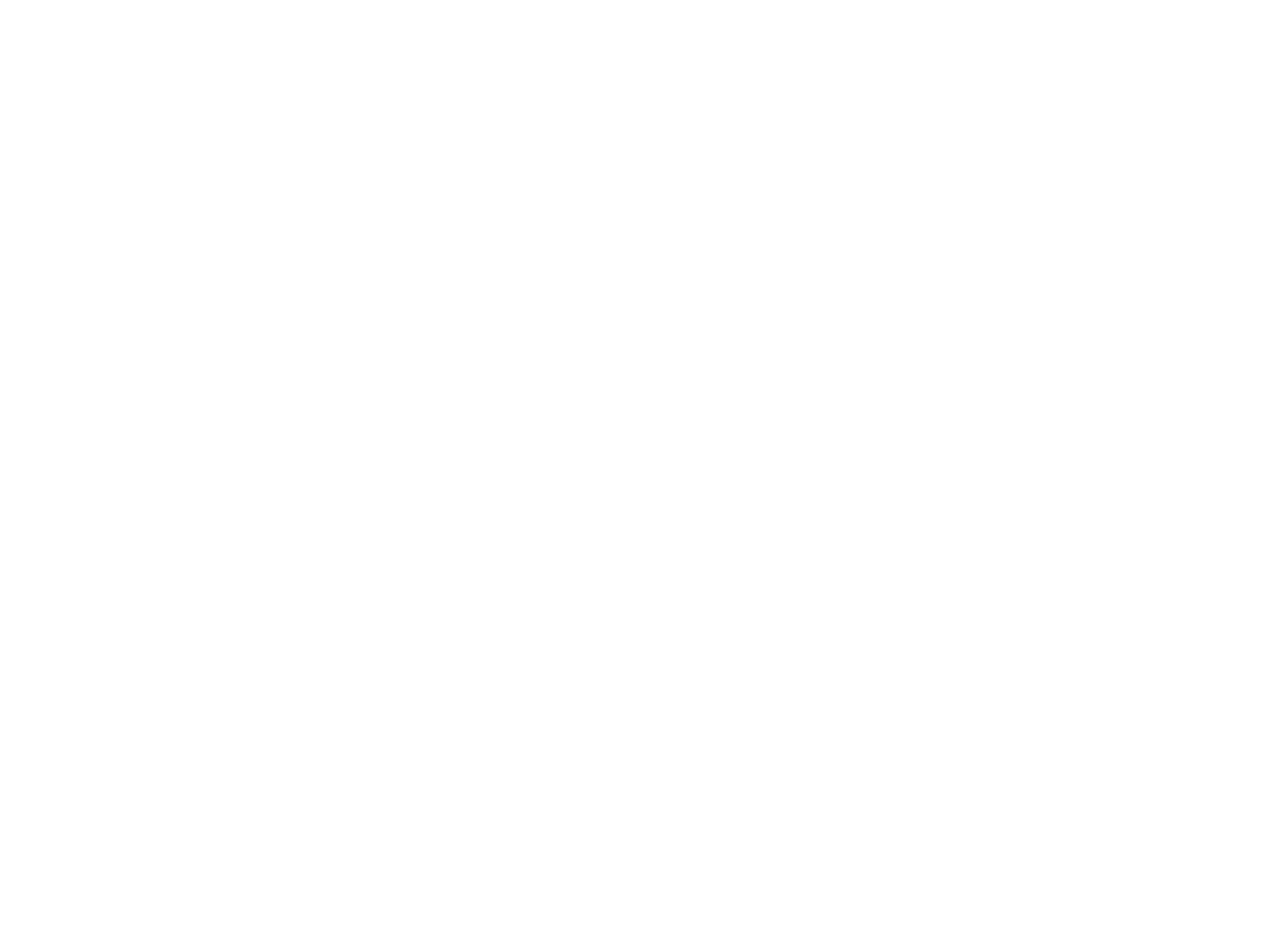 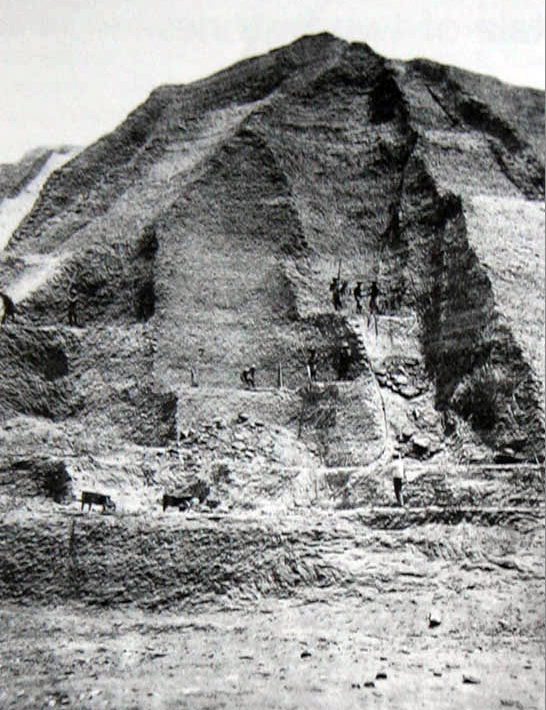 Mining guano in the
Chincha islands off
the coast of Peru
c. 1860
21
[Speaker Notes: Photo from https://en.wikipedia.org/wiki/Guano (edited with Photoshop Elements)]
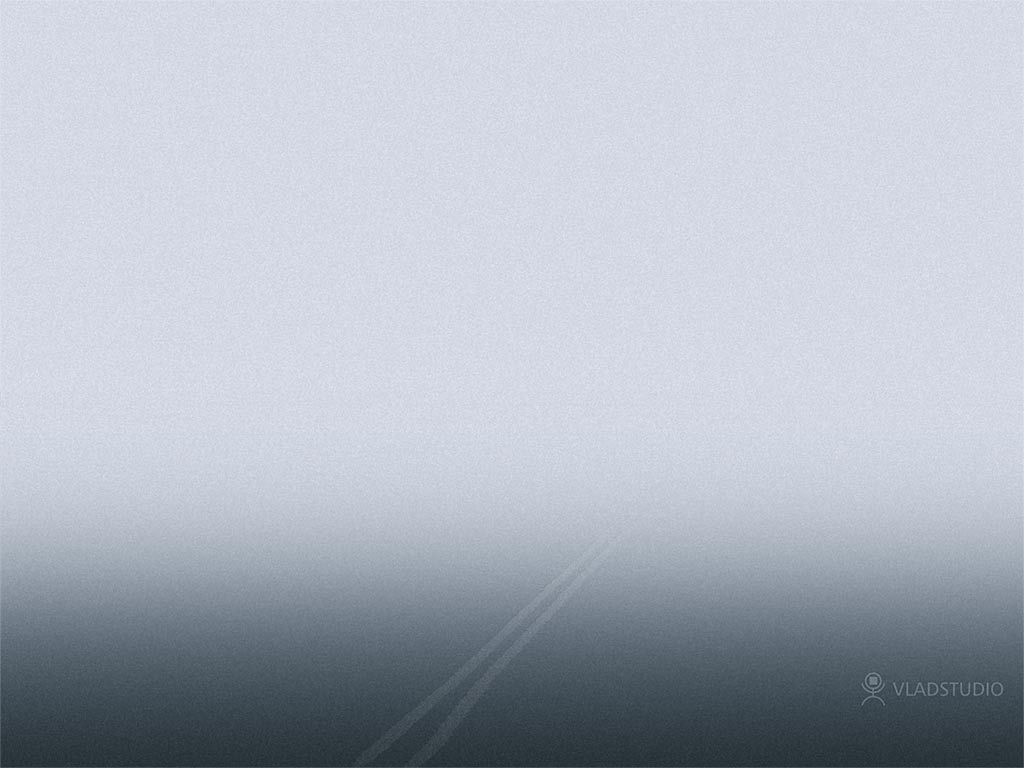 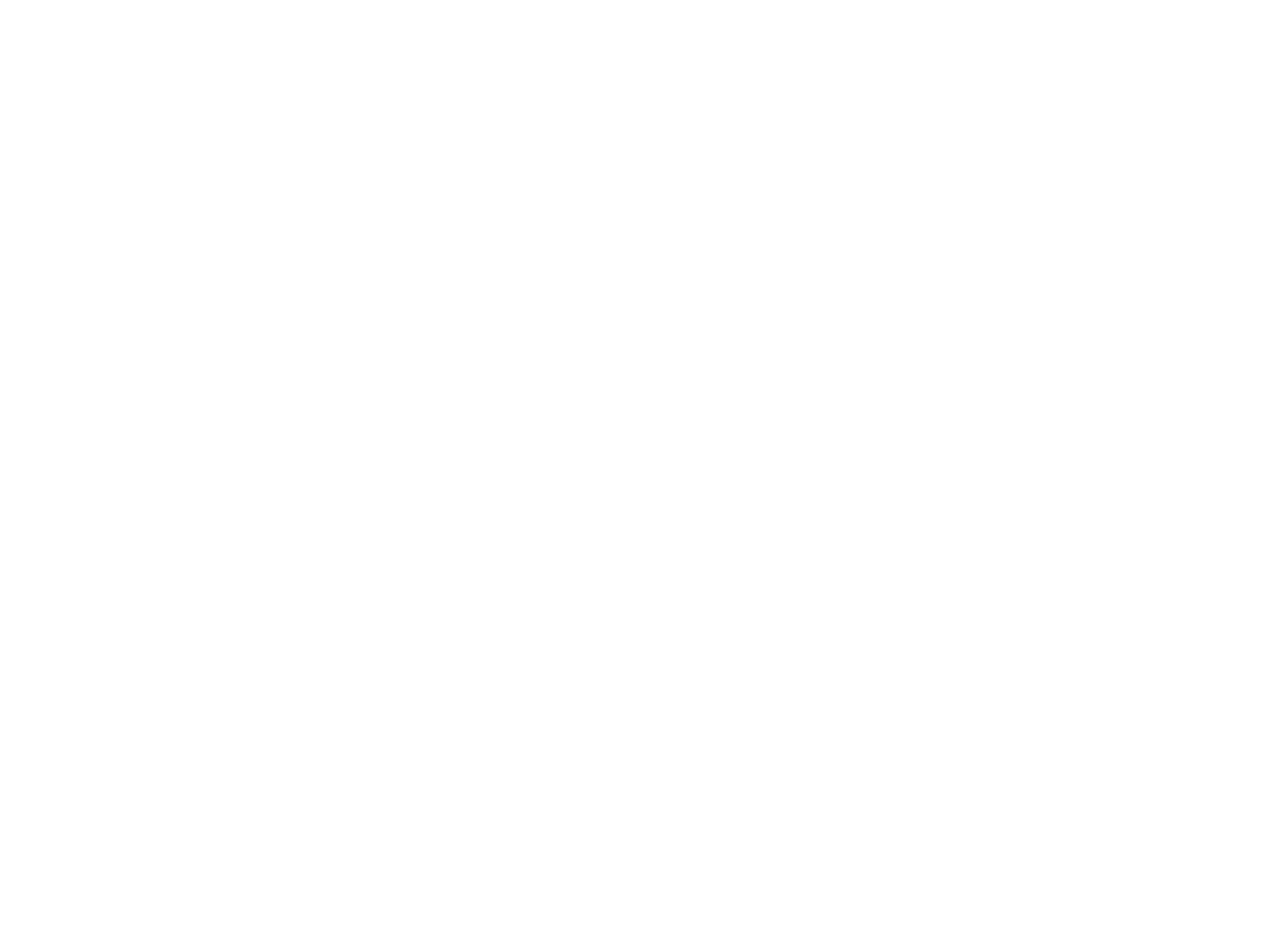 Chincha Island Harbor
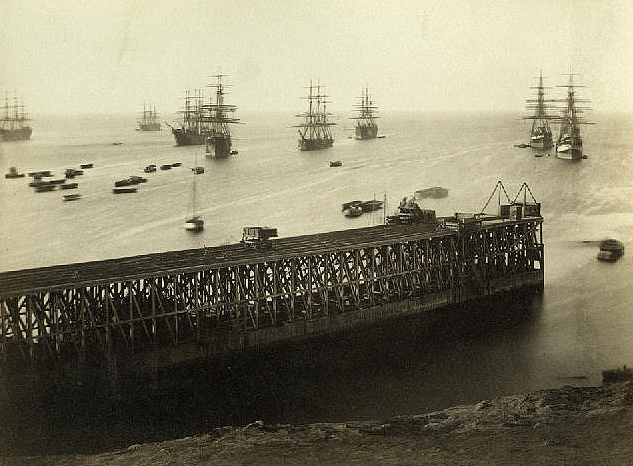 22
[Speaker Notes: 20% OF TIME 17 MINUTES

Photo from https://www.flickr.com/photos/nbwm/2894983189   Edited with Photoshop Elements]
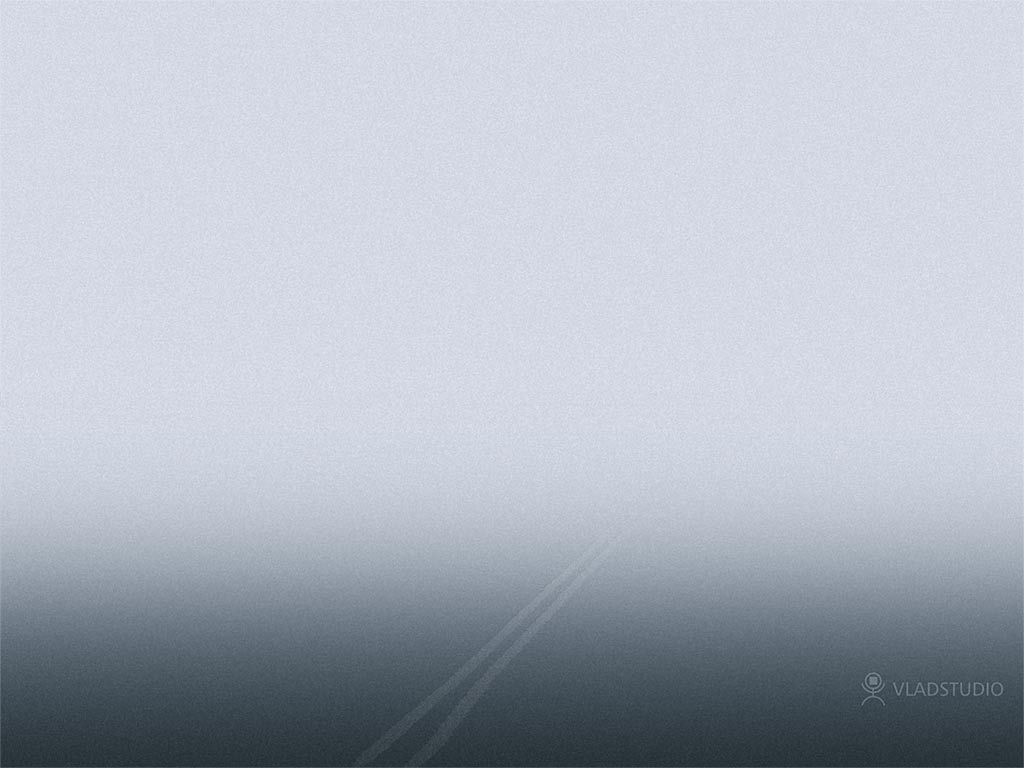 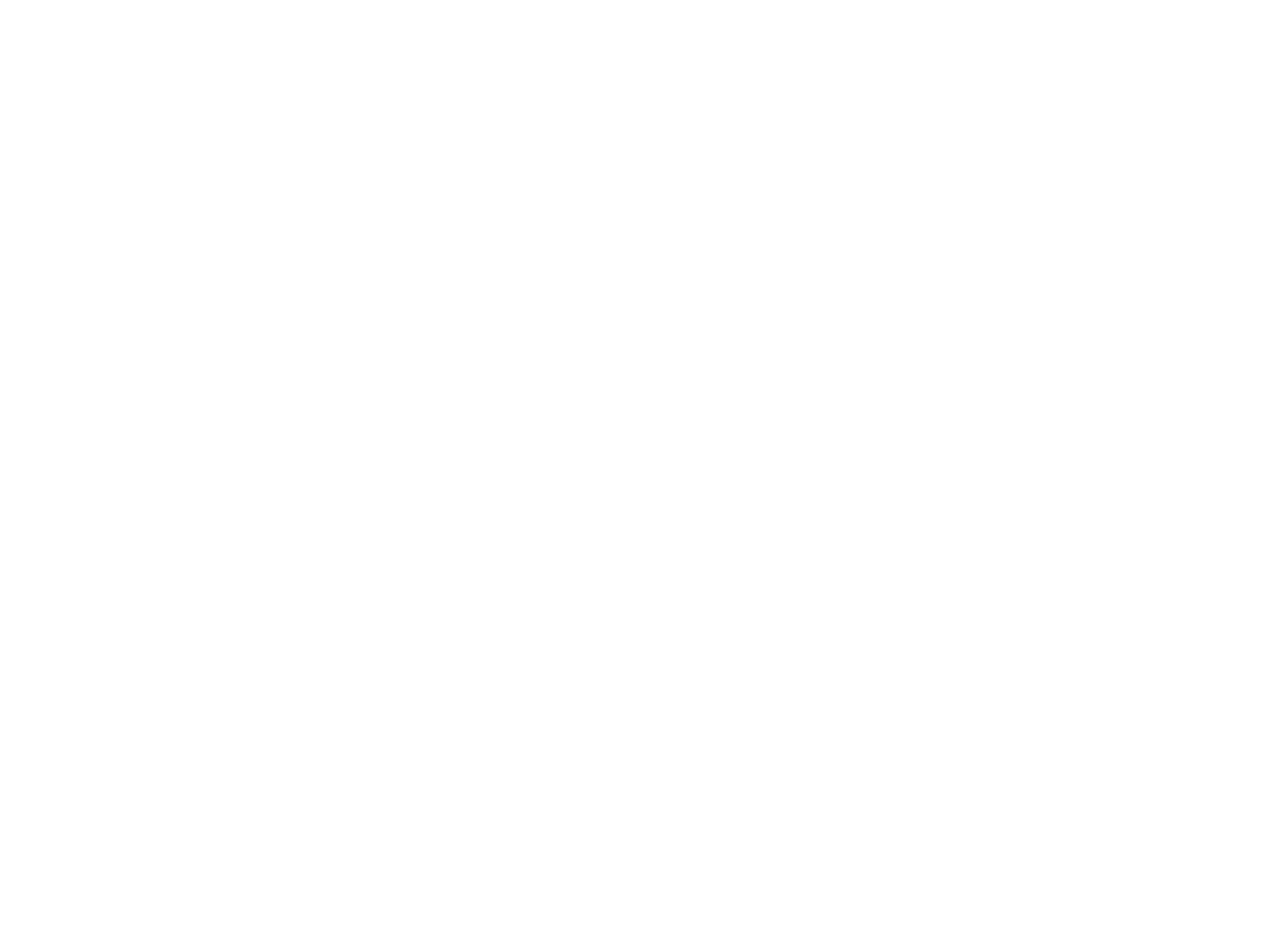 Islas Ballestas, Peru
January 16, 2013
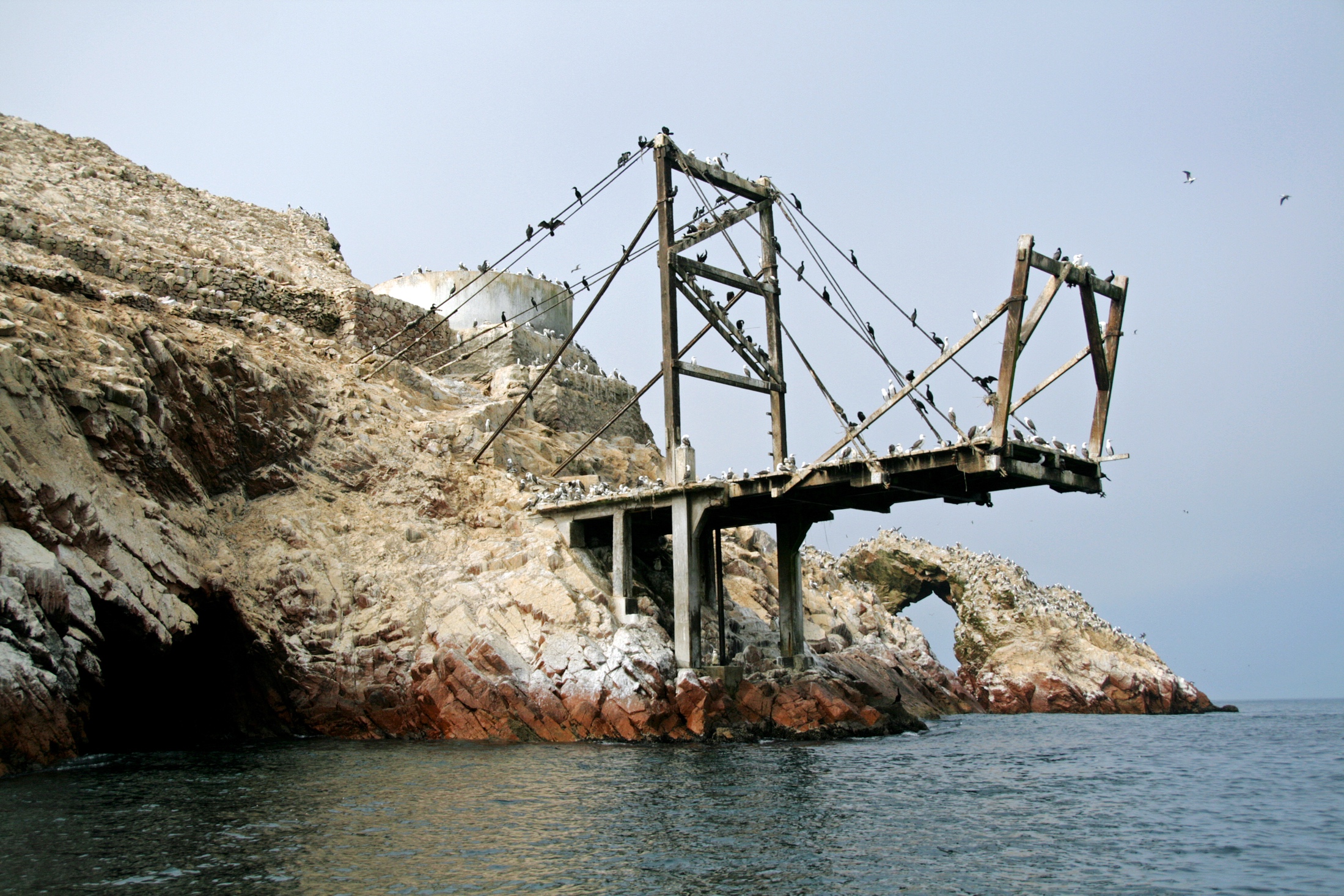 23
[Speaker Notes: Ann and I visited Ballestas Islands off coast of Peru on January 16, 2013]
Bird Guano
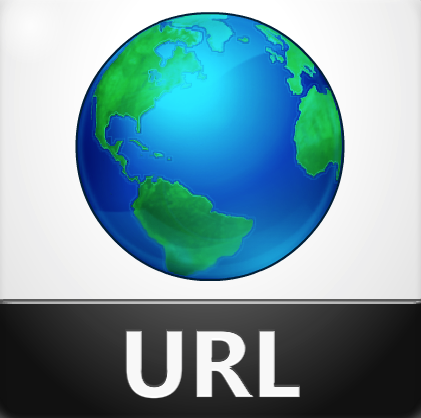 First used by Carthaginians in ~200 BC
Imported to England from Peru 1840s
Germany was highly dependent on imported fertilizer 
World War 1:  England imposed naval blockade of Germany
Nitrogen compounds desperately needed in Germany for agriculture and munitions
24
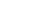 Where to get nitrogen?
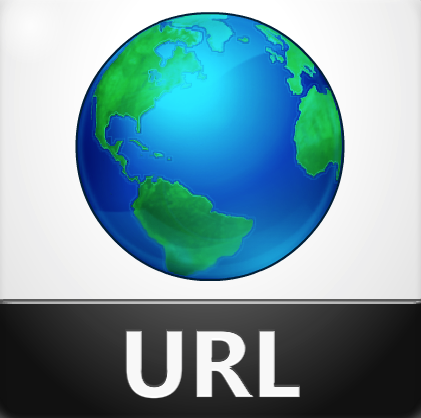 Composition of dry air:
N2 78.09%
O2 20.95%
Ar 0.93%
CO2 0.04%
Traces of: H2, Kr, Ne, He and CH4
25
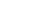 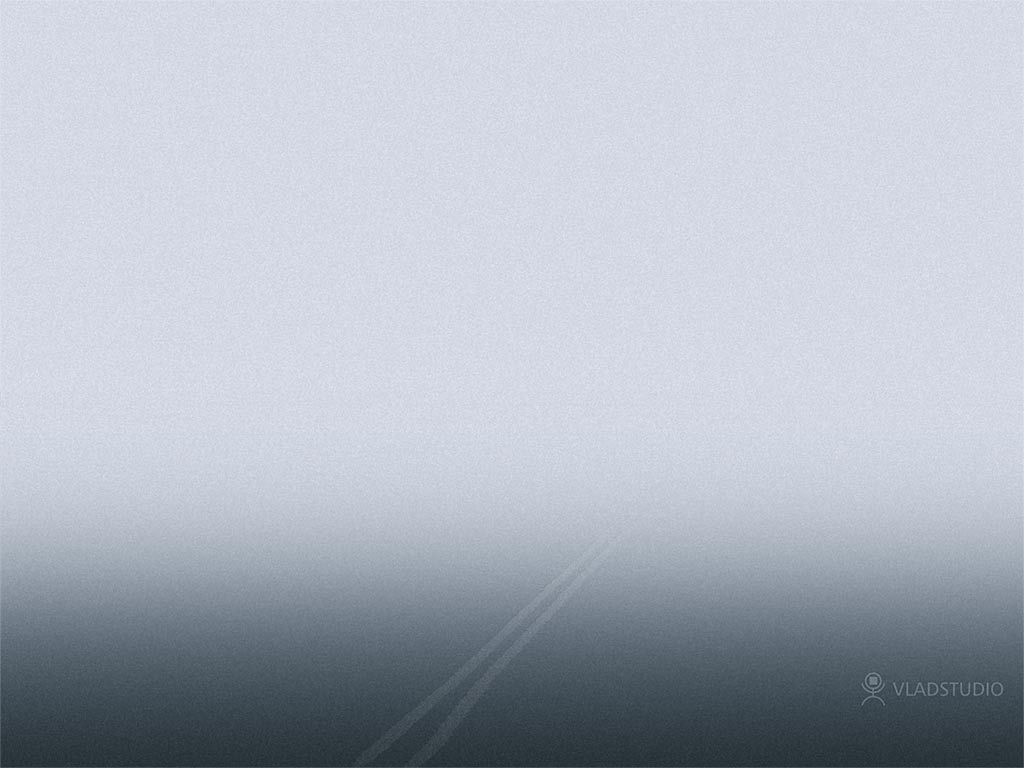 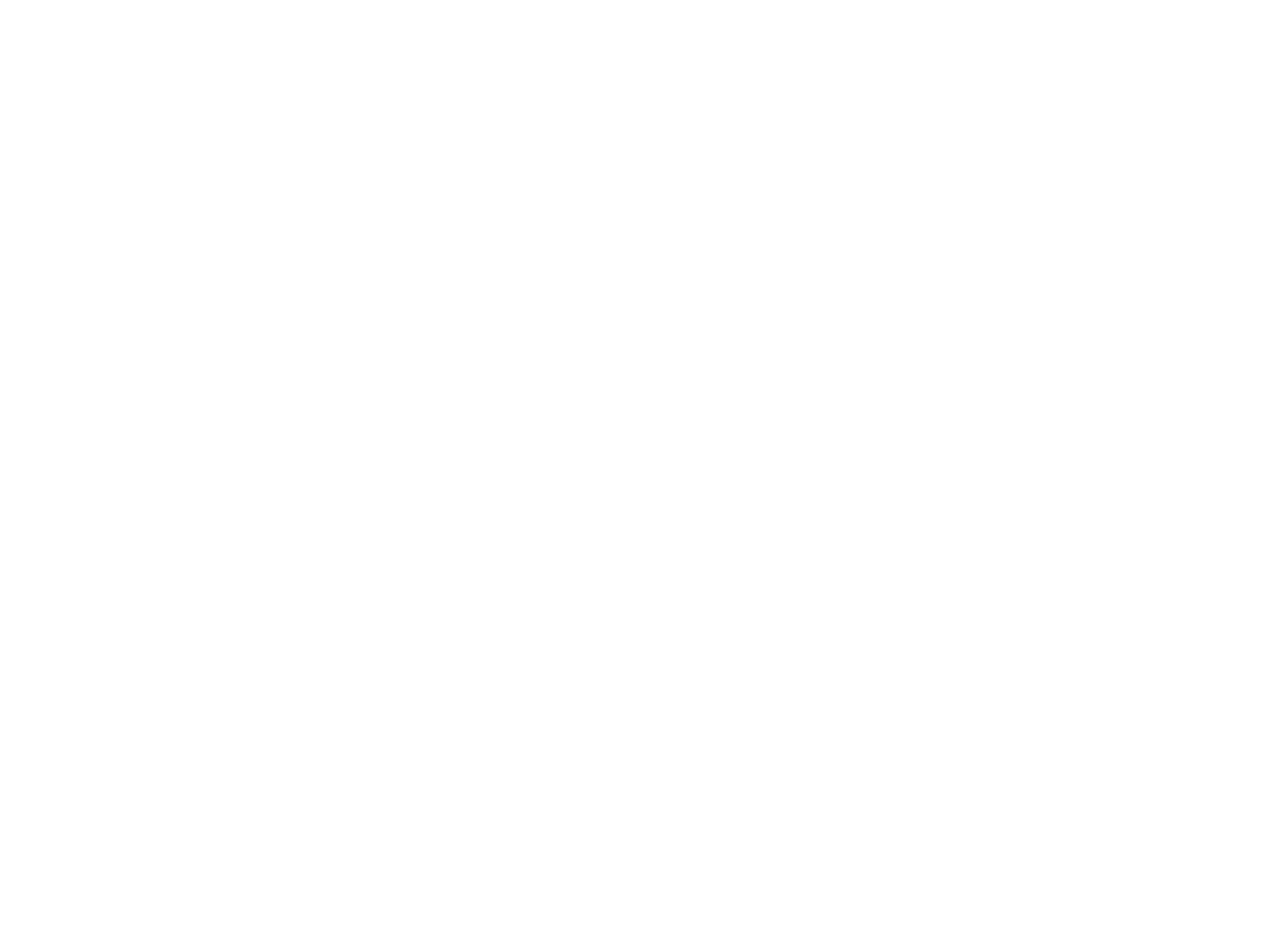 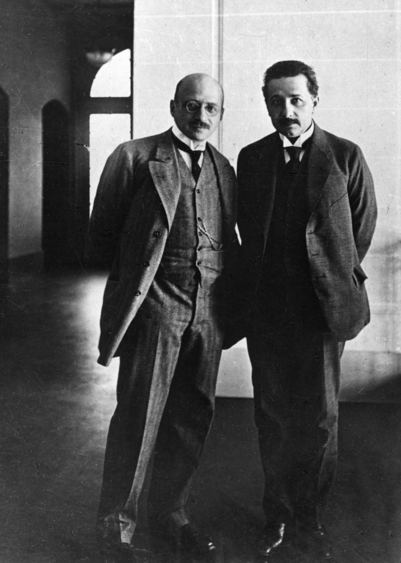 Albert 
     Einstein
Fritz Haber 
26
Haber—Bosch Process
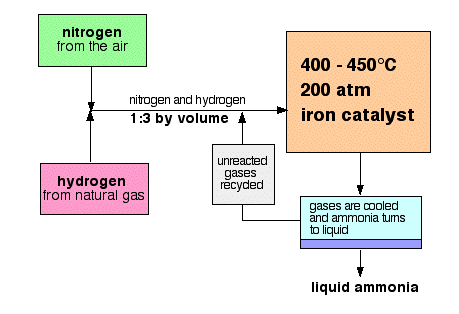   More about this later
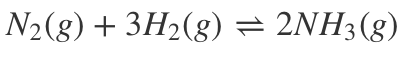 27
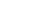 [Speaker Notes: See http://chemguide.co.uk/physical/equilibria/haber.html
Carl Bosch:  Nobel Prize in Chemistry 1931. Managing Director BASF. Chairman of the Board of Directors I.G. Farben in 1935.]
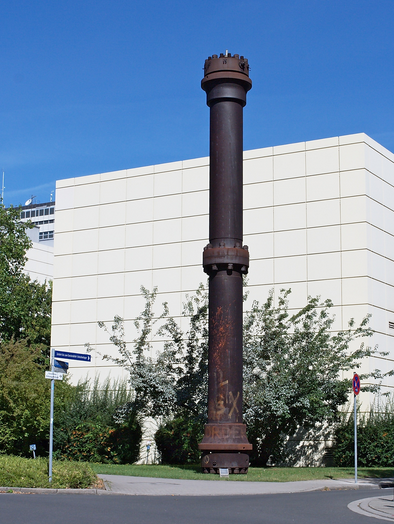 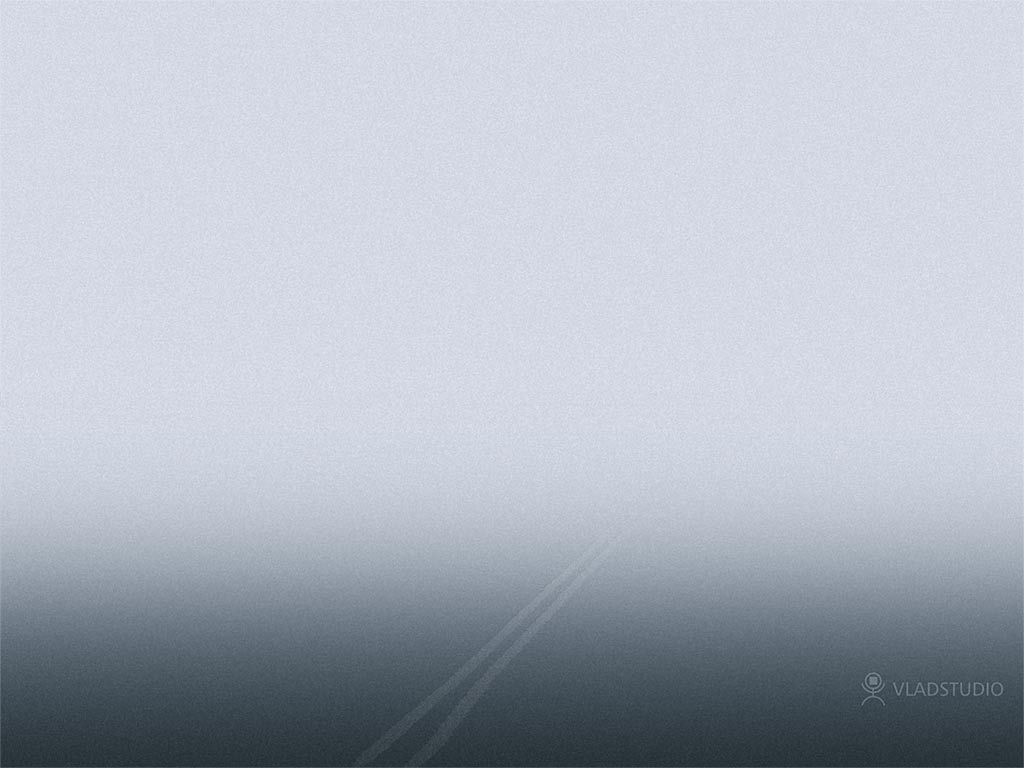 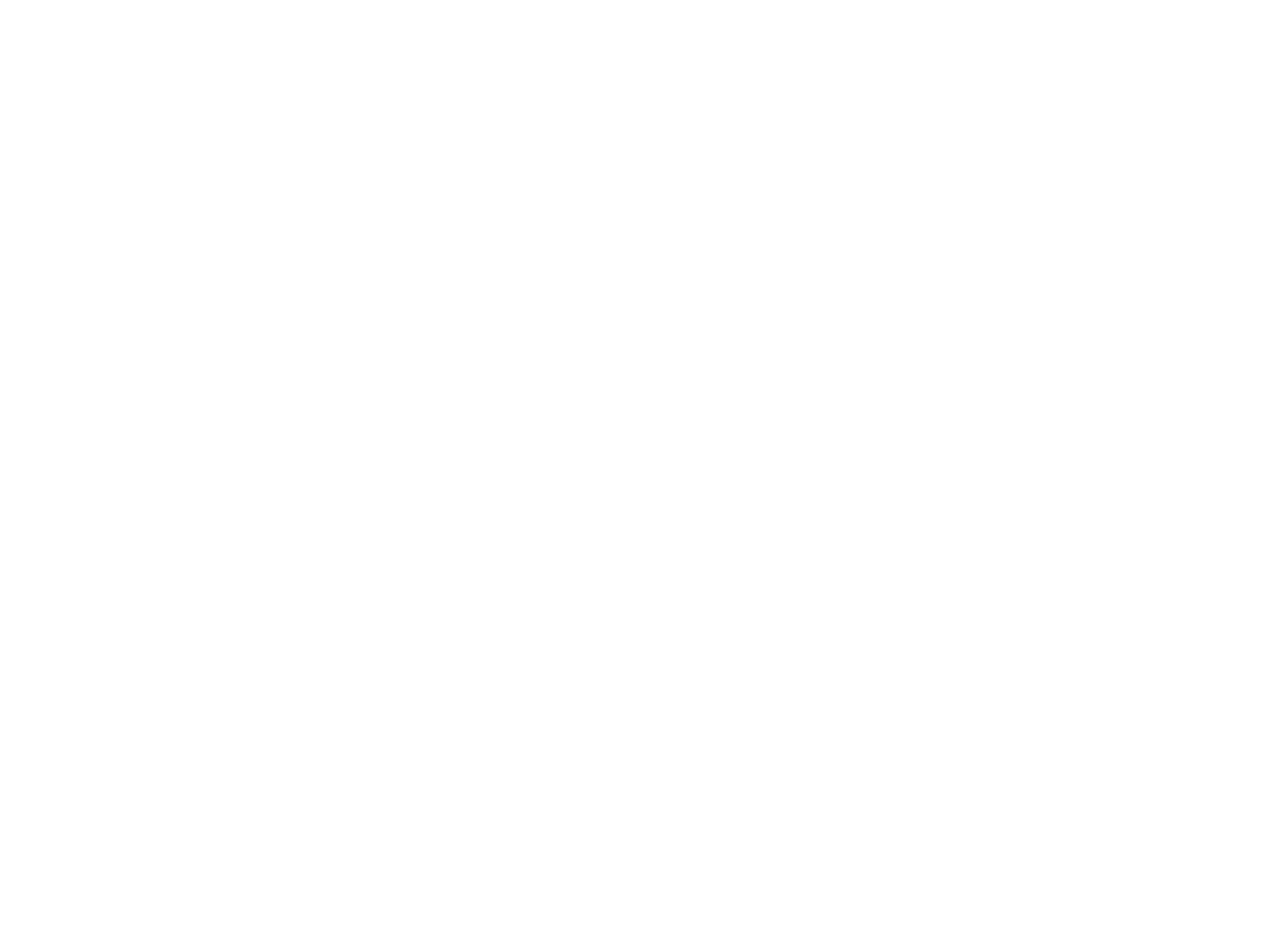 Steel pressure
reactor to produce 
NH3 (1921)
28
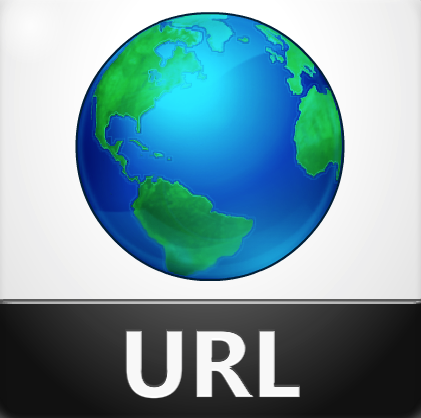 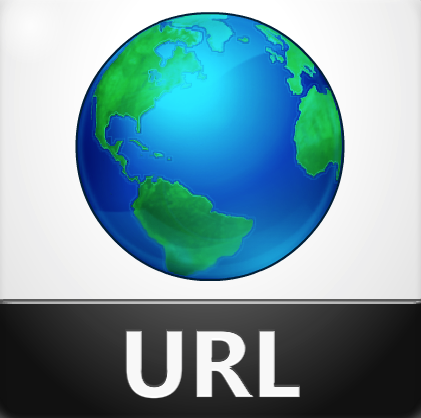 Karlsruher Institut für Technologie
[Speaker Notes: Created in 2009 by combining the University of Karlsruhe (Universität Karlsruhe)
with the Karlsruhe Research Center Forschungszentrum Karlsruhe (aka) 
The National Nuclear Research Center (Kernforschungszentrum Karlsruhe]
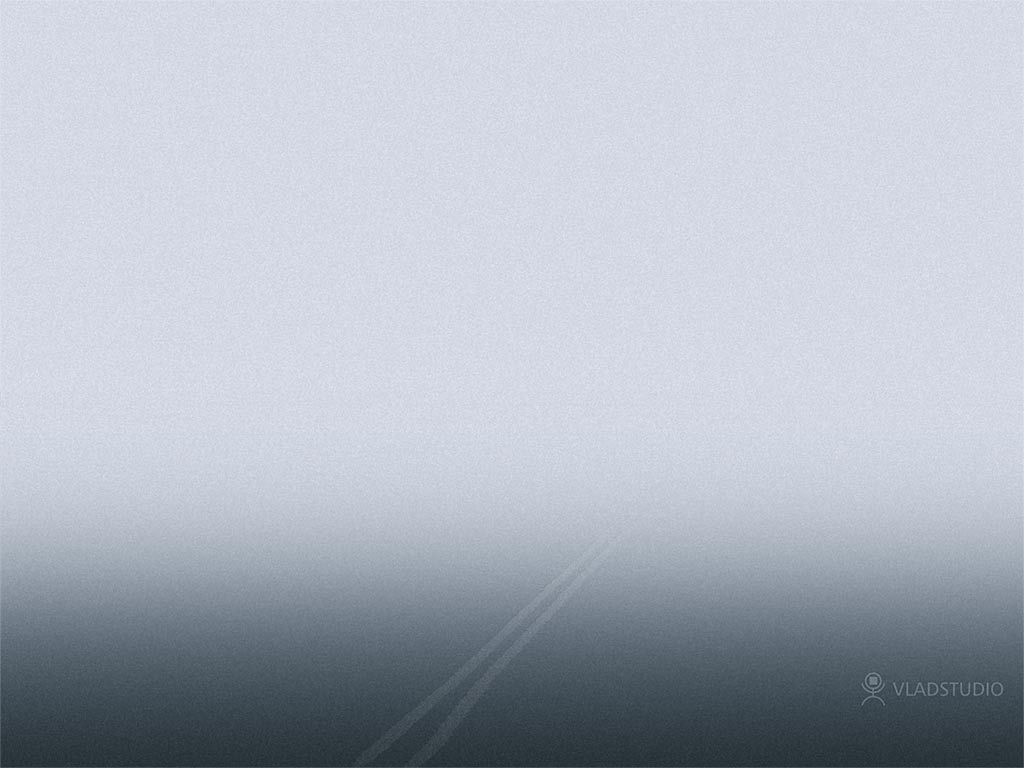 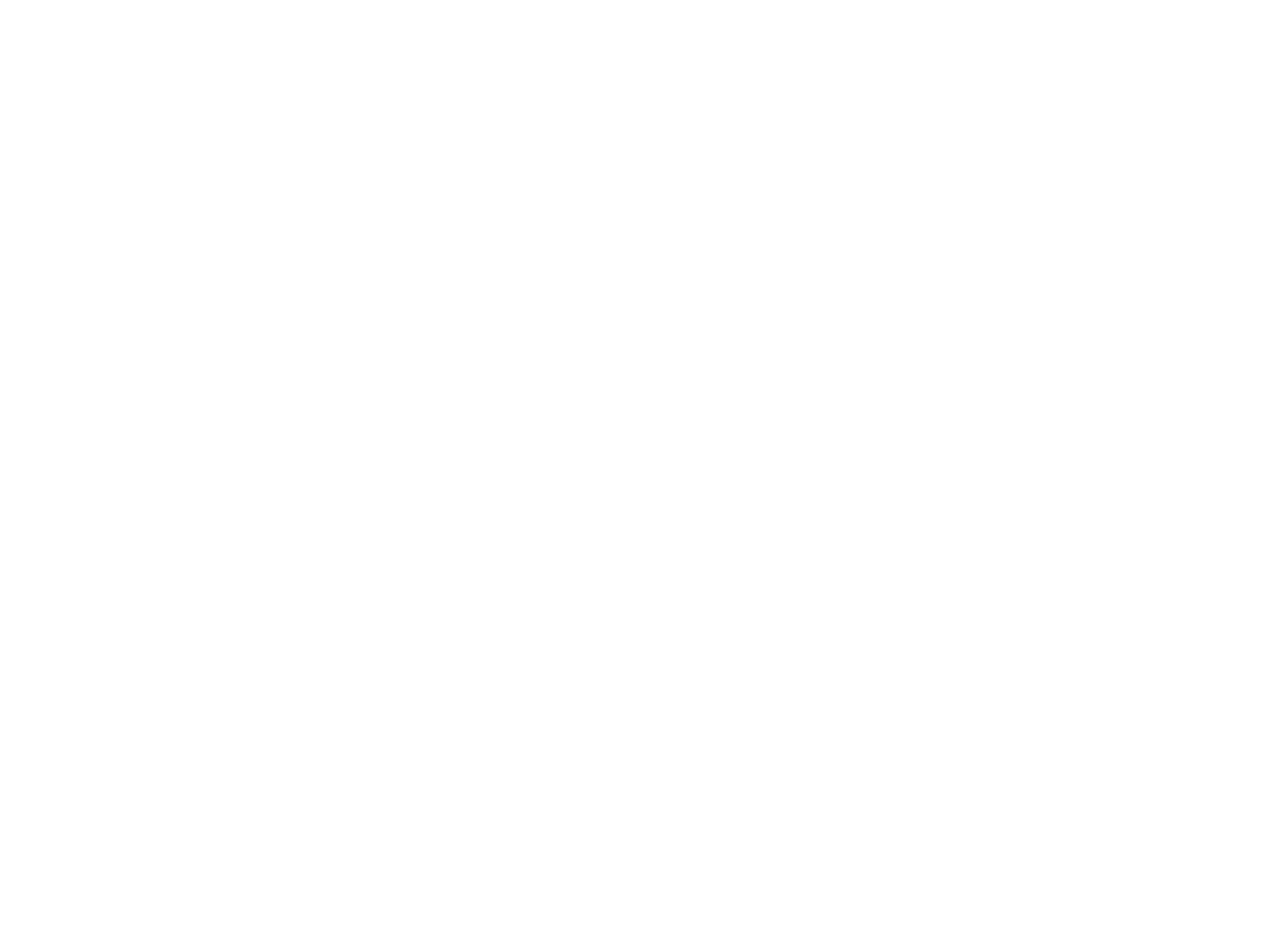 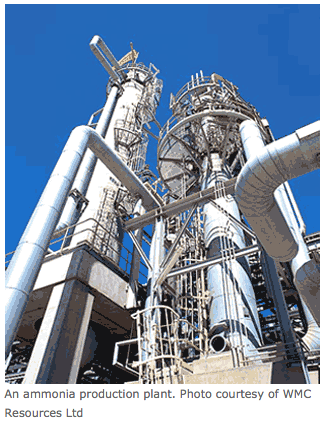 29
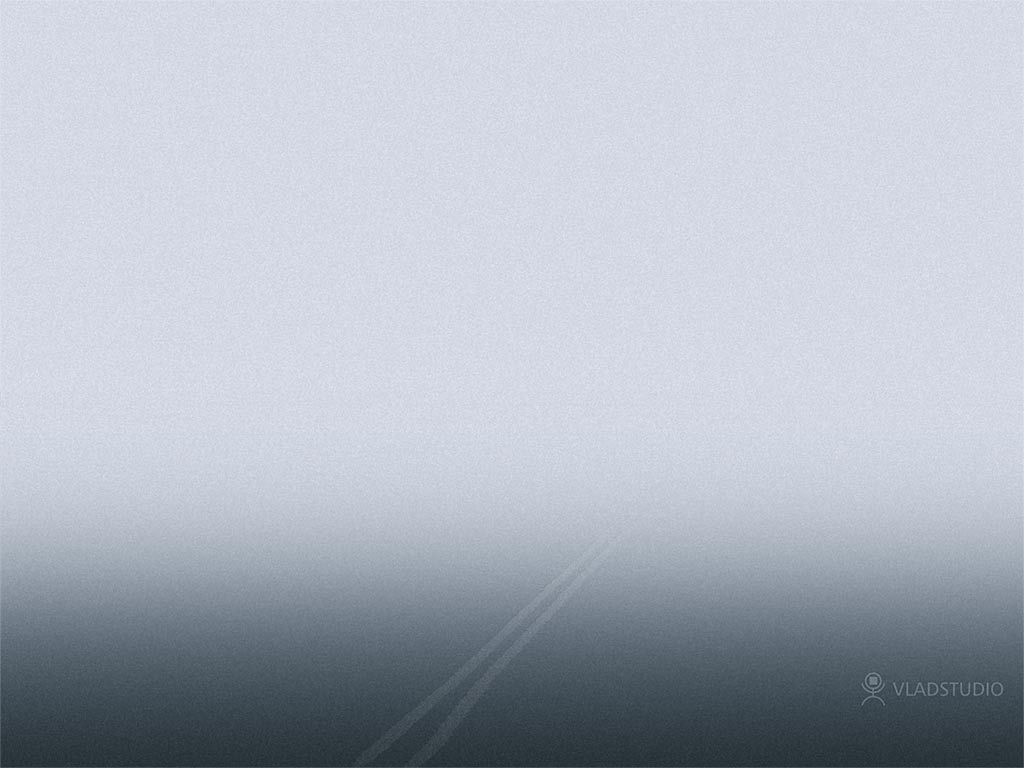 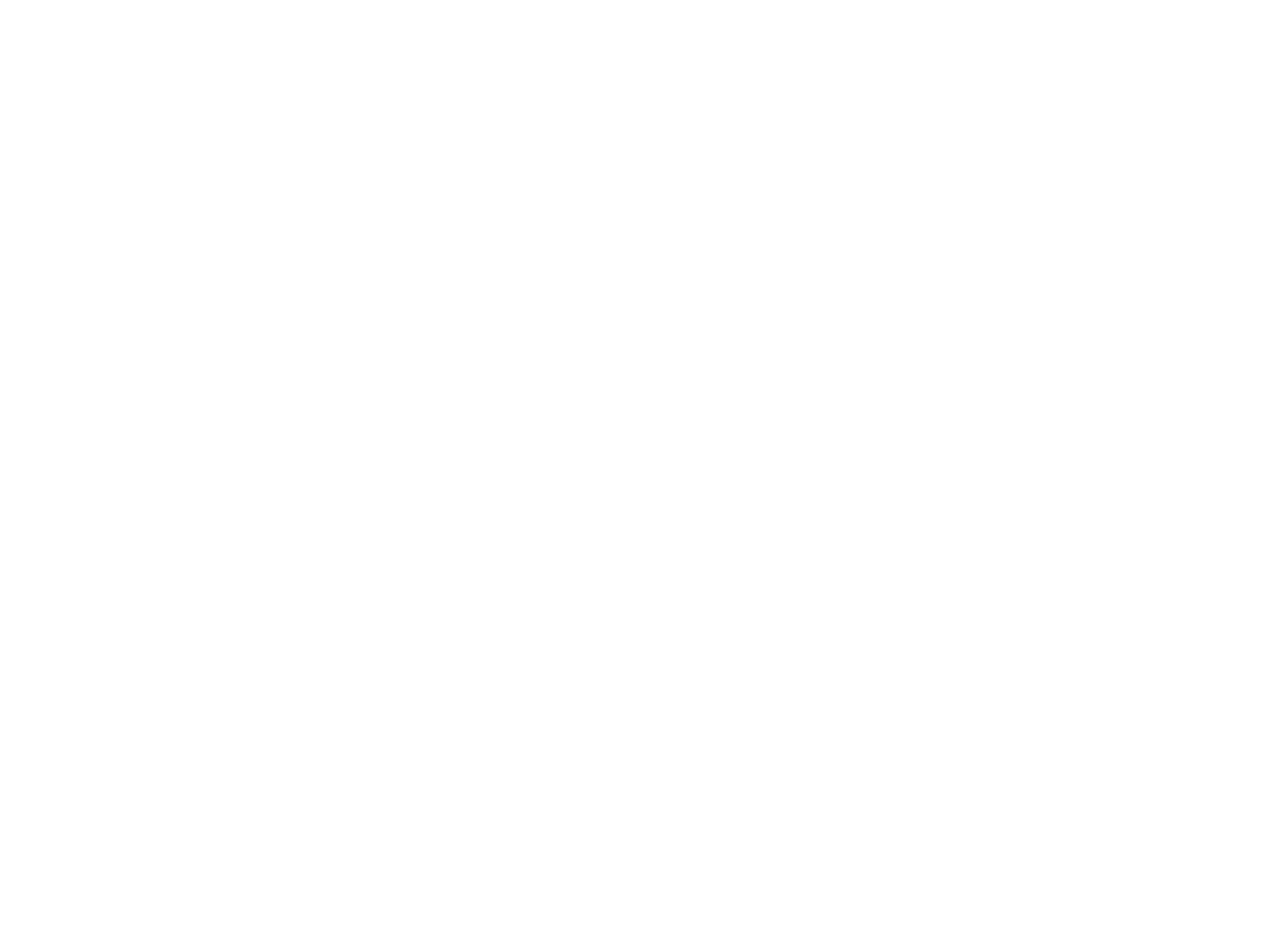 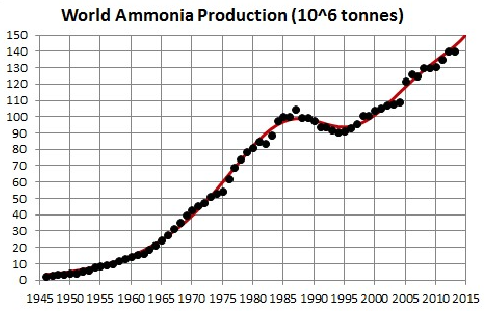 See
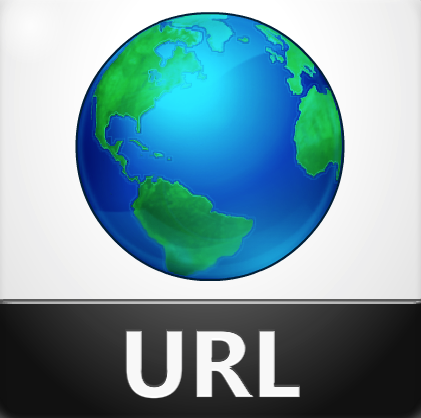 30
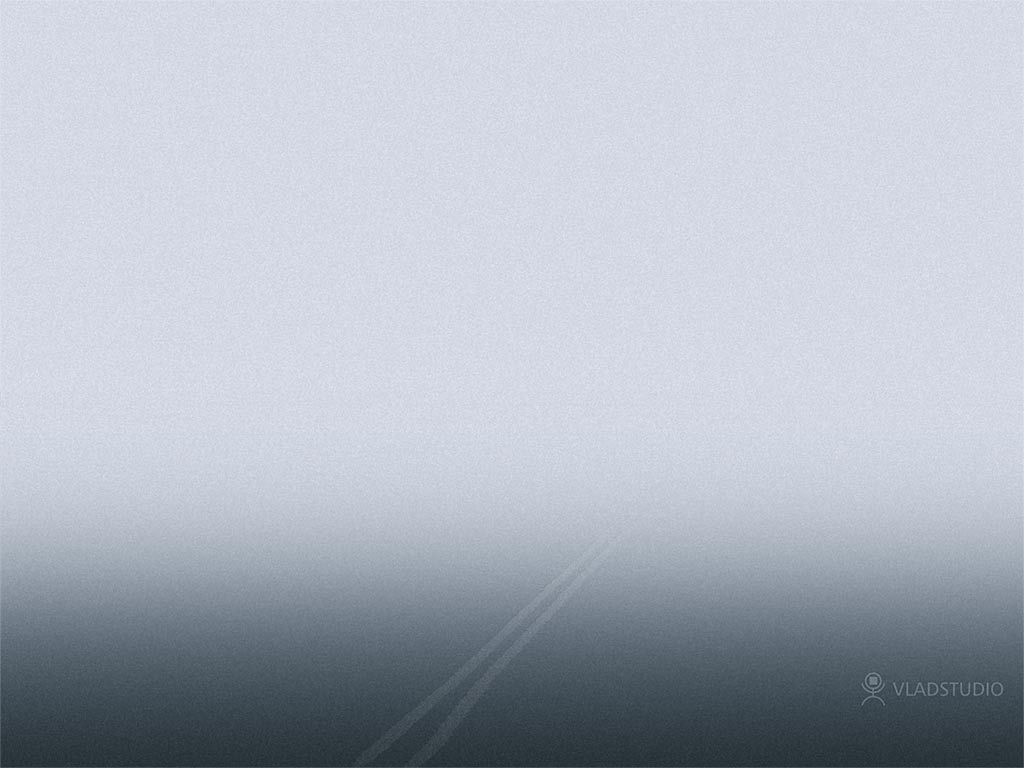 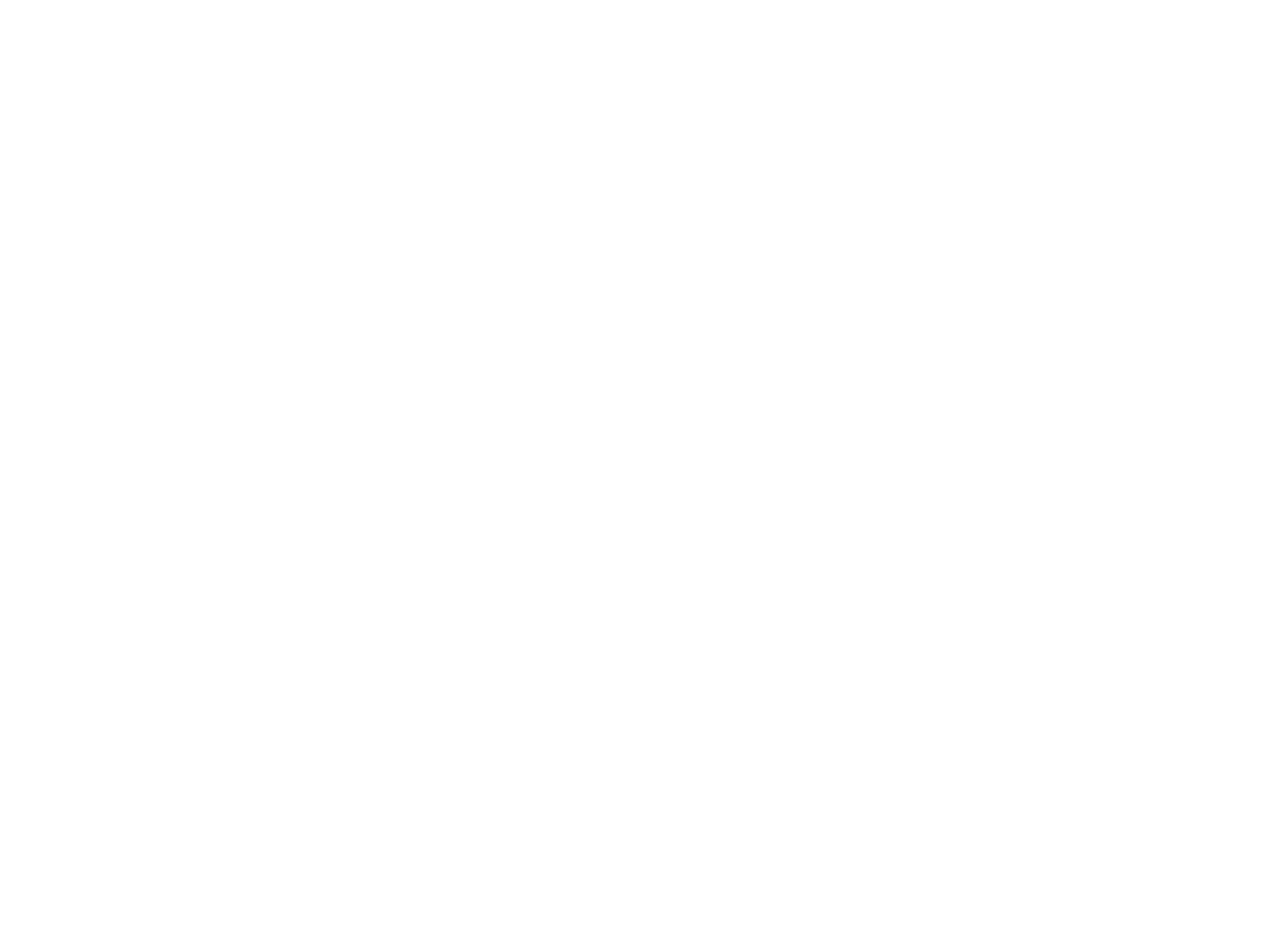 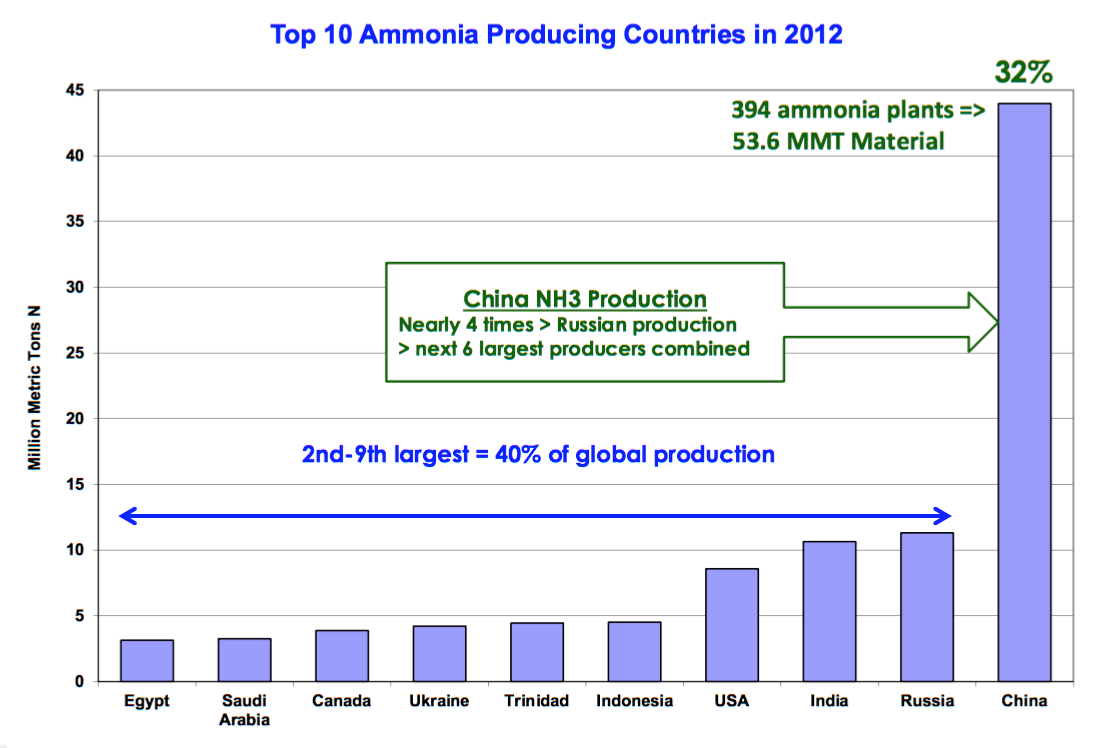 See
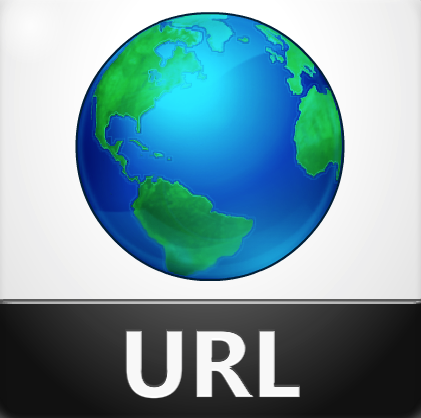 31
Without Synthetic Fertilizers…
1898 William Crookes predicted “millions will starve to death due to lack of nitrogen fertilizer…”
World Population:  
1898:   ~1.7 billion
2015:   ~7.3 billion
Without the Haber-Bosch process, draw your own conclusions…
And then the impact of…
Pesticides & herbicides
Plant breeding & genetic engineering
Farming technology
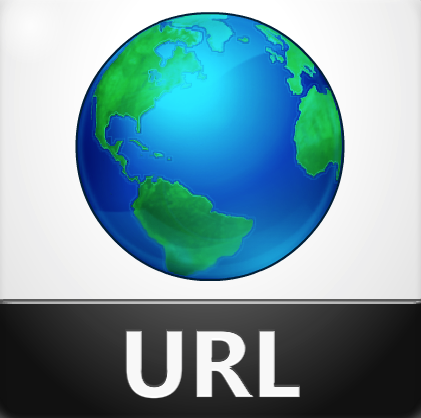 32
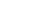 [Speaker Notes: 1898-2015 (117 years) world population increased by a factor of 4.3]
Uses of Ammonia
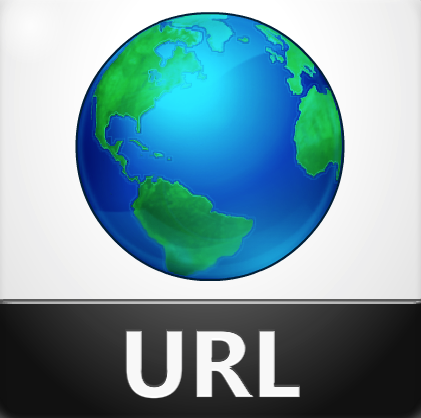 Fertilizers
Pharmaceuticals
Dyes
Cosmetics
Explosives (mining, construction, etc.)
Waste water treatment
Rubber production
Pulp and paper production
Household cleaners
Munitions
33
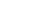 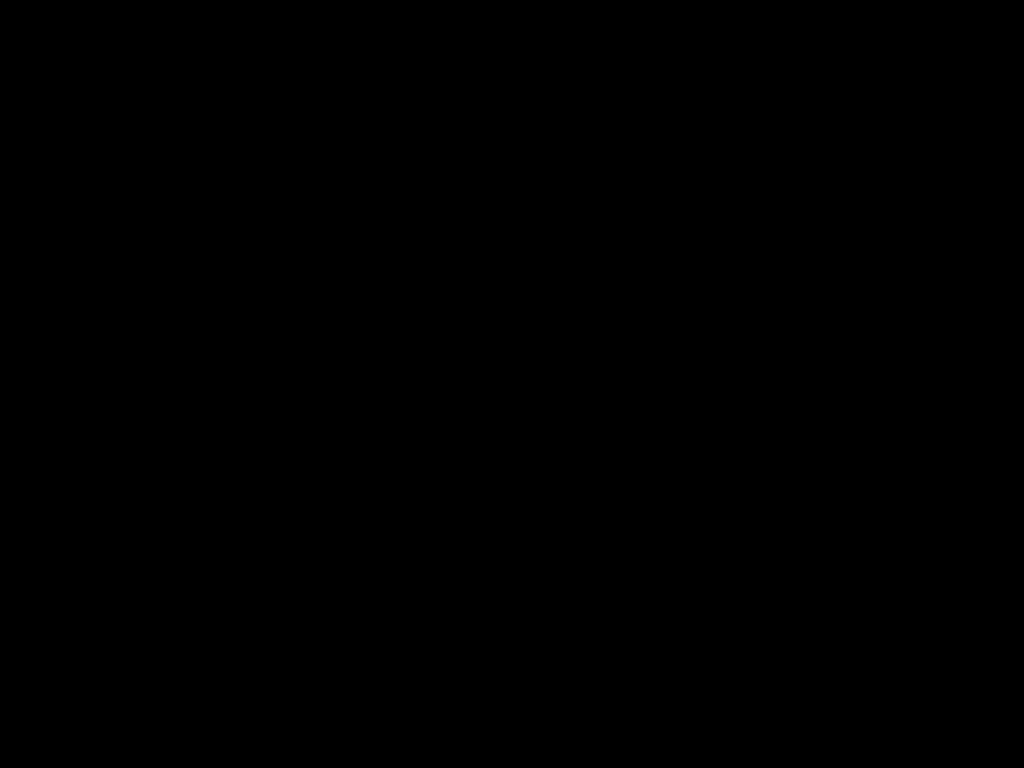 Back to World War 1…
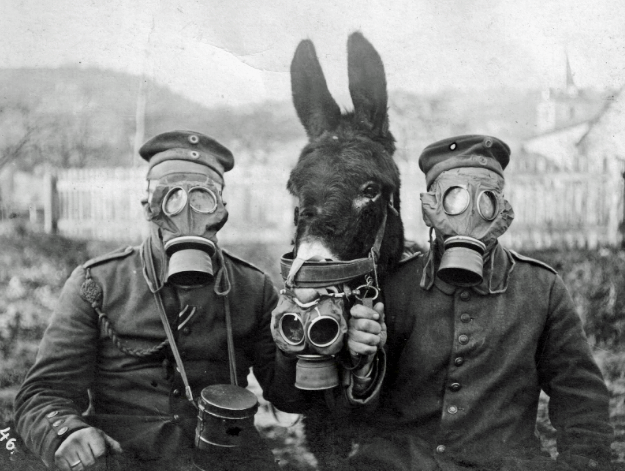 34
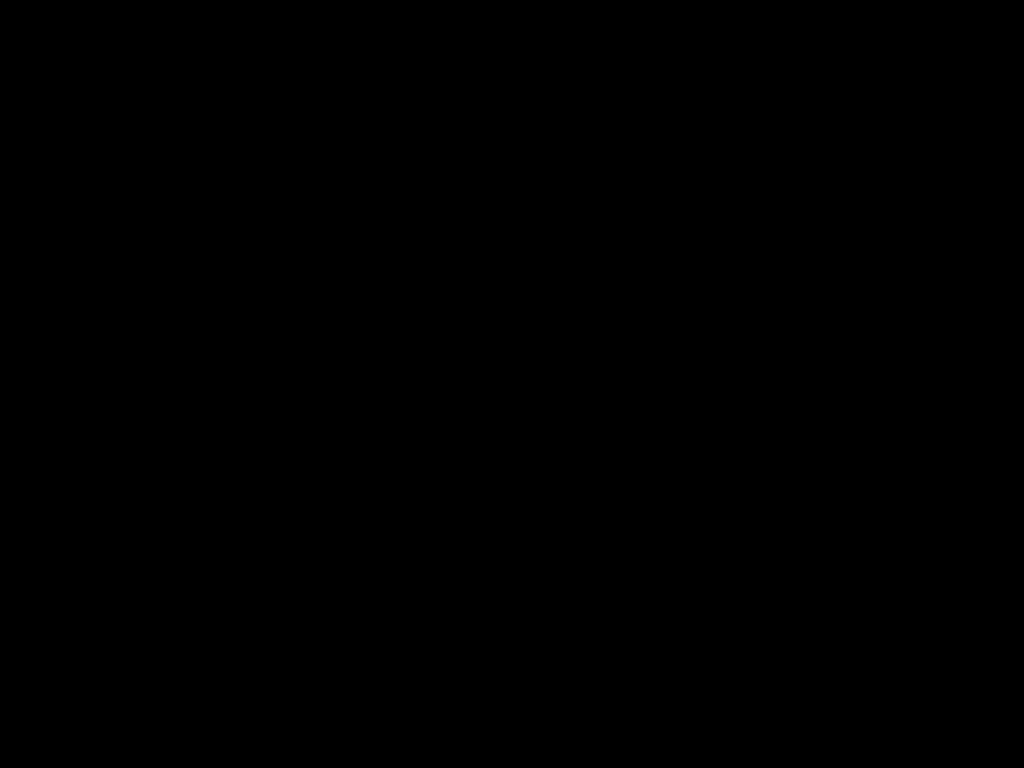 Hauptmann Fritz Haber
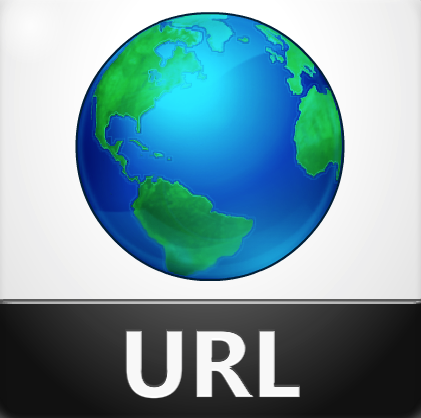 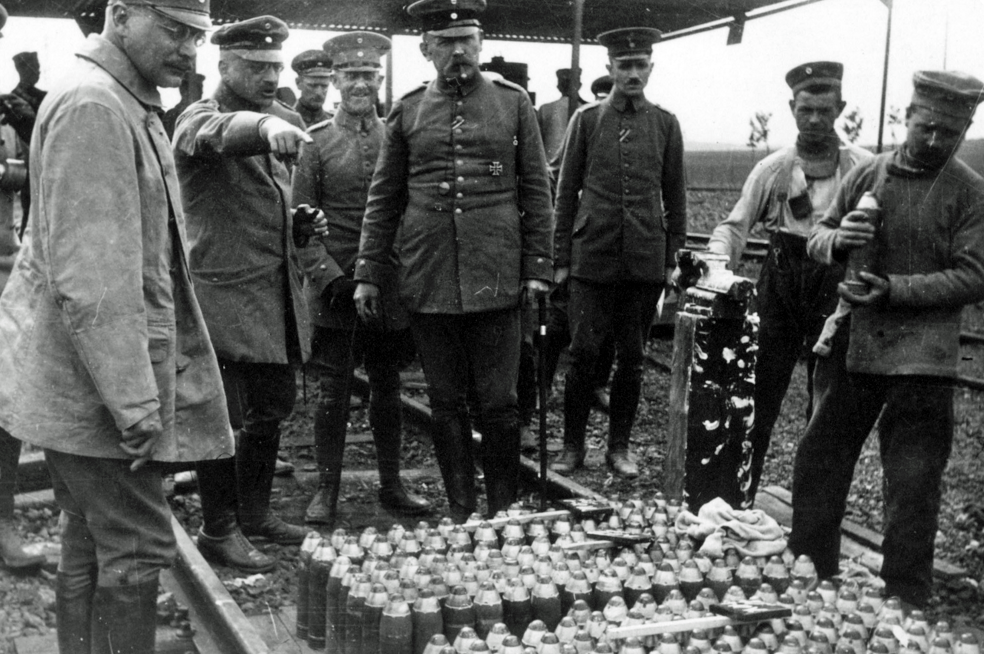 35
Gas Warfare
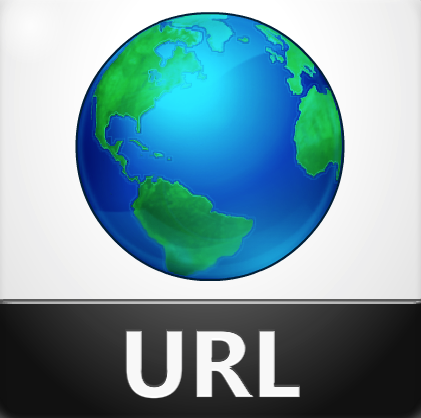 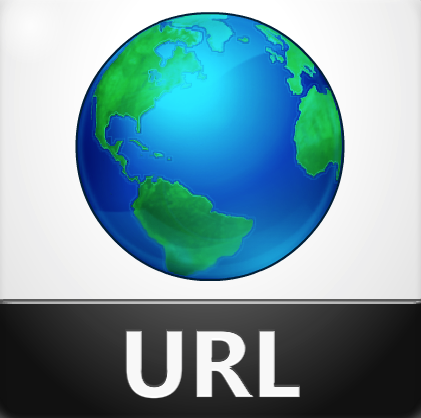 Fritz Haber—”father of chemical warfare”
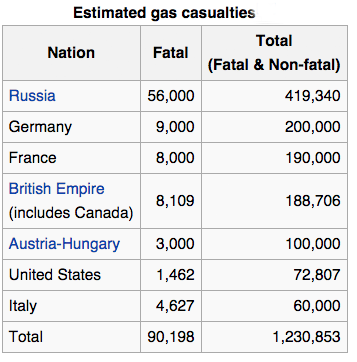 WW-1 Total Casualties
38 million
   18 million deaths
   20 million wounded
36
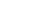 [Speaker Notes: See https://en.wikipedia.org/wiki/Chemical_weapons_in_World_War_I 
World War 2 deaths are estimated between 50-80 million]
Comments on Fritz Haber
1908:   Developed Haber—Bosch process
1916:   Chief of Germany’s Chemical Warfare Service
1918:   Nobel Prize in Chemistry
1918+: Ostracized and vilified by scientific community
1918-1932 Important contributions in electrochemistry and thermodynamics
1933:   Dismissed from all positions by Nazis—went into exile
1934:   Died in Basel, Switzerland
37
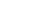 [Speaker Notes: Einstein was visiting in the U.S. in 1933 when Nazis came to power.
He did not return to Germany becoming a U.S. citizen in 1940.]
Fritz HaberOne more thing…
Treaty of Versailles required Germany to pay 50 billion gold marks in reparations ($12.5 billion USD)*
Where to get this money?




*$171.5 billion in 2016 money
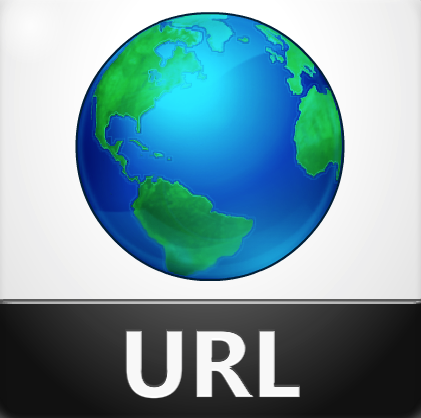 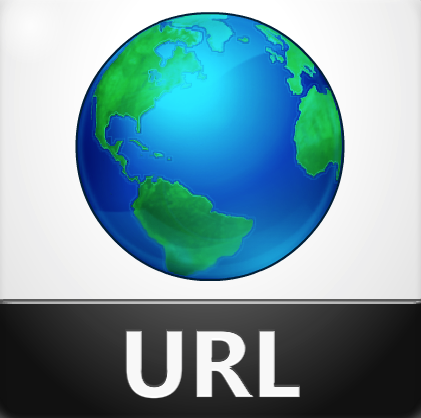 38
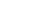 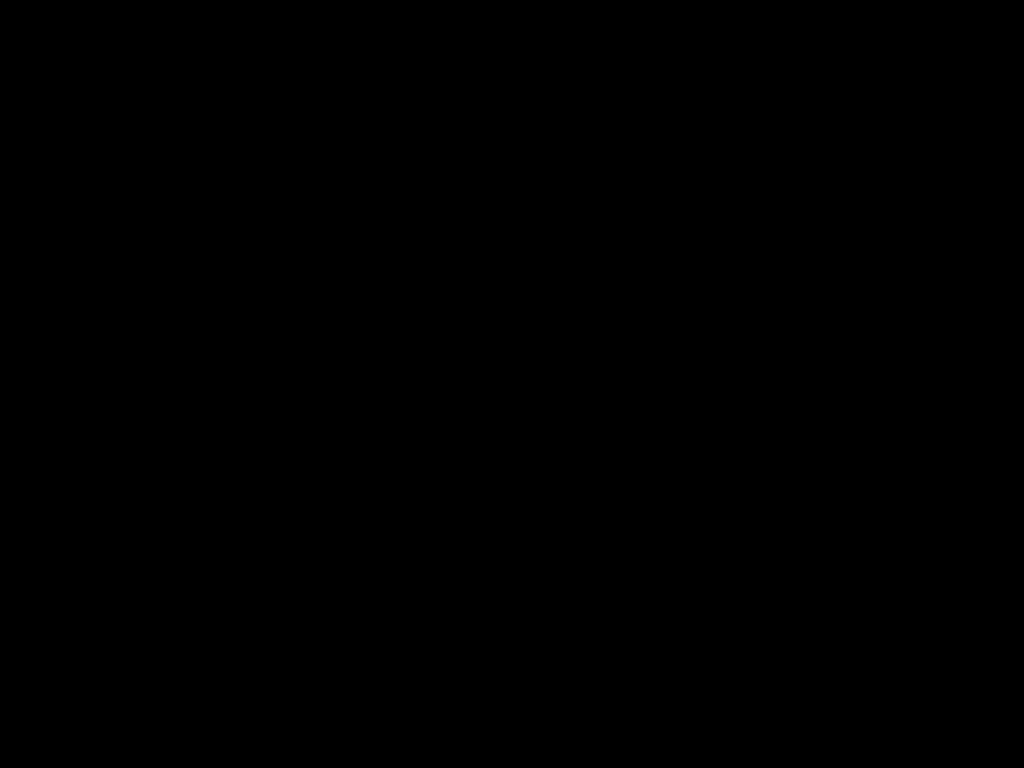 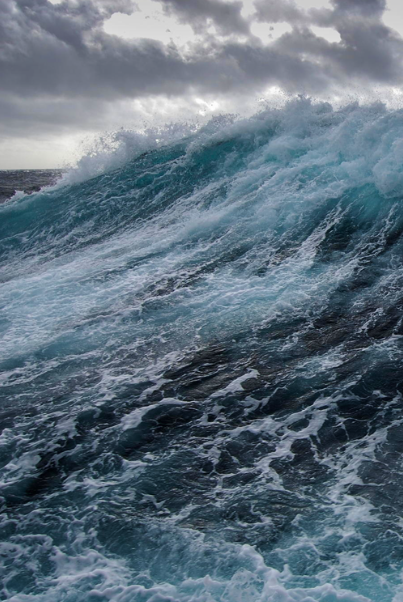 What’s of value
in the oceans?
Fish
Oil
Minerals
Gold
39
X
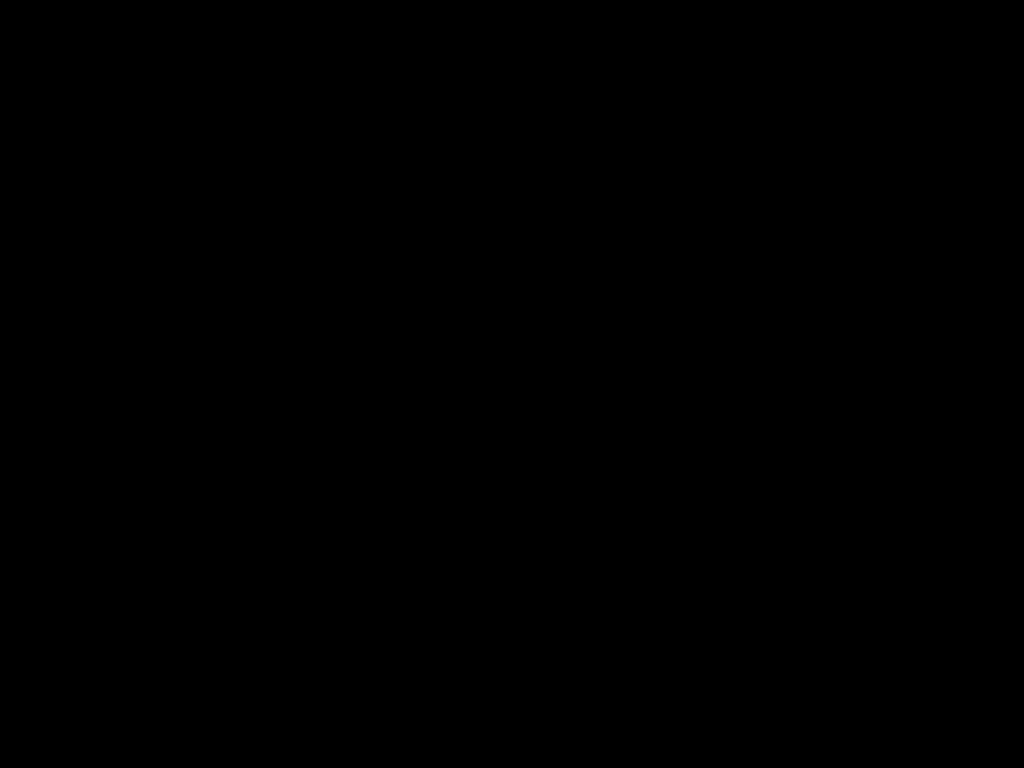 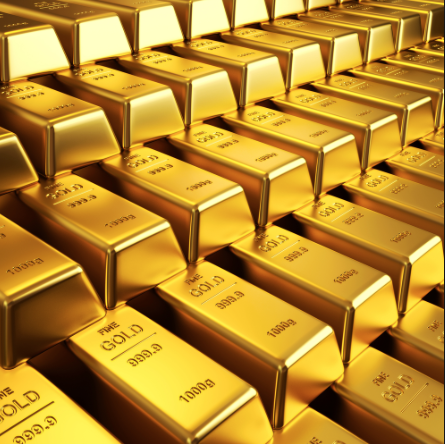 Gold?
Each cubic mile of seawater contains 42-125 g Au worth $1,400 to $4,300
The oceans contain ~20,000,000 tons of gold!
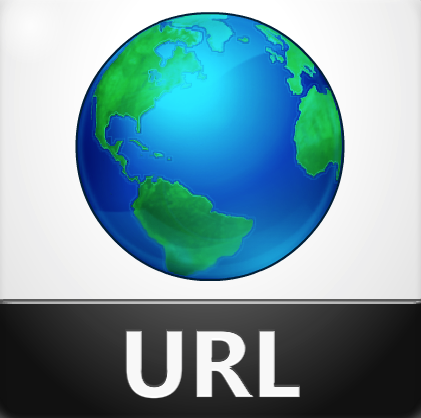 40
[Speaker Notes: Each liter only holds 13 billionths of a gram.
You would have to process 25 million gallons of seawater to get 1 Troy oz. of gold.
Price of gold $1,122 per Troy oz. or $36.07 per gram (January 28, 2016)
1 Troy oz. = 31.1035 g]
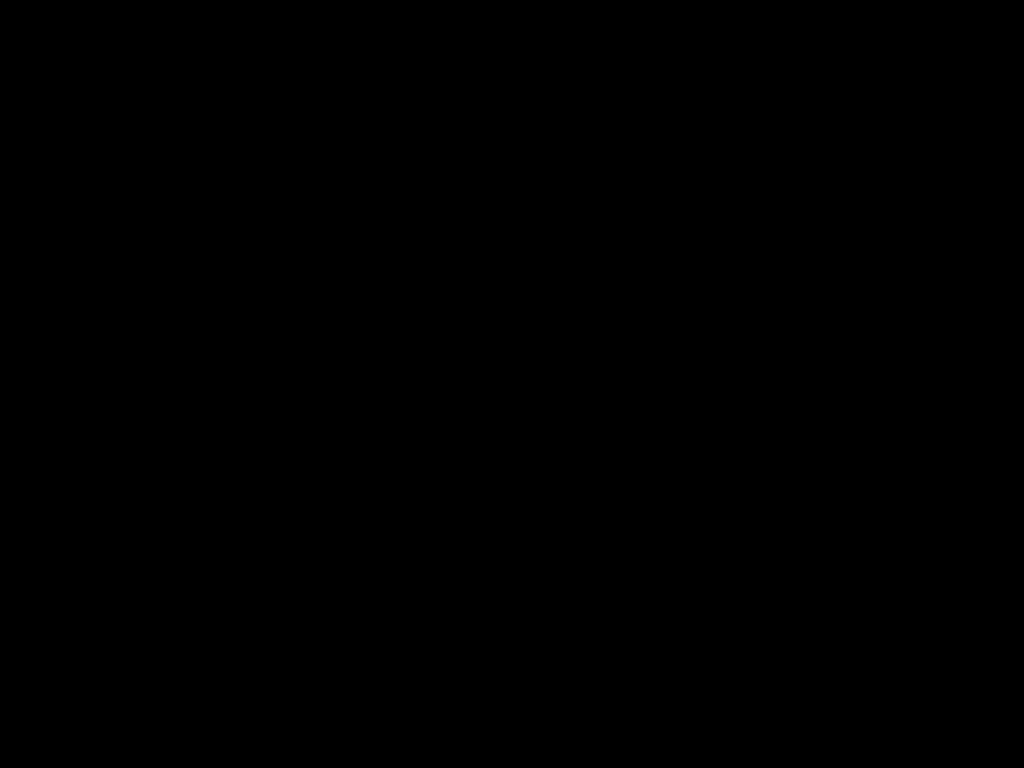 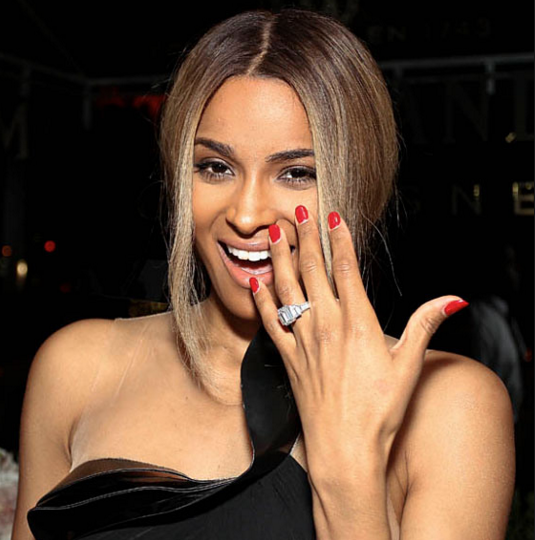 41
[Speaker Notes: Ciara with 15 carat diamond ring.  Real name: Ciara Princess Harris]
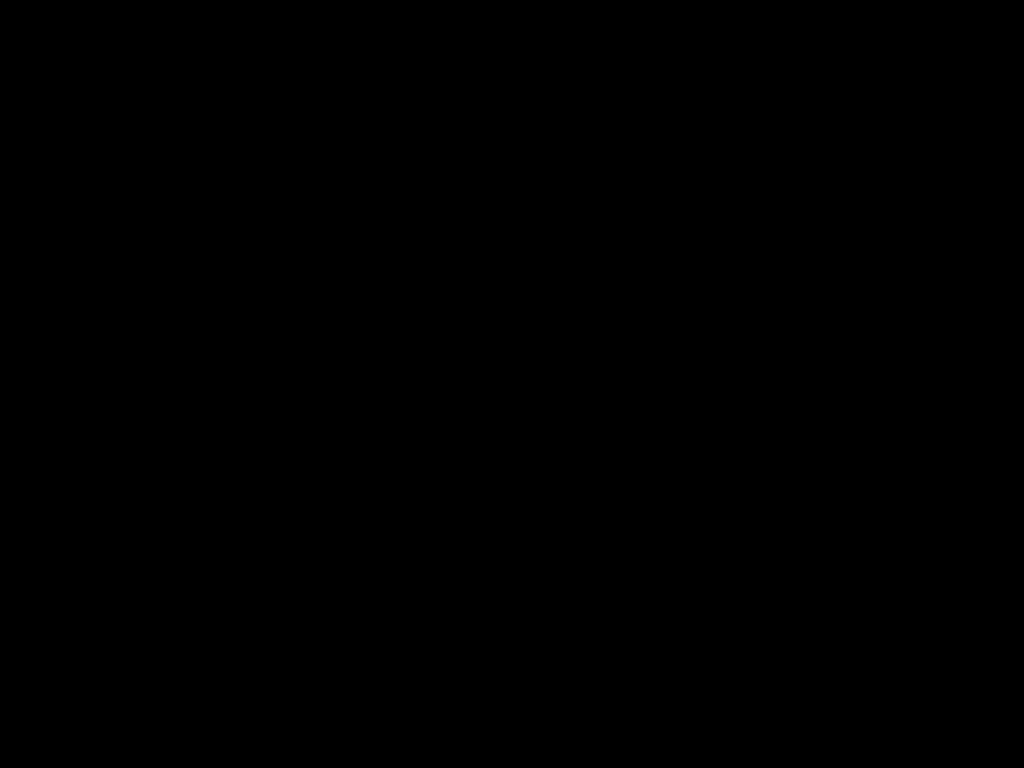 Uncut Diamonds
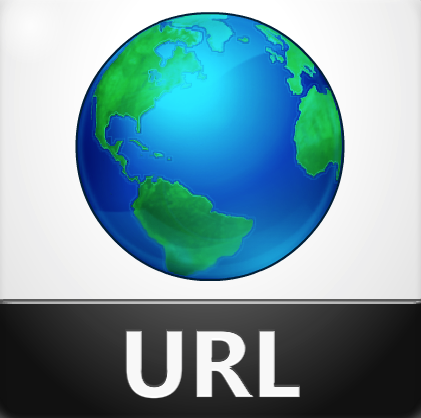 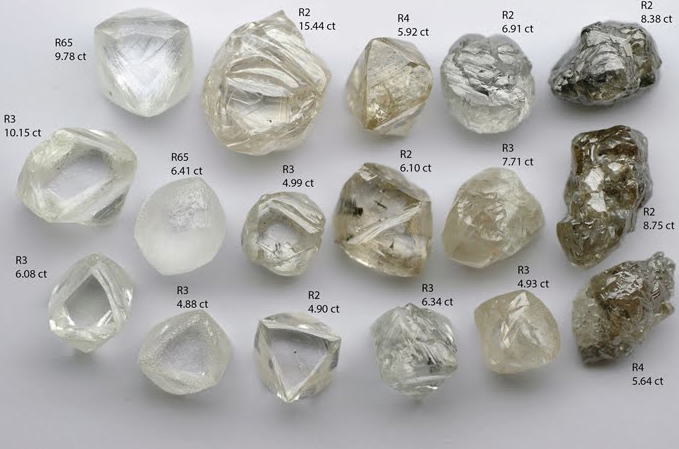 42
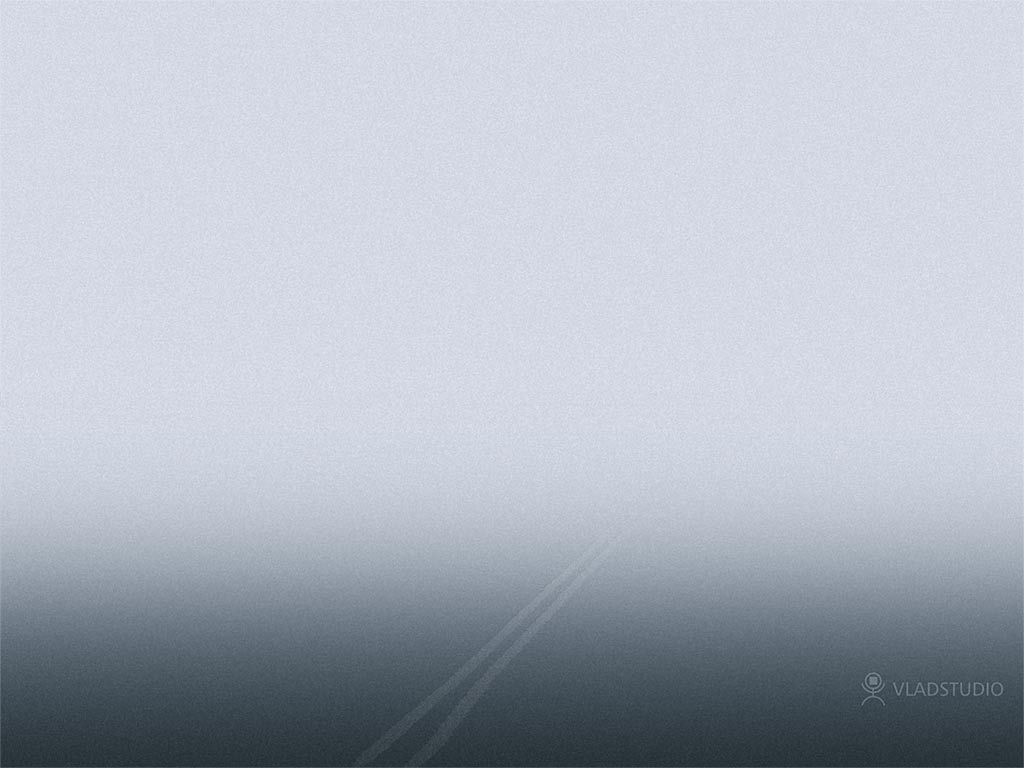 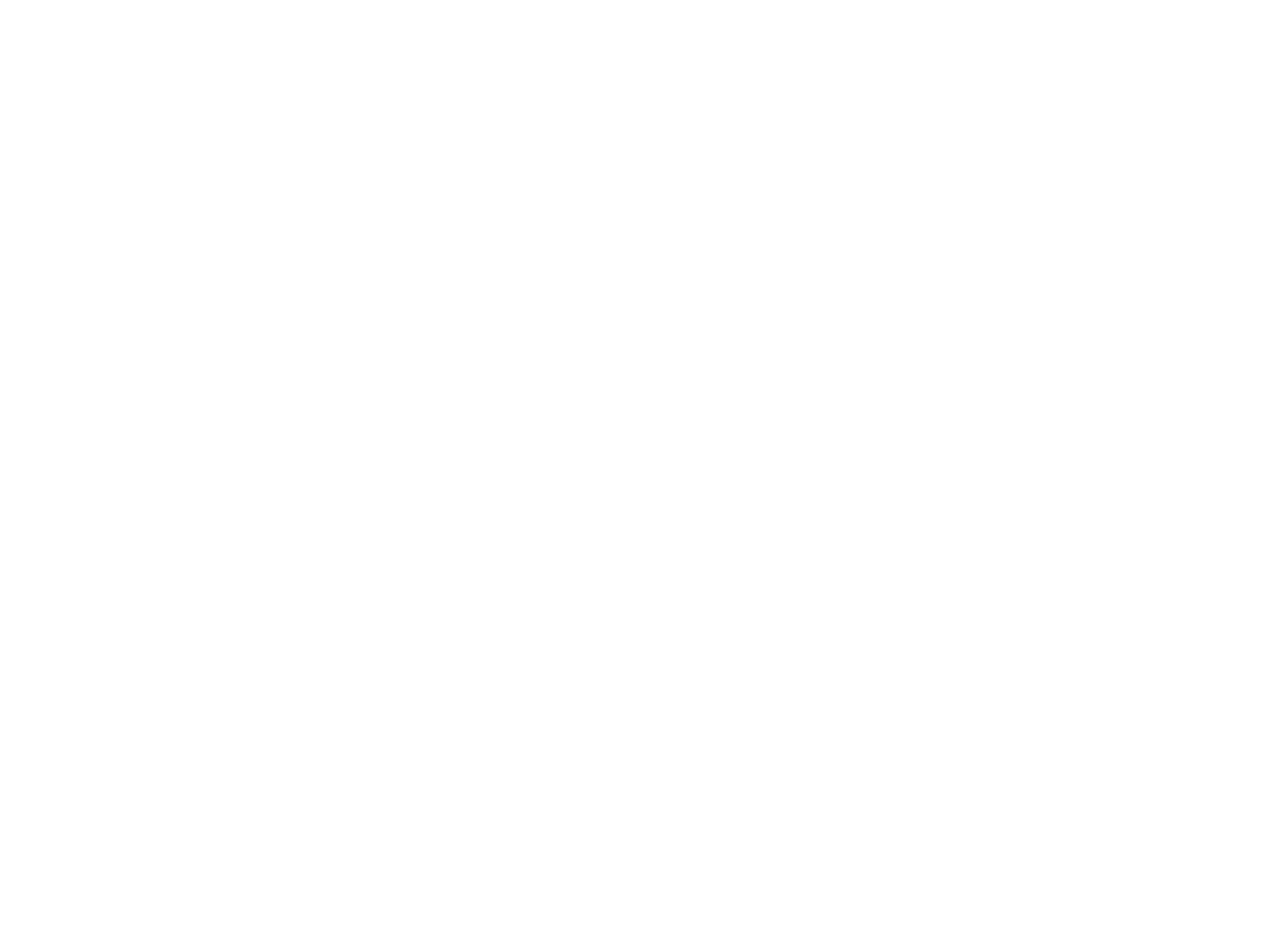 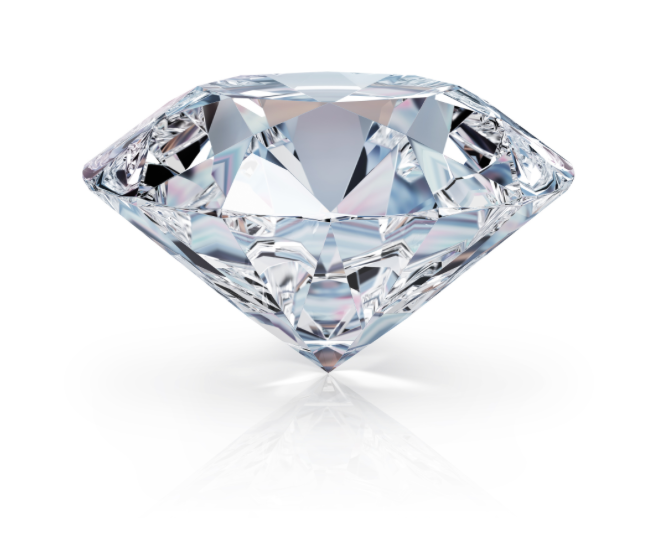 43
[Speaker Notes: 40% OF TIME 34 MINUTES]
Properties of Diamond
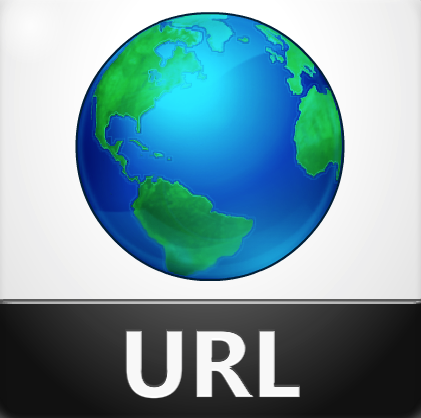 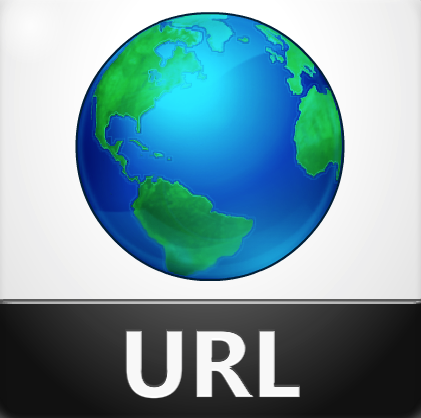 An allotrope of carbon (other types: graphite, amorphous carbon, carbon fiber)
Colors:  white, brown, yellow, gray, black, blue, green, orange, purple, pink & red
Mined (natural) diamonds are formed deep within the earth under high temperature and extreme pressure
High thermal conductivity (5X copper)
A good electrical insulator
Very hard (Mohs scale 10)
1 Carat = 200 mg = 0.00705479239 oz
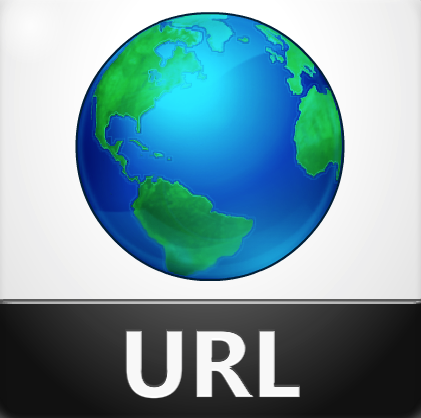 44
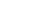 [Speaker Notes: Diamonds are found in volcanic pipes in Kimberlite or Lamproite]
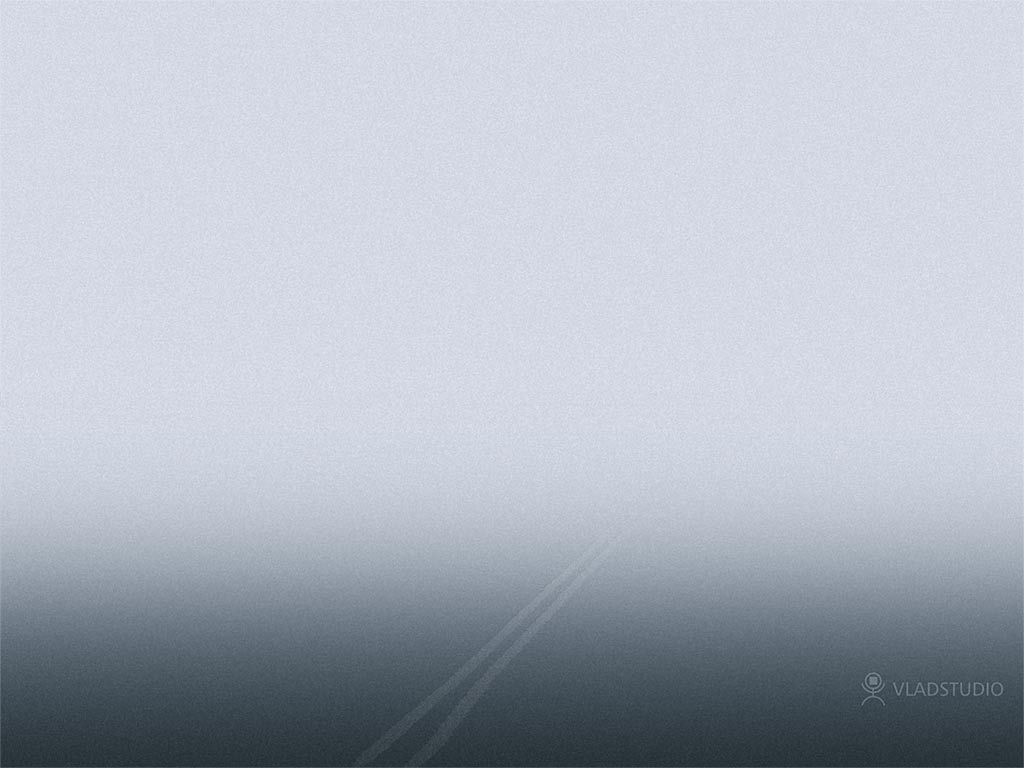 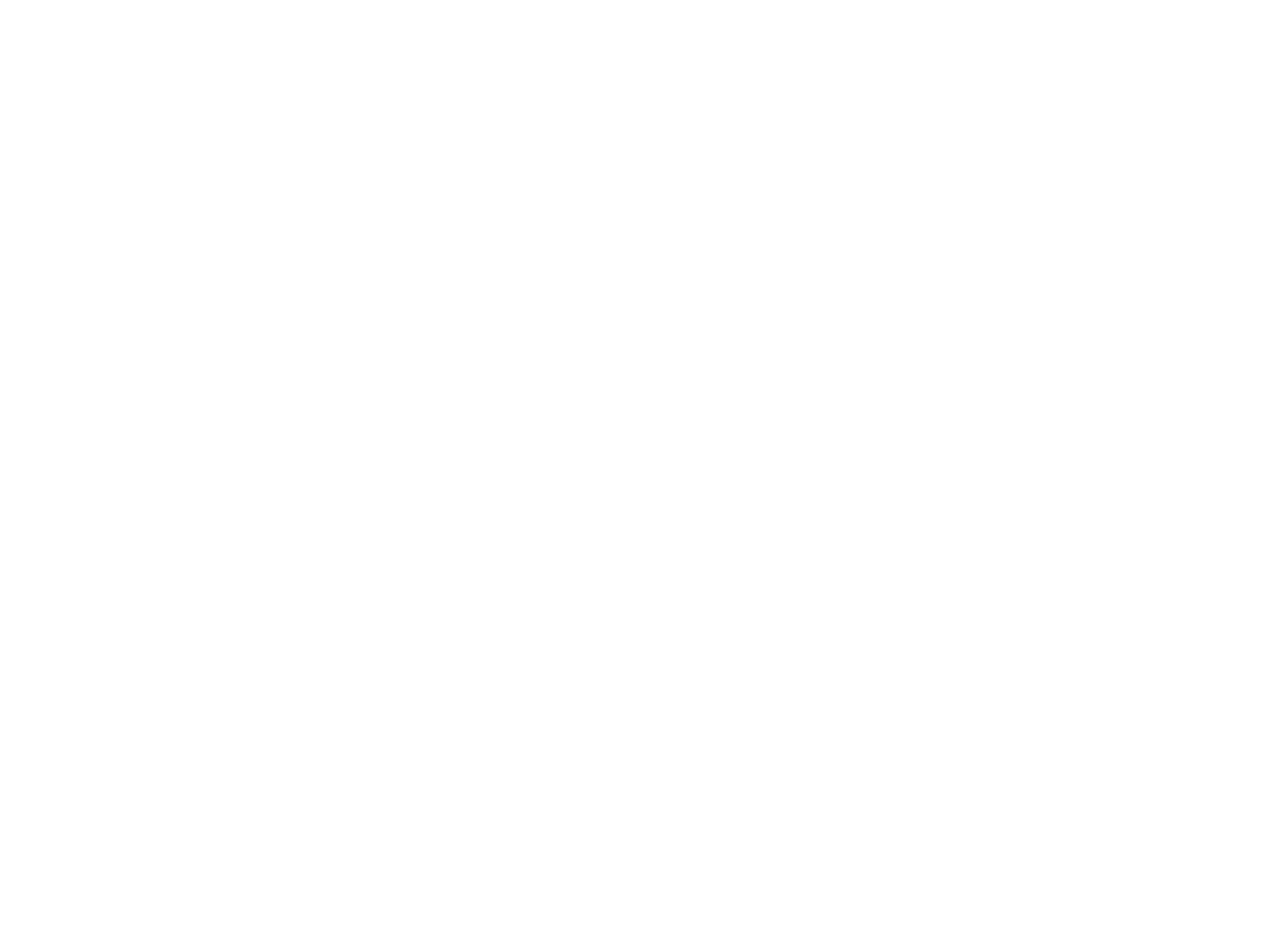 Source of Mined Diamonds
Reported July 8, 2015
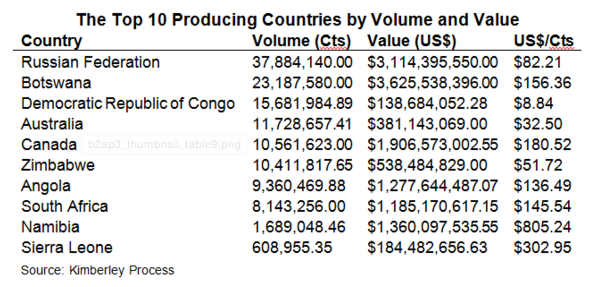 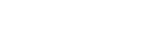 From:
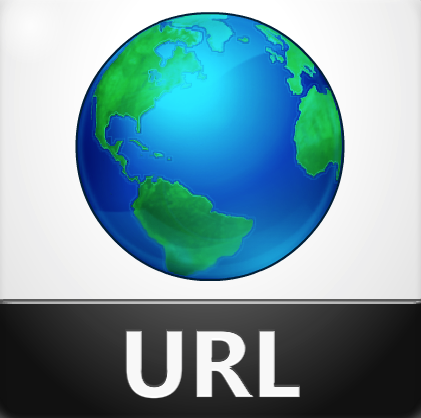 Total production:  129,257,532 Ct = 25,851.5 kg = 56,992.8 lbs.
45
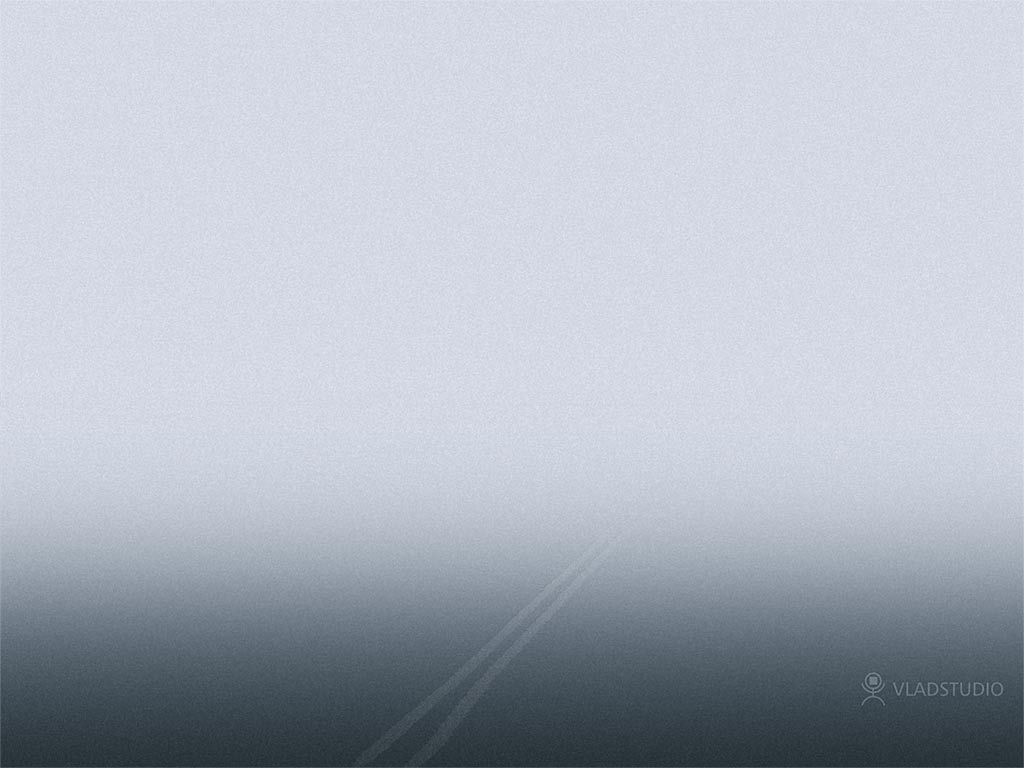 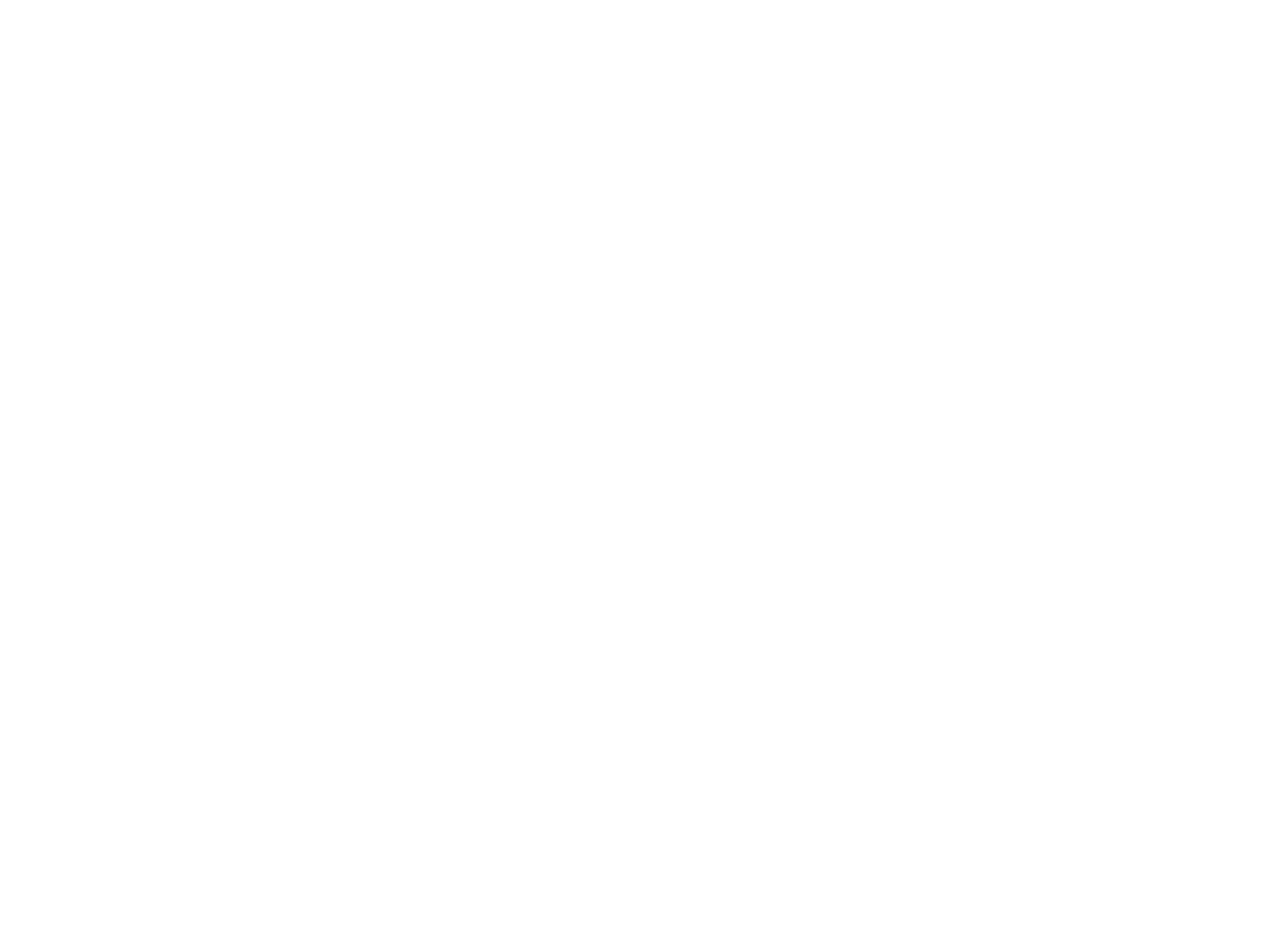 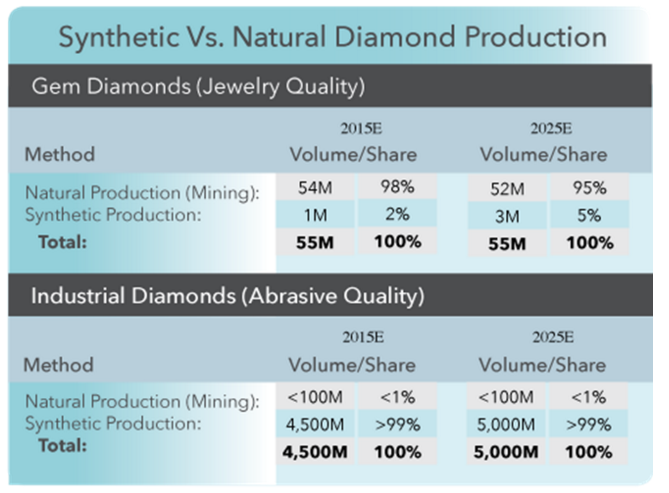 Volume in millions of carats
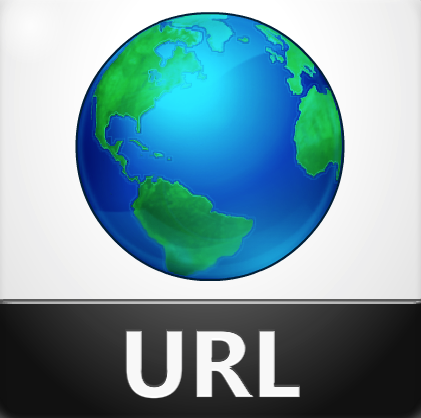 From:
46
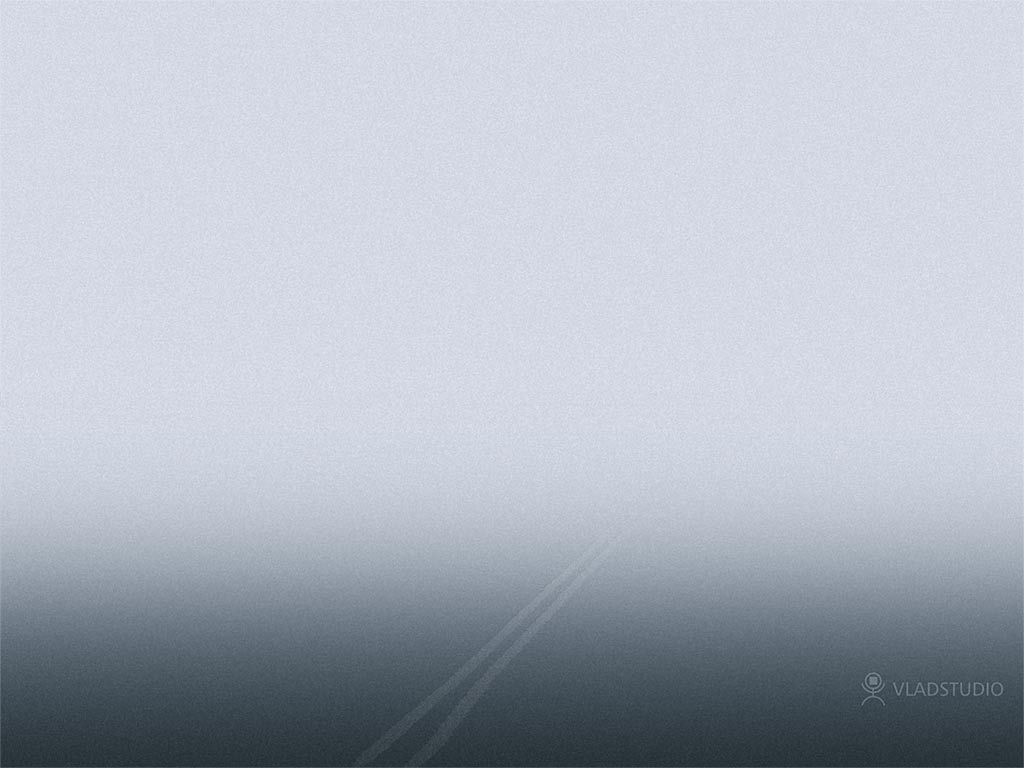 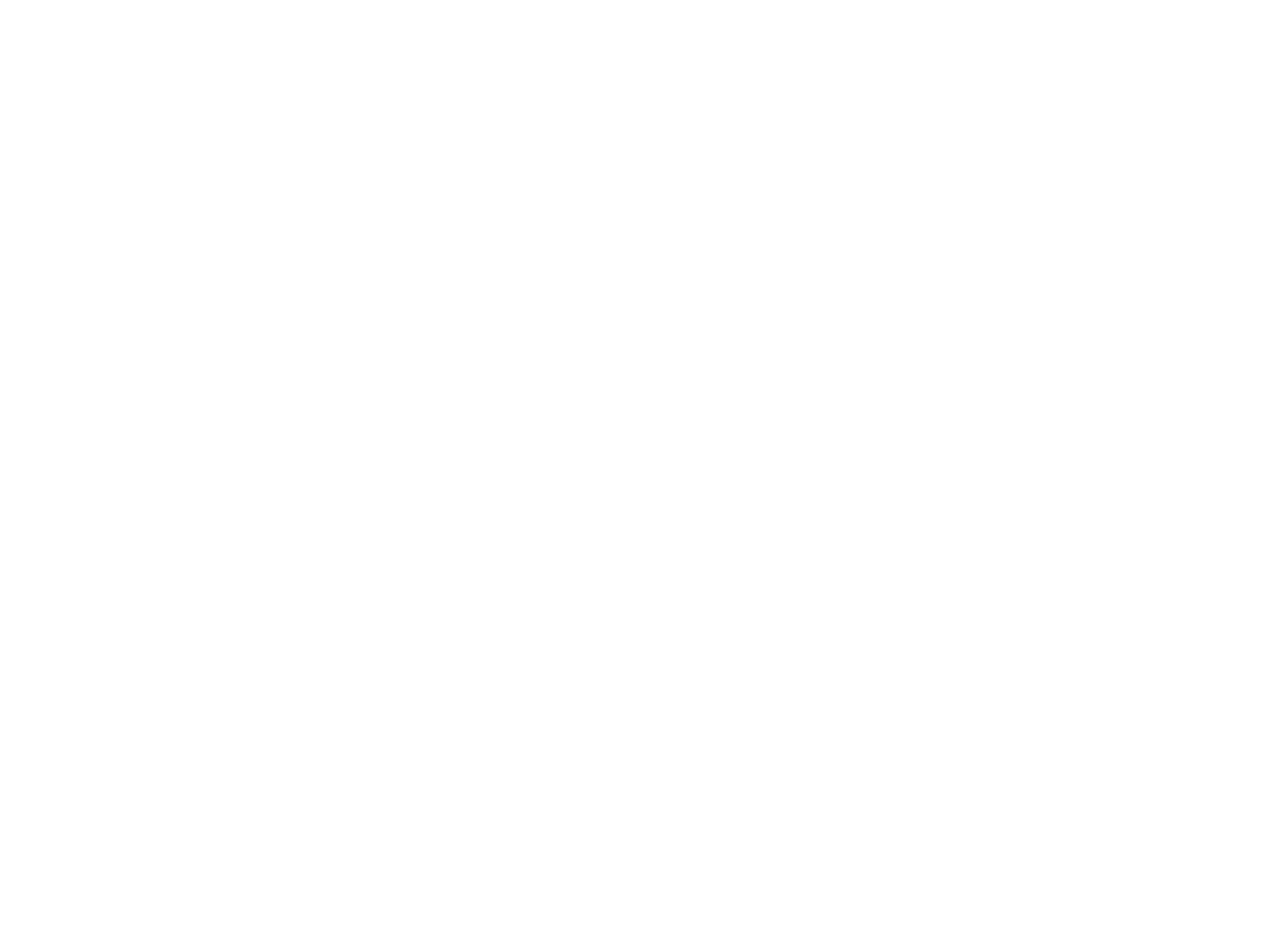 Which country produces the most industrial diamond?
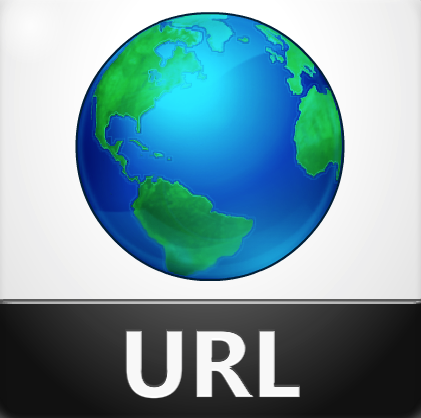 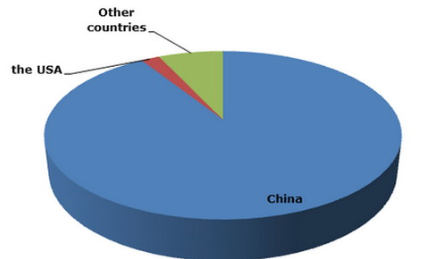 90%
47
Common PerspectiveMined vs. Manufactured
Mined:
Genuine
Real
Natural
Manufactured:
Fake
Synthetic
Simulated
Unnatural
48
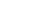 Differences BetweenMined & Manufactured Diamond
Both have same chemical and physical properties (refractive index, density, hardness, light dispersion, crystalline structure, spectral characteristics, chemical composition (C), etc.
Generally mined diamonds have more impurities and crystal irregularities
Generally manufactured diamonds are larger
Usually a mined diamond cannot be distinguished from a manufactured diamond
Jewel grade manufactured diamonds are 20-30% less expensive than mined diamonds
49
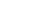 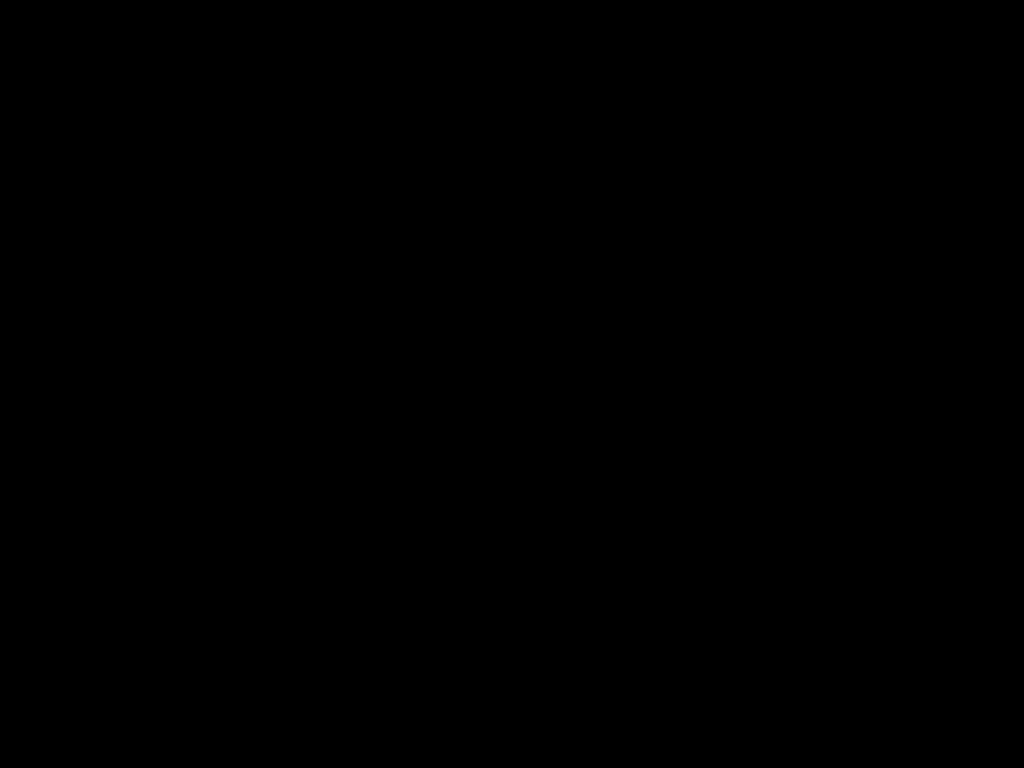 Toyota Mirai Fuel Cell Sedan
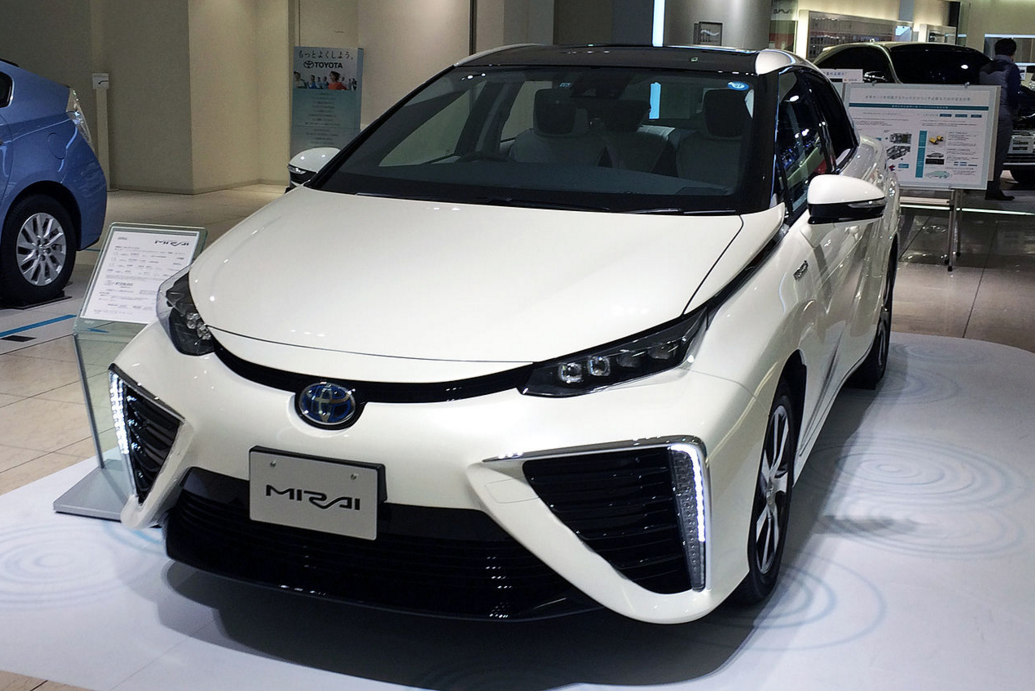 First hydrogen fuel cell vehicle sold commercially
$58,335
50
What is a Fuel Cell?
A device that generates electricity by a chemical reaction between a continuous source of fuel and oxidant
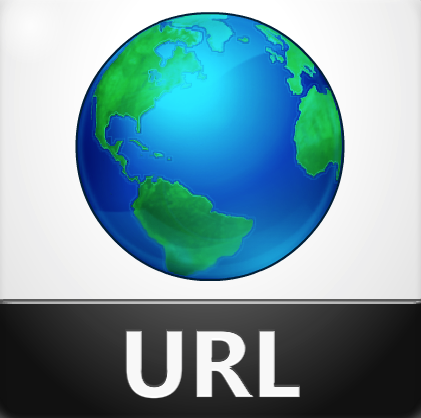 51
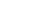 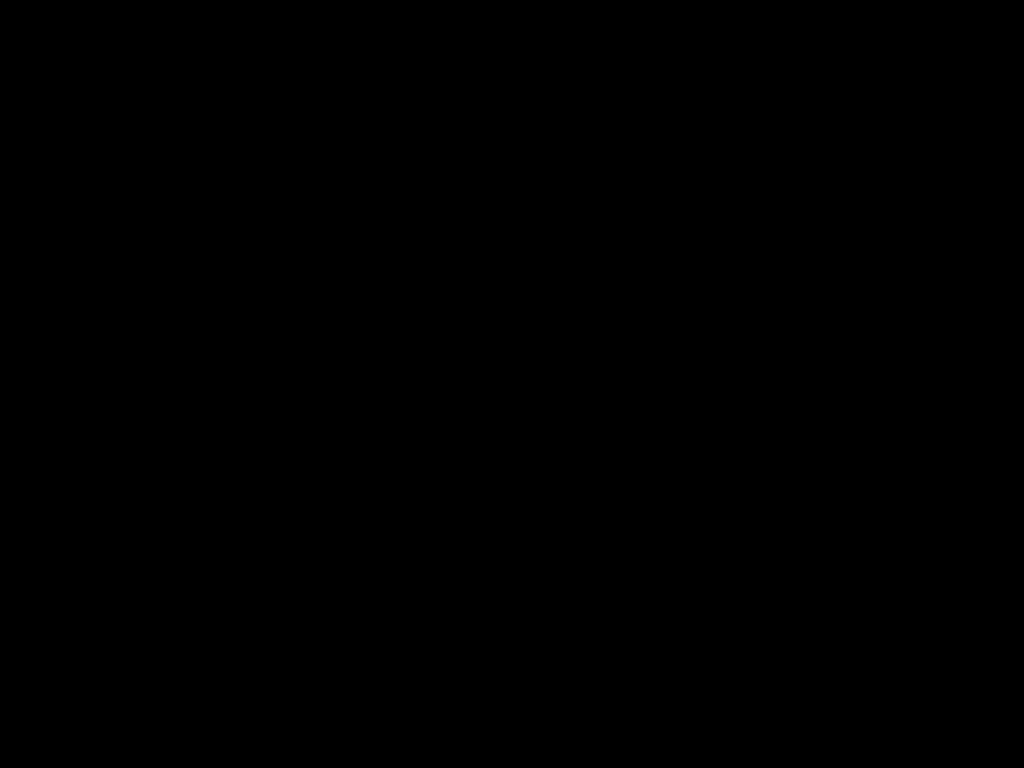 Sketch William Grove’s Fuel Cell 1839
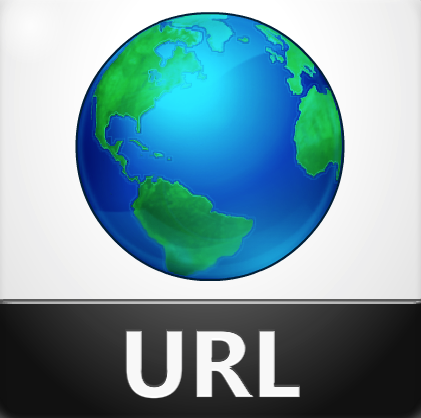 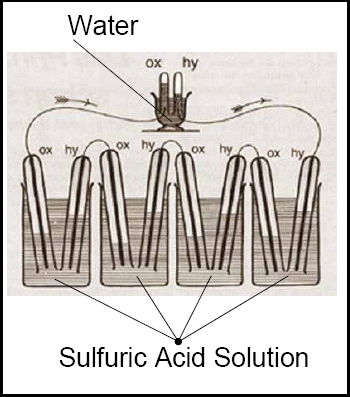 52
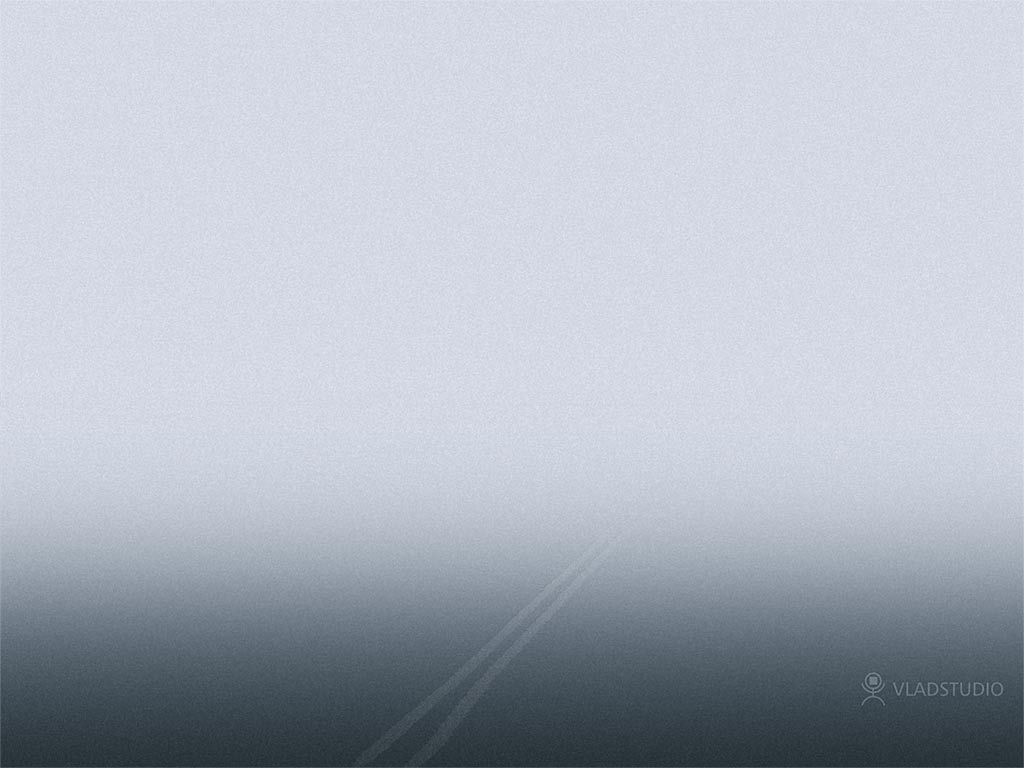 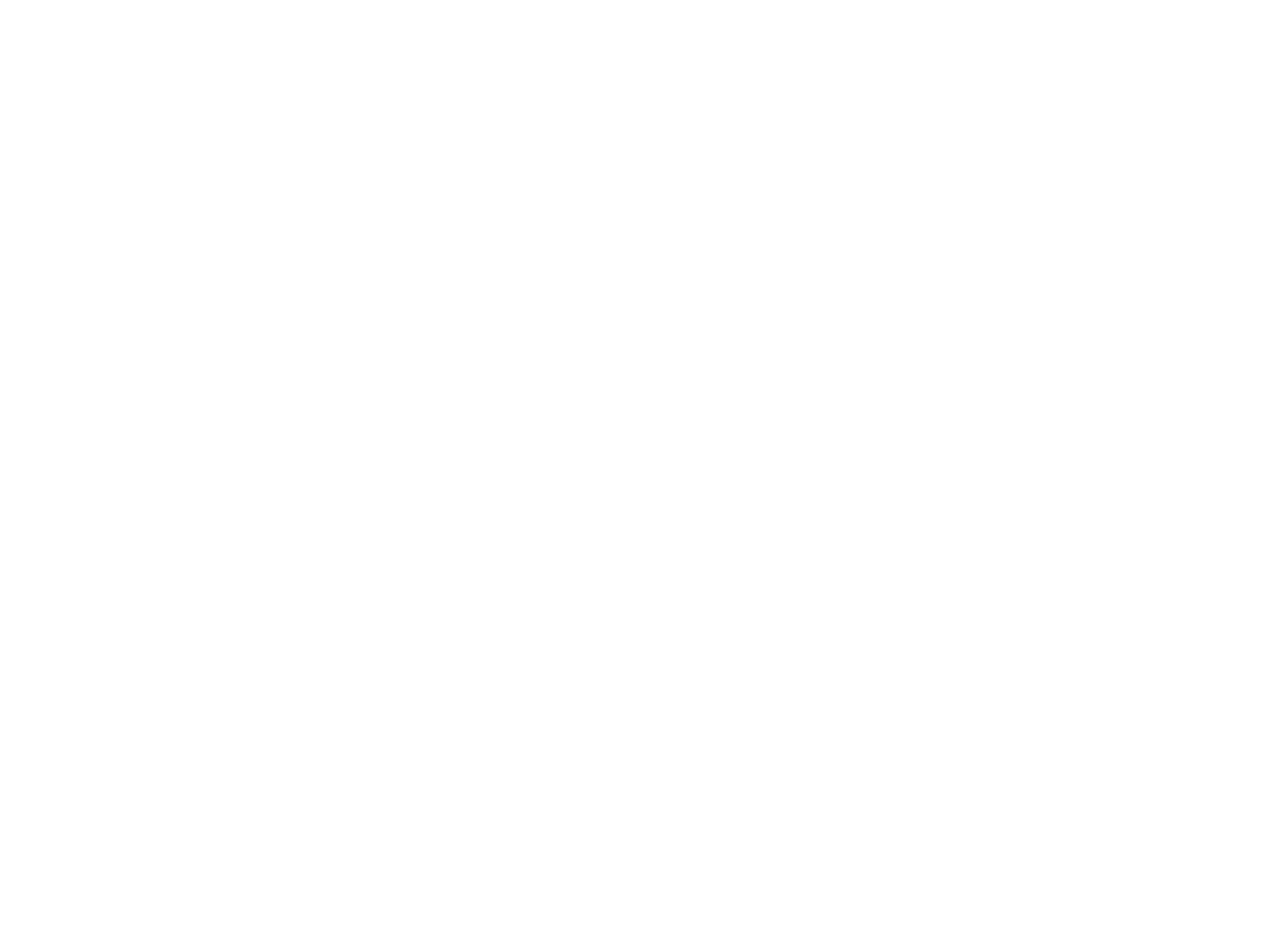 Types of Fuel Cells
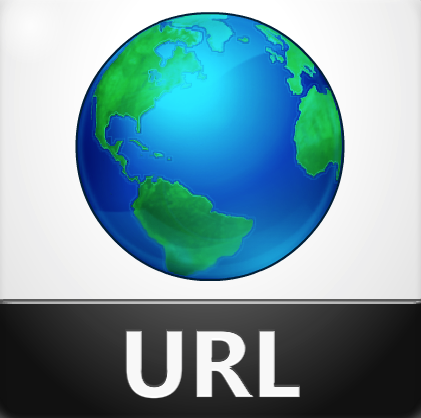 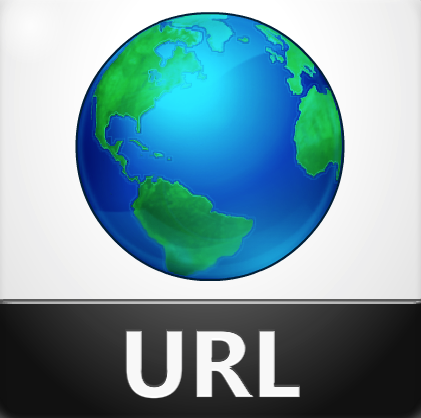 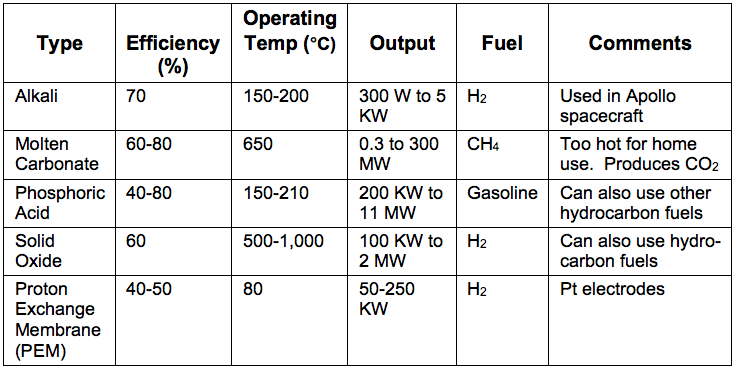 1 KW = 1.341 HP
Modern gasoline engines have an efficiency of 25-30%
Modern diesel engines have an efficiency up to 50%
53
PEM Hydrogen Fuel Cell
How a H2 fuel cell works:
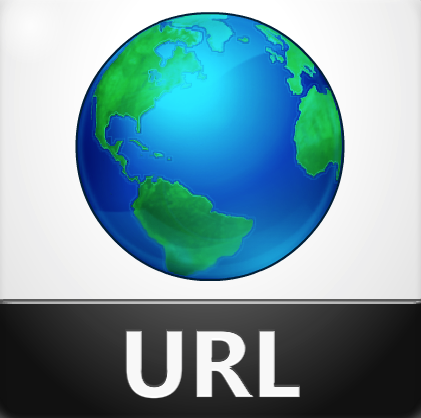  Go Ahead—
      Click Here!
54
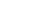 Hydrogen Powered Vehicles
Powered by:
Fuel cell
Combustion  2H2 + O2   2H2O
“Zero emissions out the tail pipe”
BUT…
95+% of H2 produced in U.S. comes from natural gas
                     CH4 + 2H20  4H2 + CO2
55
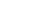 Challenges with HydrogenPowered Vehicles
Need environmental friendly source of H2
Distribution channels for H2 not in place
Transportation and storage of H2 is energy demanding ($$)
H2 powered vehicles more expensive to produce
But…    2NH3  3H2 + N2 (?)
Ammonia can be used as a fuel in internal combustion engines
56
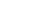 [Speaker Notes: BP Hydrogen is -259.34 C or 20.20 K
Ammonia could be used directly as a fuel in internal combustion engines]
Challenges with HydrogenPowered Vehicles (cont.)
And…    CH4  2H2  +  C  (?) (in molten tin)*
Fuel cells not as robust as internal combustion engines
Education of public needed concerning: safety, benefits, dependability, advantages and disadvantages




*The Economist, Dec 15, 2015, p. 77
57
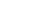 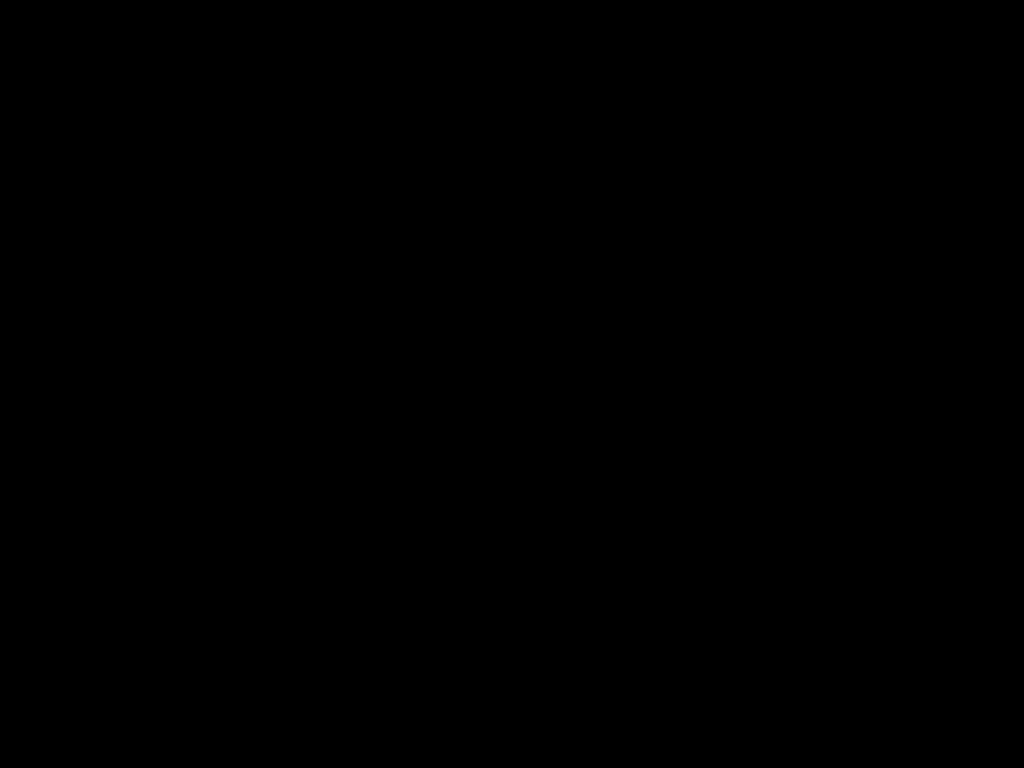 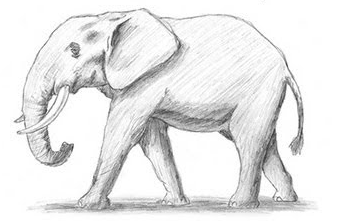 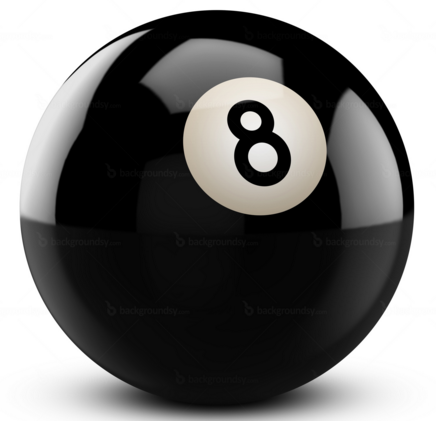 http://
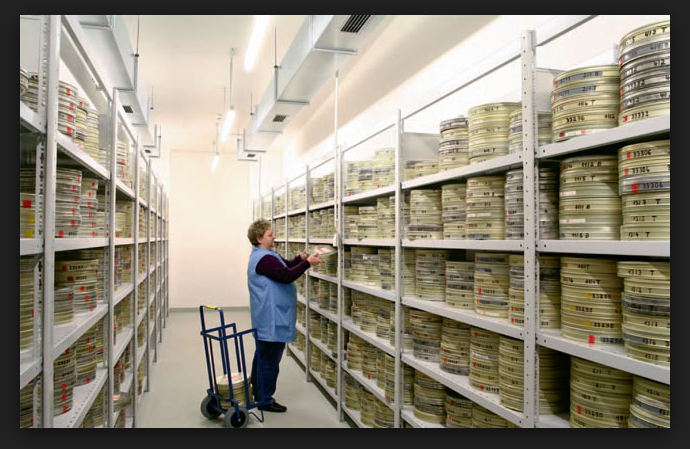 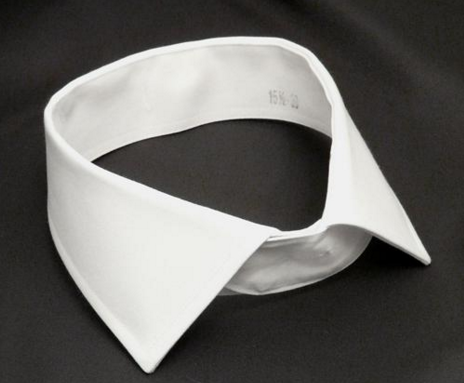 58
[Speaker Notes: Elephant, billiard ball, nitrocellulose film
Celluloid collar]
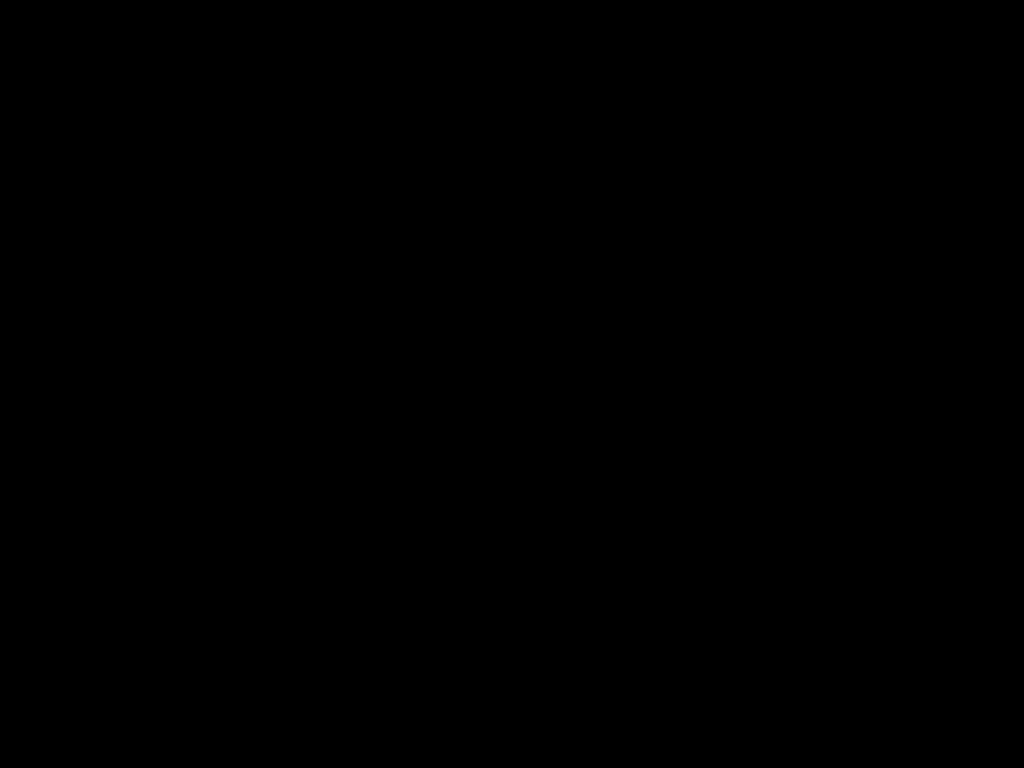 Nitrocellulose 
Henri Braconnot 1832
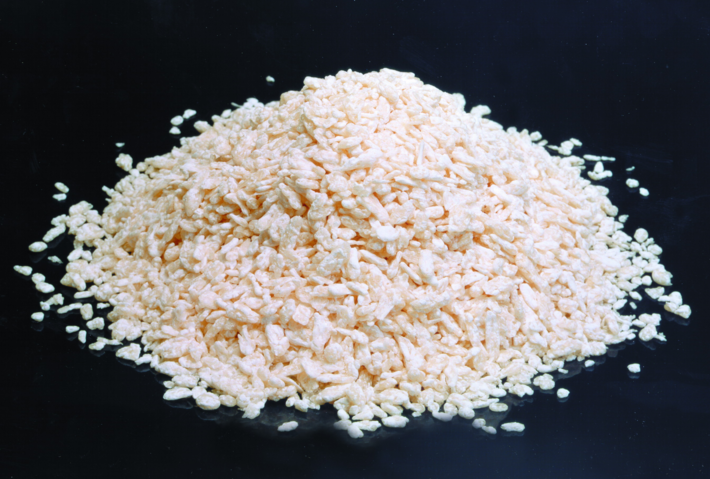 http://
59
Types of Plastics (Polymers)
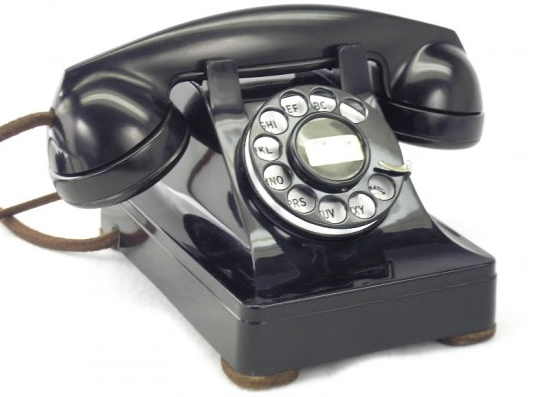 Bakelite (1907): electrical and mechanical parts
Polyvinyl Chloride (1930s): plumbing, gutters, house siding
Polystyrene (1930s [1839]): toys, dinnerware, plates and cups (Styrofoam)
Nylon (1930s): clothing, rope, cookware, machine parts
Polyesters: clothing, pillows, upholstery, rope
60
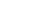 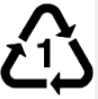 Society of the PlasticsIndustry
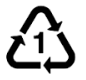 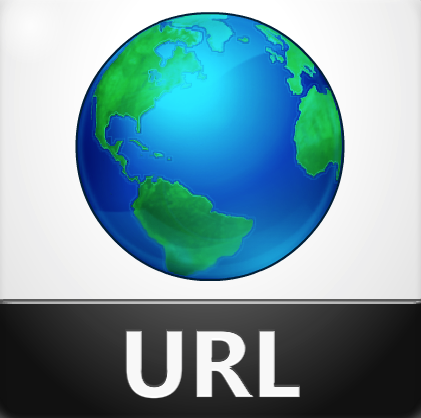 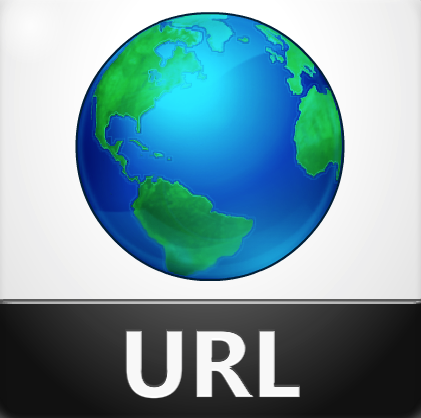 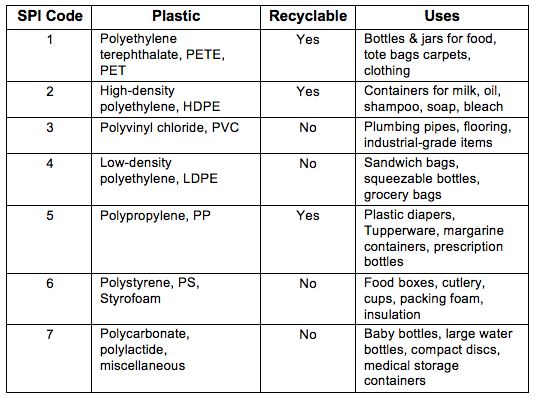 61
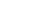 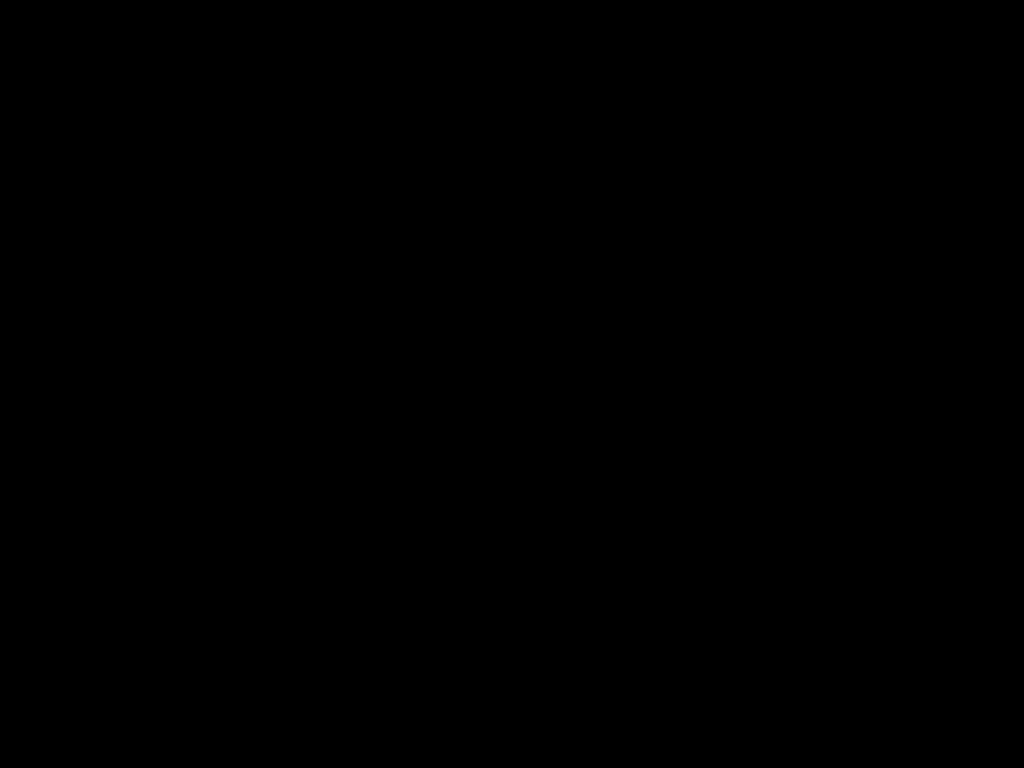 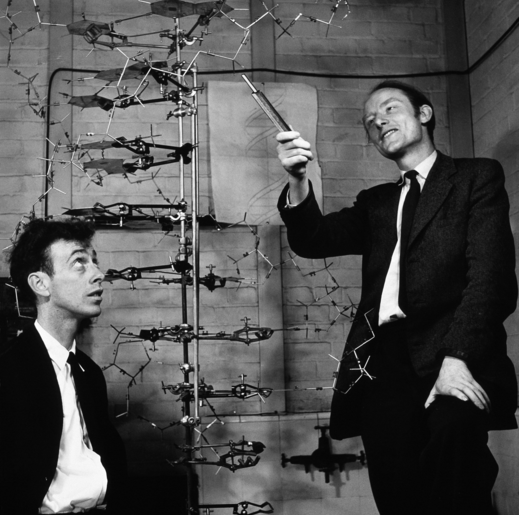 1953
http://
James  Watson
Francis Crick
62
[Speaker Notes: 1962 Nobel Prize in Physiology or Medicine,
also with Maurice Hugh Frederick Wilkins

James Watson 1928-
Francis Crick 1916-2004
Maurice Hugh Frederick Wilkins 1916-2004]
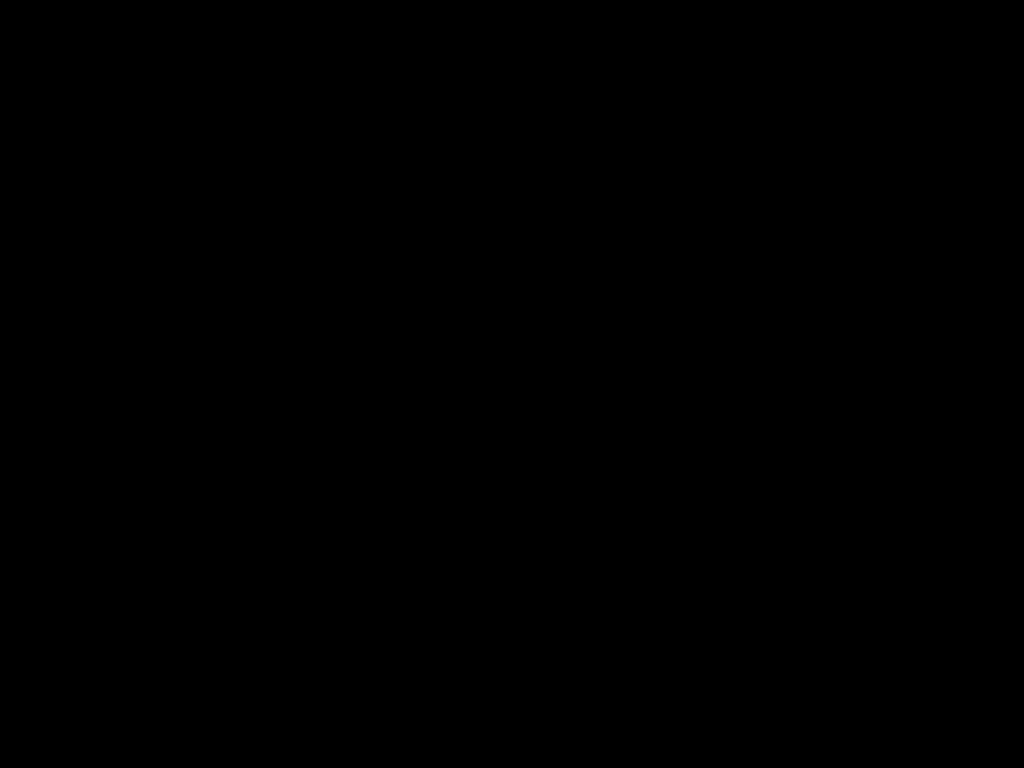 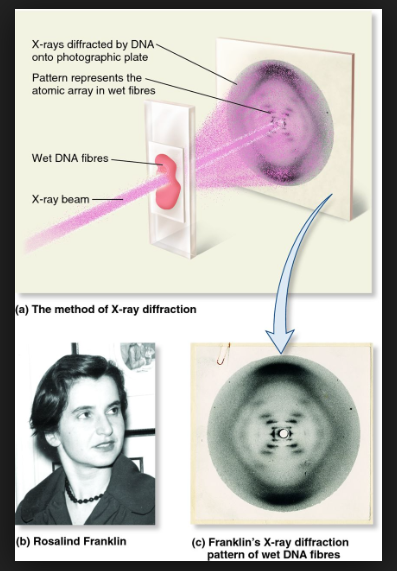 63
[Speaker Notes: Rosalind Franklin: 1920-1958 (ovarian cancer)]
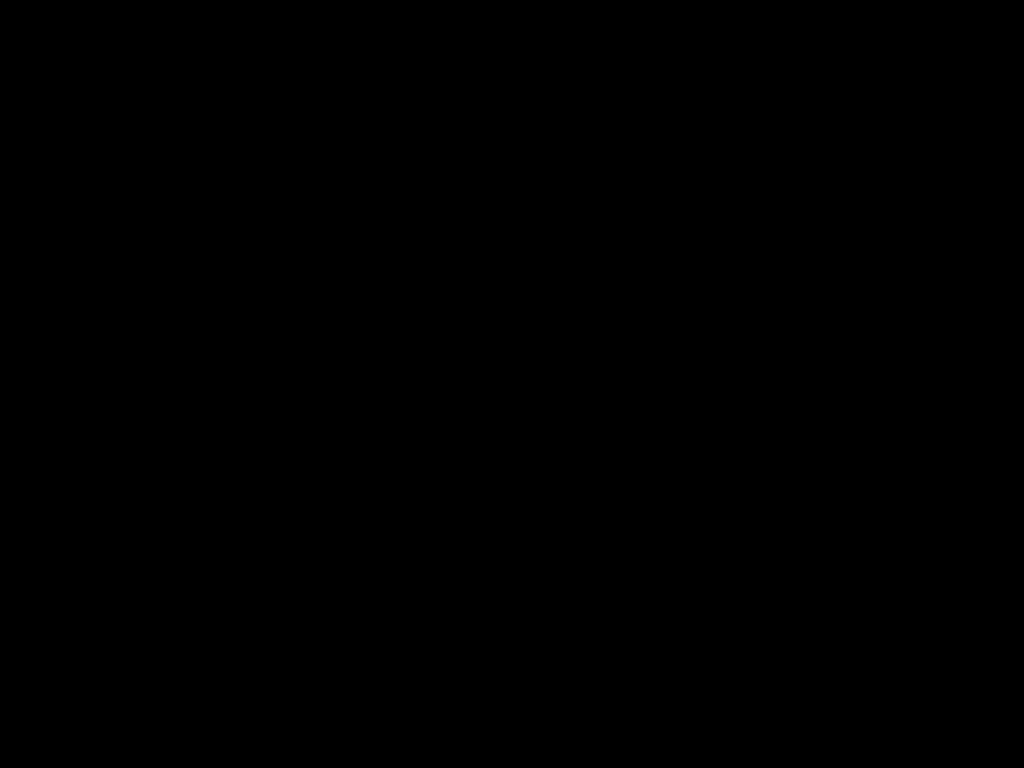 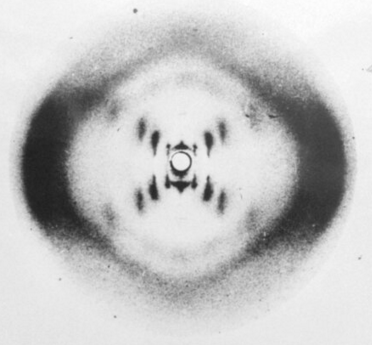 The “X” shape of the image indicates a helical structure
64
[Speaker Notes: 60% OF TIME 51 MINUTES]
FunctionsDeoxyribonucleic Acid (DNA)
“The blueprint of life”—for all living things
Controls day-to-day function of cells
Contains directions (blueprint) to construct other cell components such as proteins and RNA
Self-repairing in cells—correcting damage to DNA 
1962 Nobel Prize for Watson, Crick and Wilkins*
Potential for long term storage of digital information 
And the chemistry of DNA…
*Rosalind Franklin almost certainly would have been included had she lived
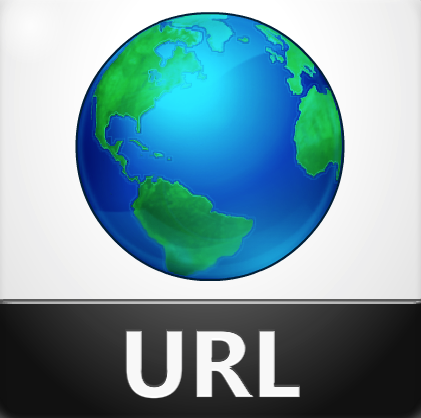 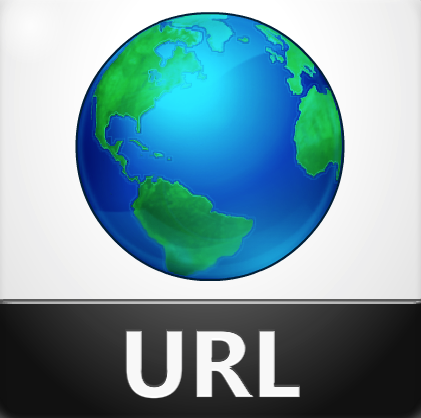 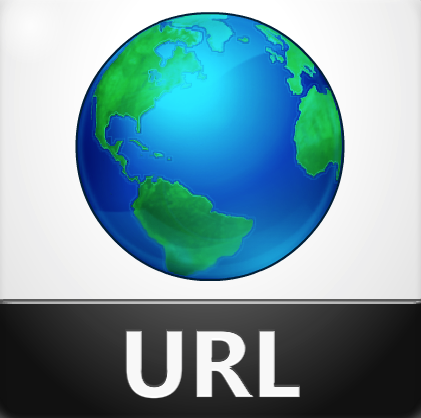 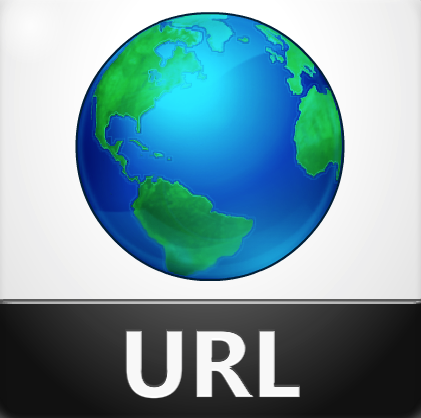 65
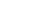 [Speaker Notes: Researchers at Harvard stored 700 TB of digital data in1 g DNA.  
DNA is decoded though normal sequencing processes to retrieve digital data
In RNA uracil replaces thymine and ribose replaces deoxribose.  
RNA is a single strand helix
Some viruses use RNA in their genetic material]
CompositionDeoxyribonucleic Acid (DNA)
Made of five elements: C, H, N, O, P
Consists of six chemical substances
Ribose
Phosphoric acid
Adenine
Thymine
Cytosine
Guanine
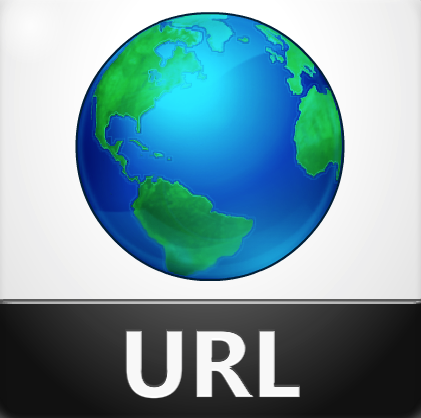 66
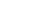 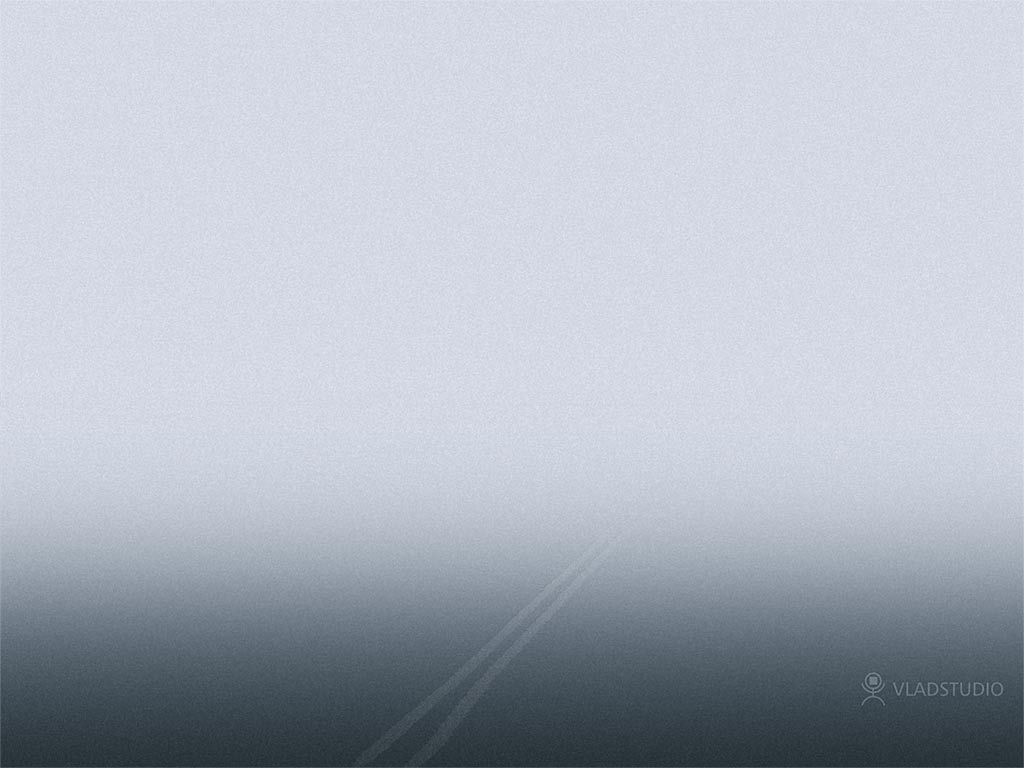 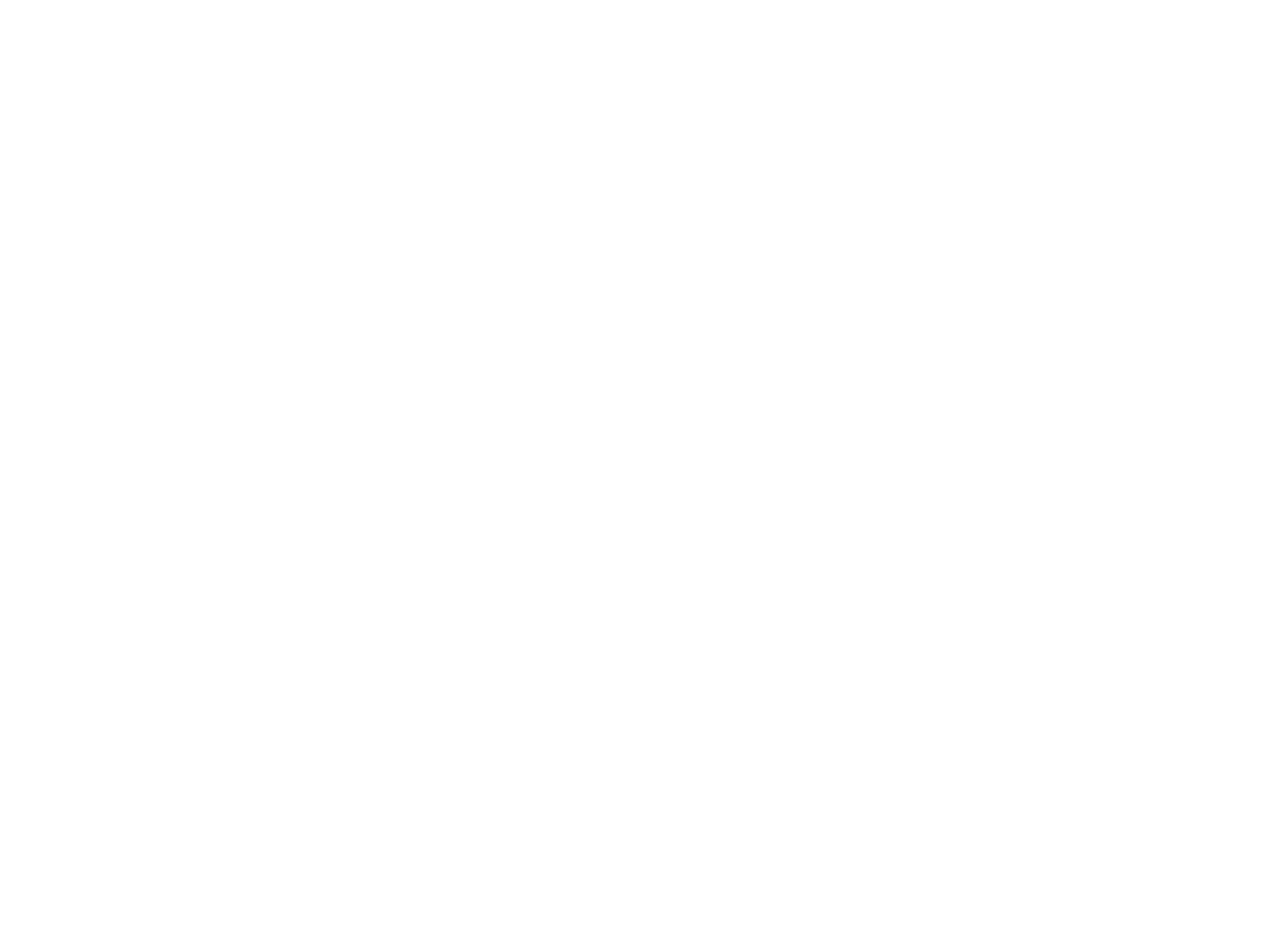 Ribose & Phosphoric Acid
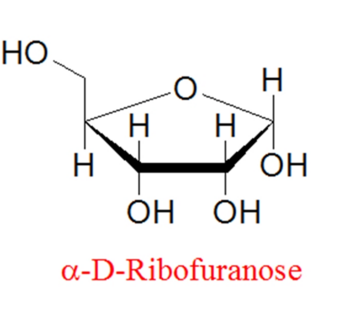 H3PO4
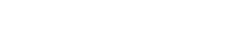 67
[Speaker Notes: Sucrose is a disaccharide of glucose and fructose]
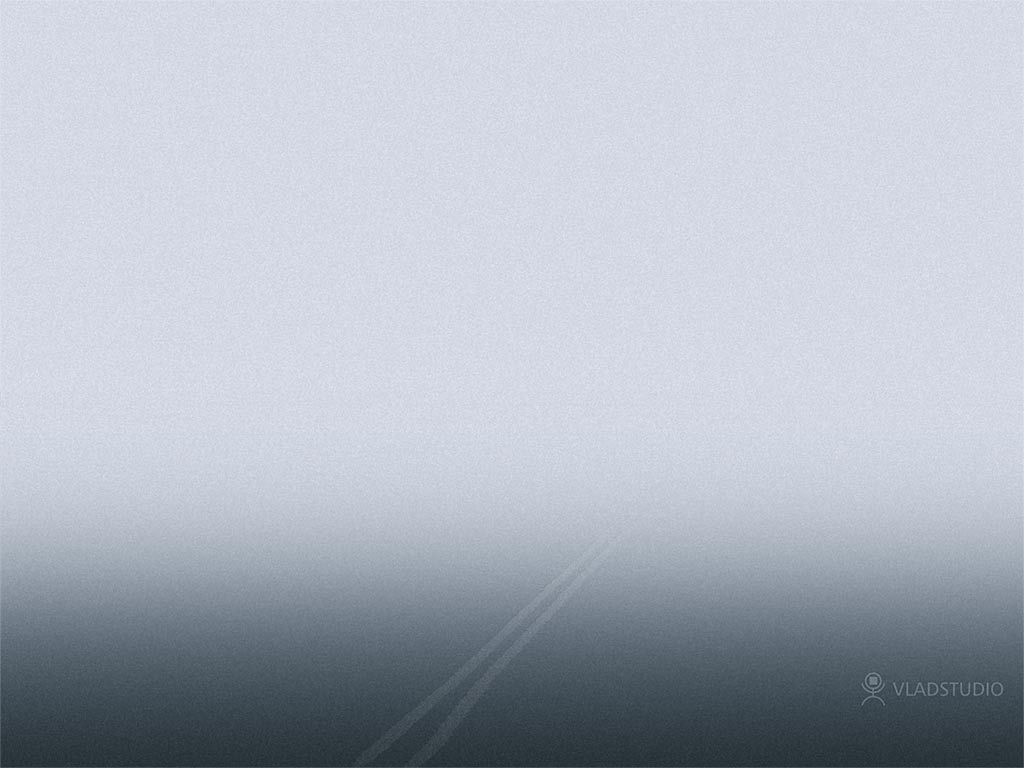 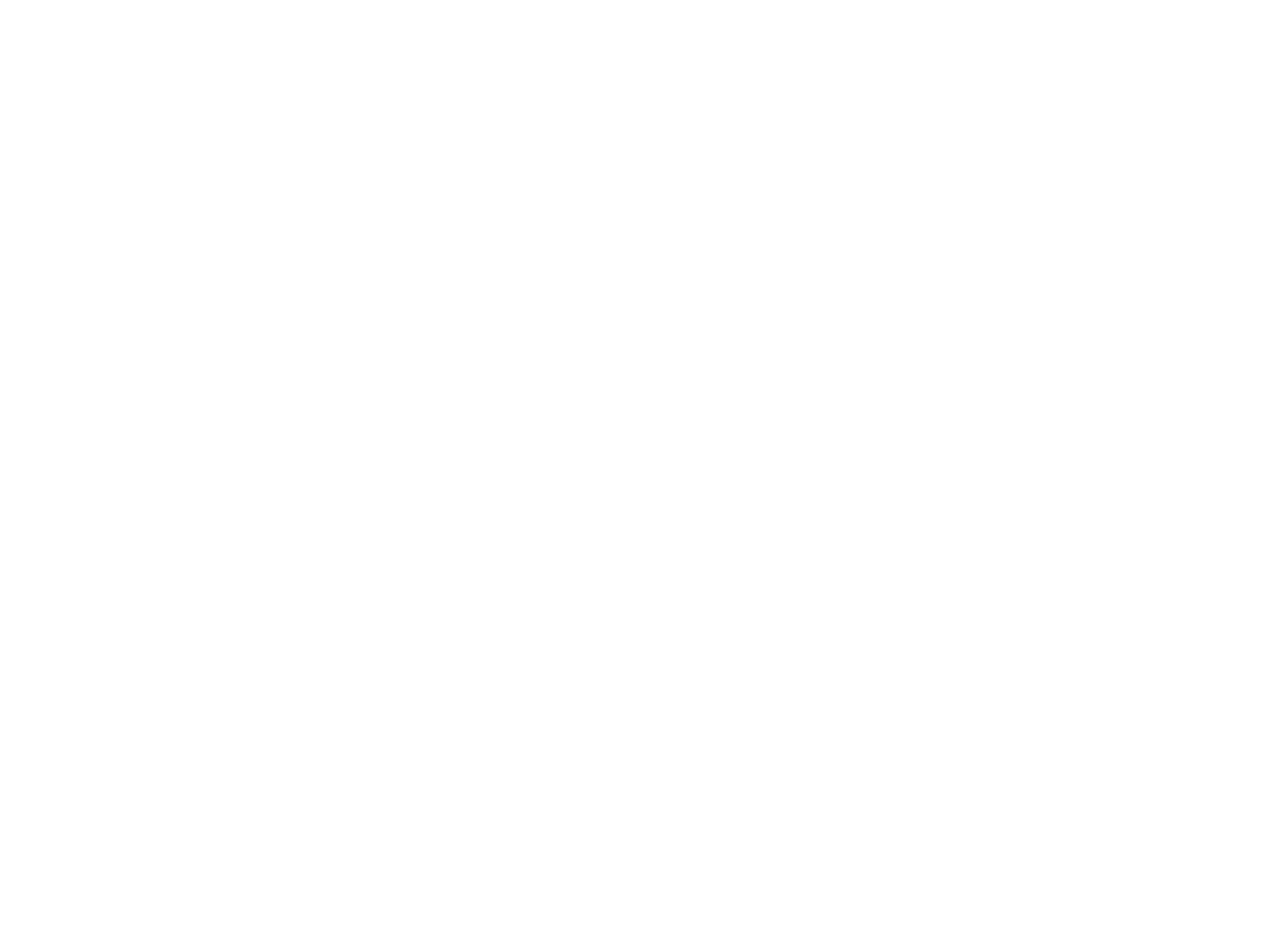 DNA’s Four Bases
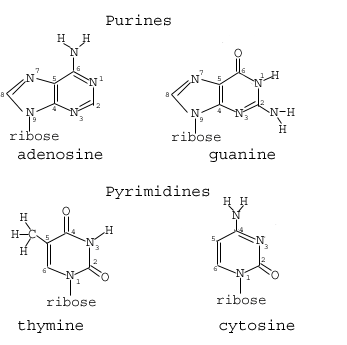 68
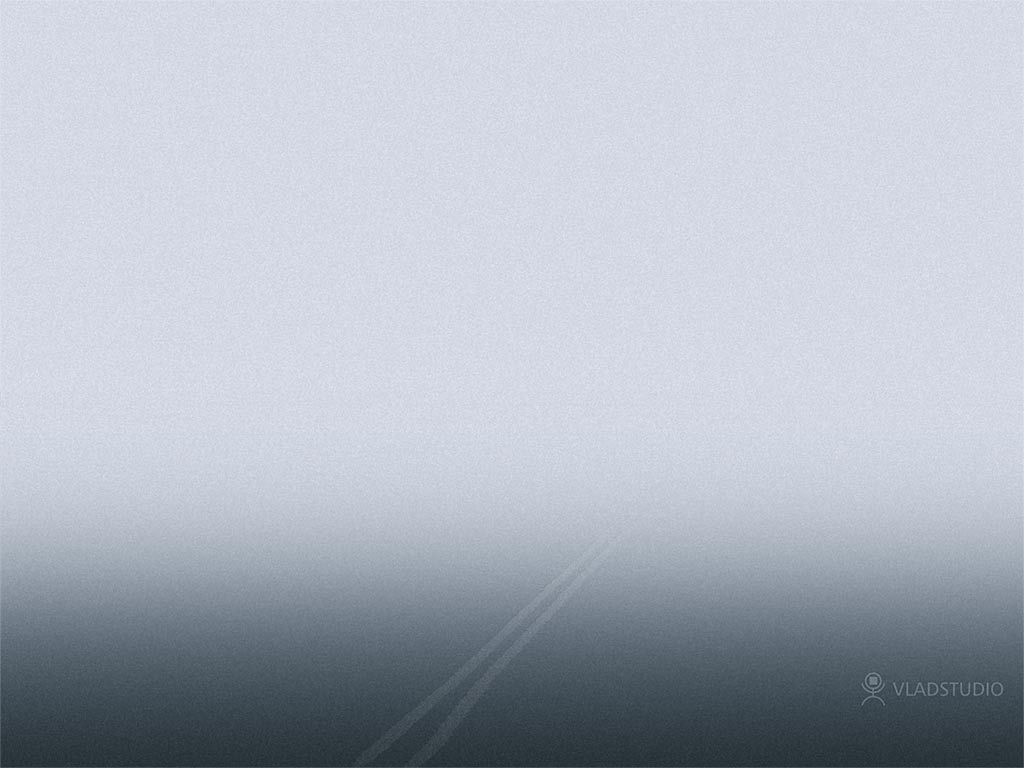 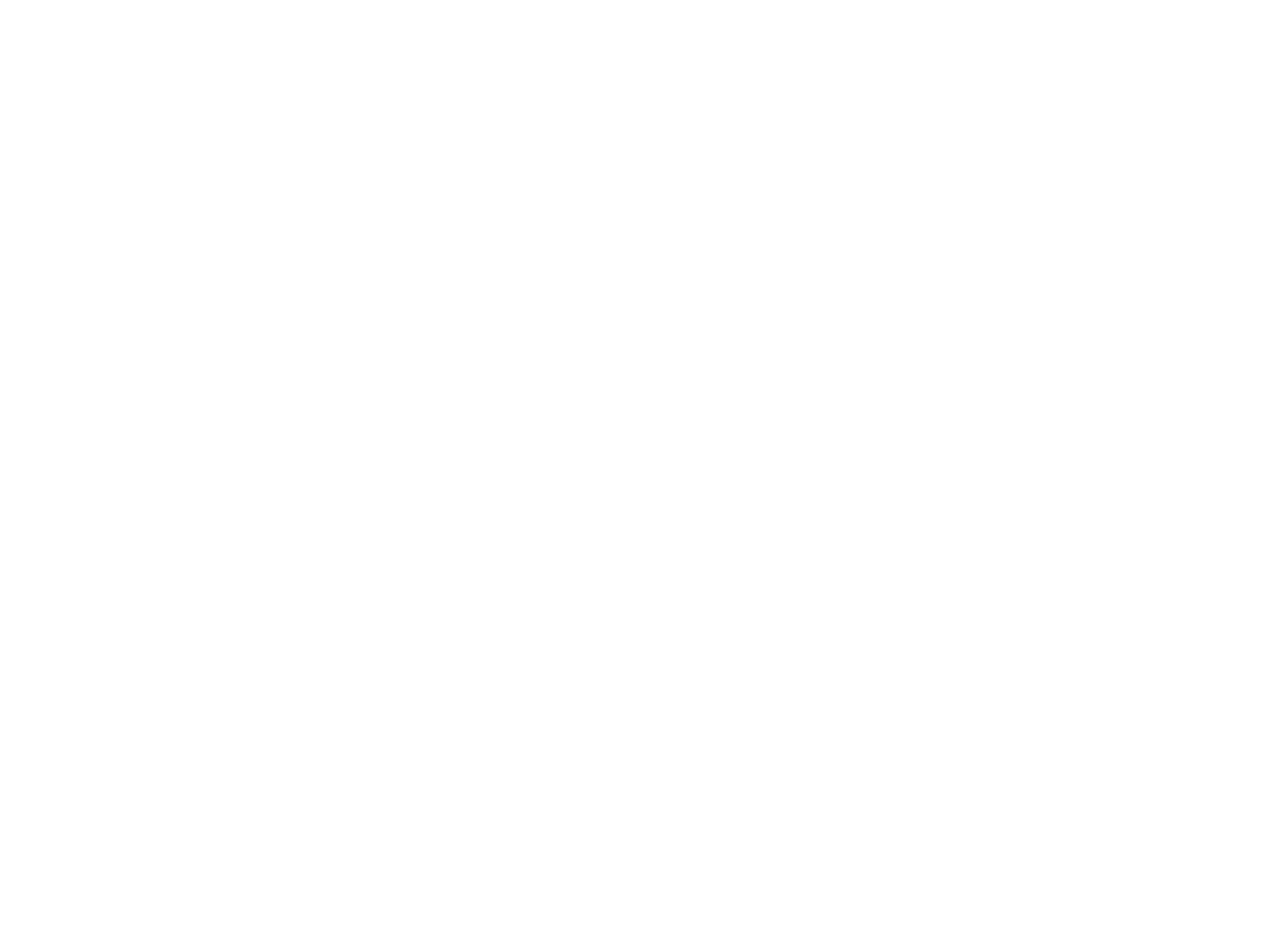 DNA Nucleotide Pairing
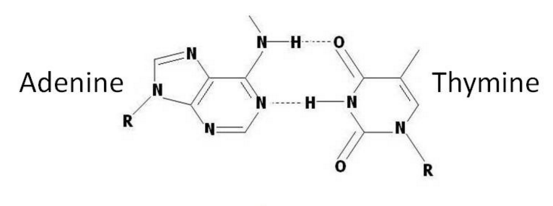 A + T = 1
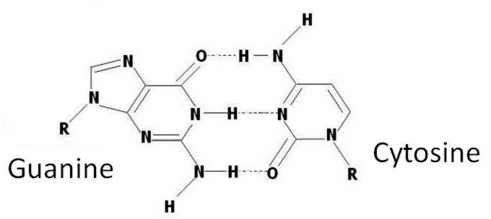 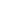 G + C = 0
69
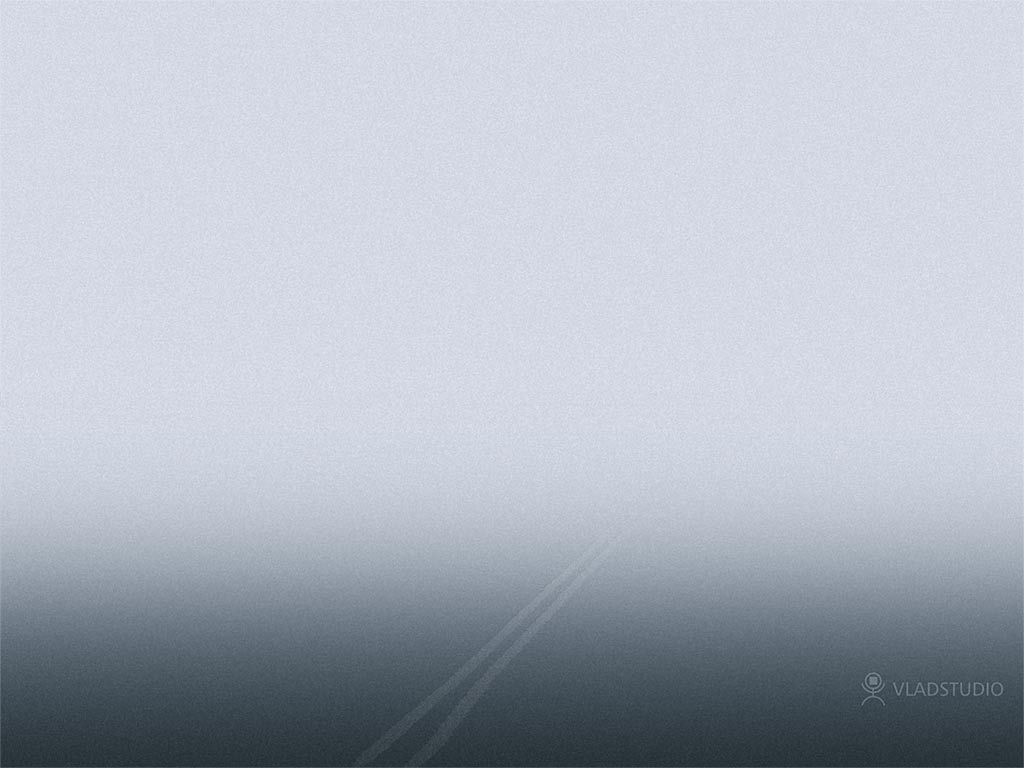 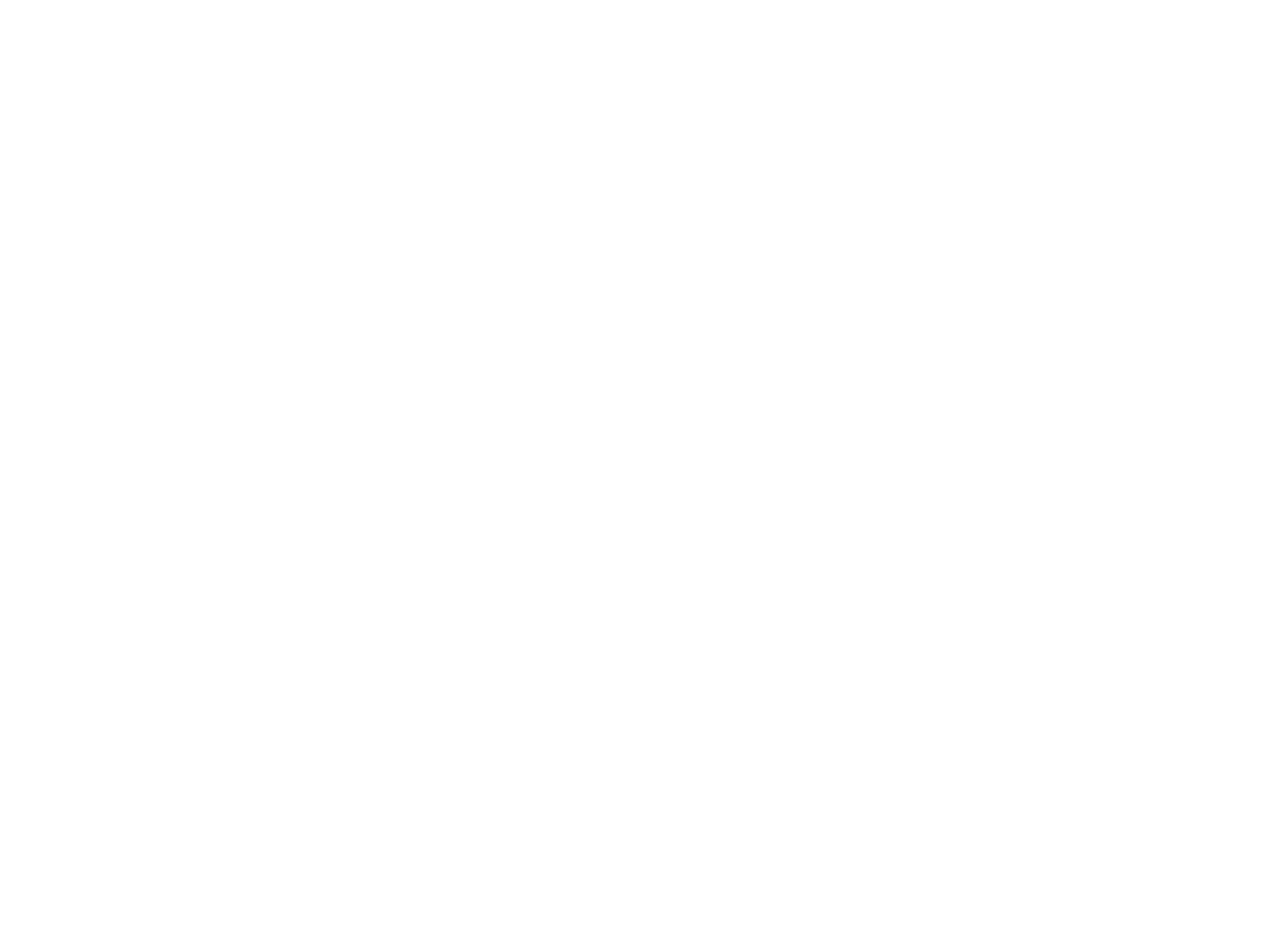 DNA Double Helix
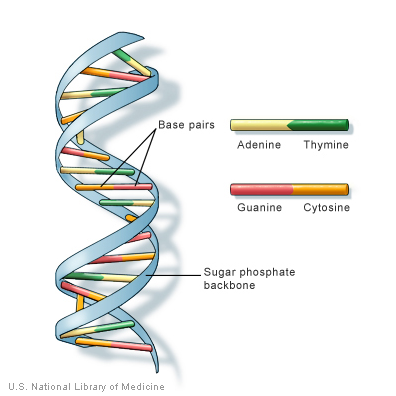 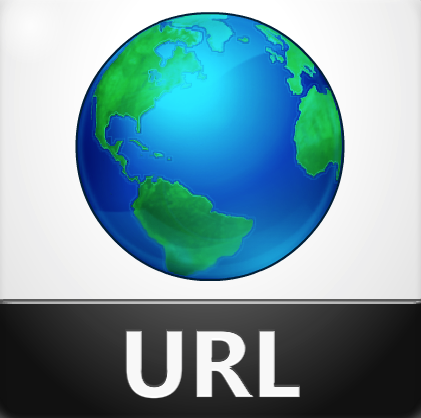  Go Ahead—
      Click Here!
70
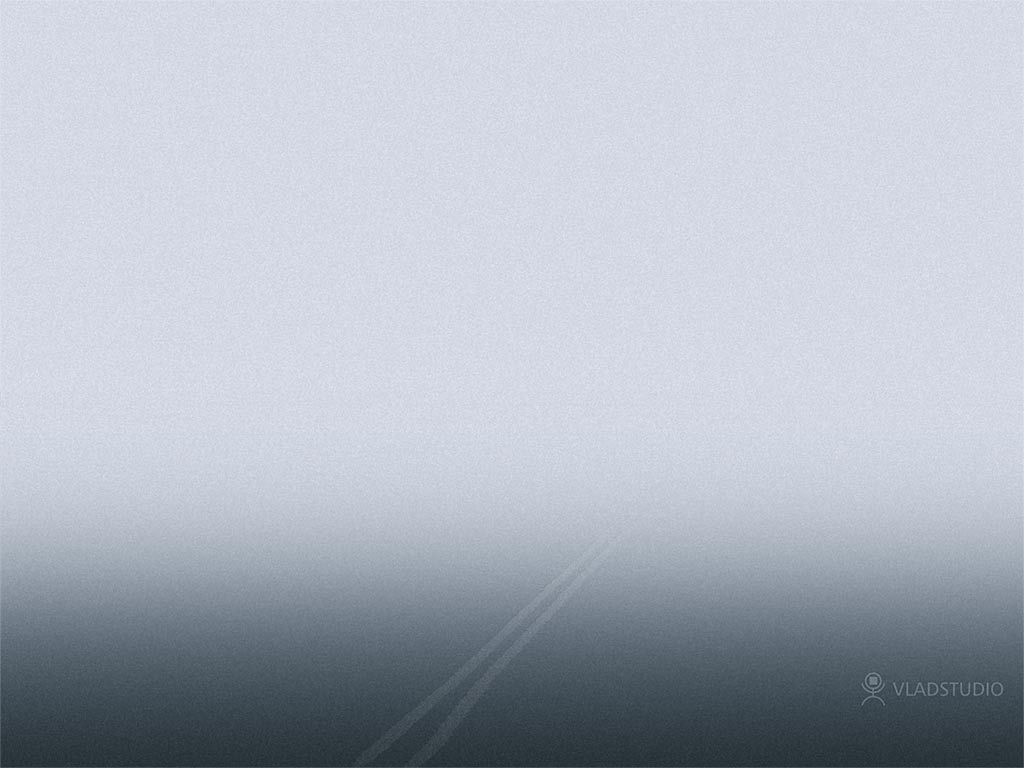 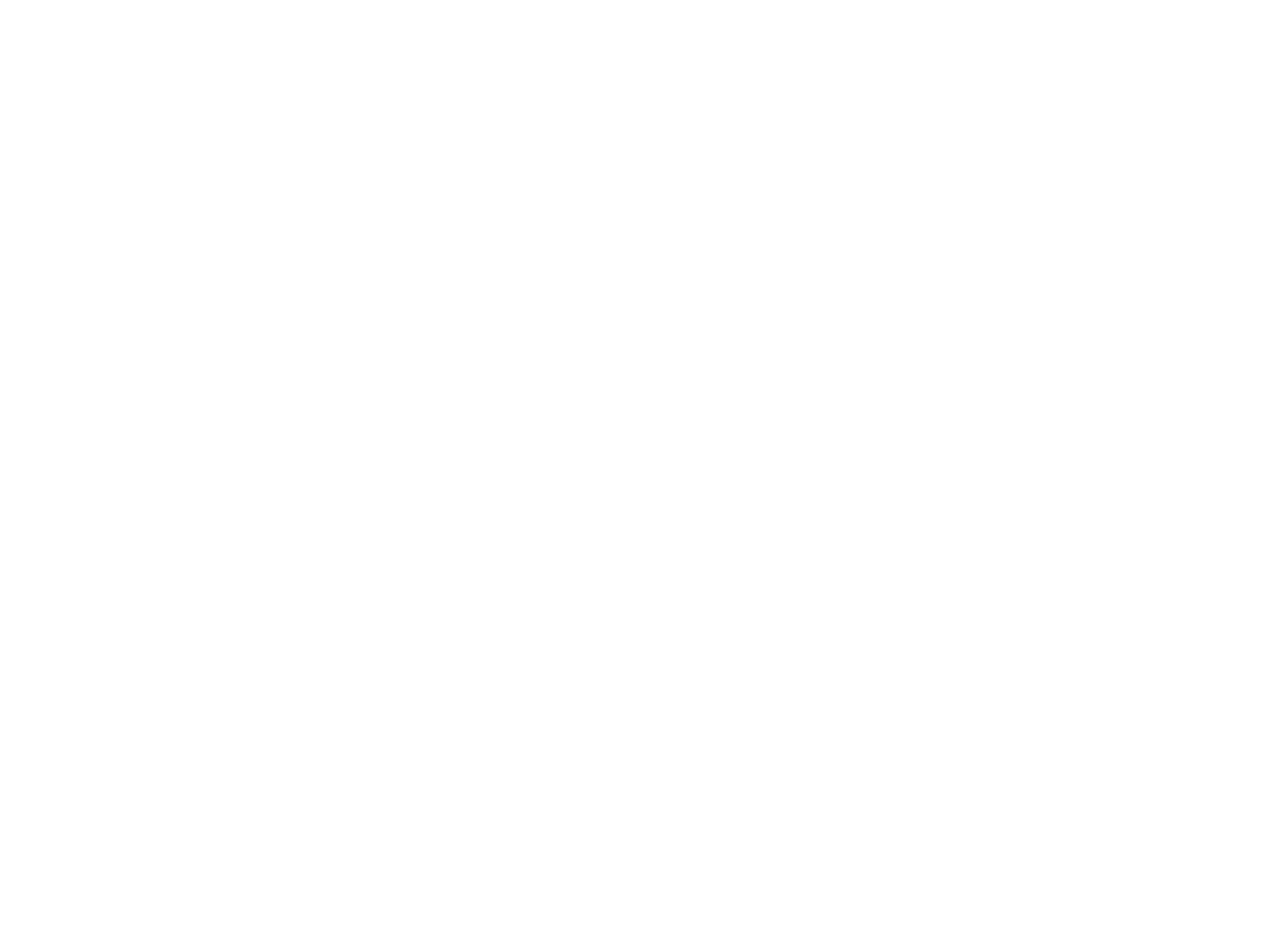 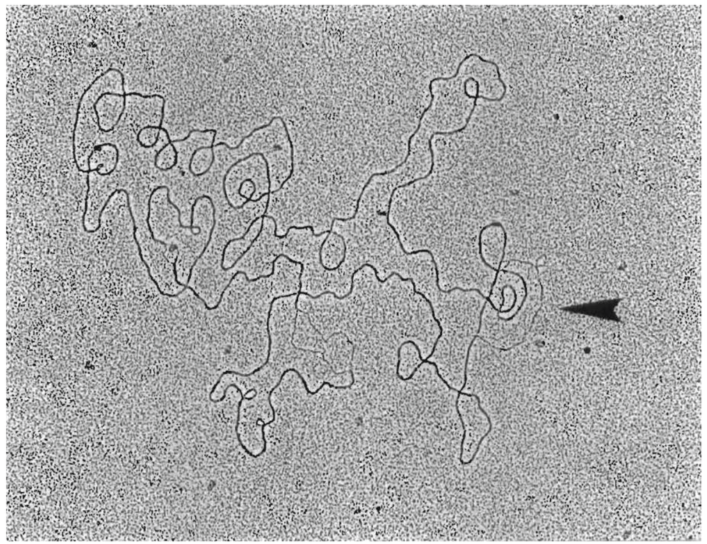 Electron micrograph of a representative λ 
circular DNA containing a D-loop structure
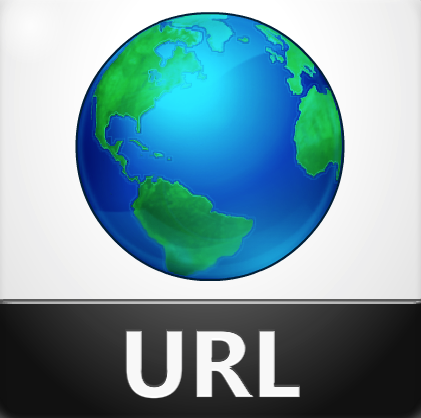 71
Tobacco Mosaic Virus (TMV)
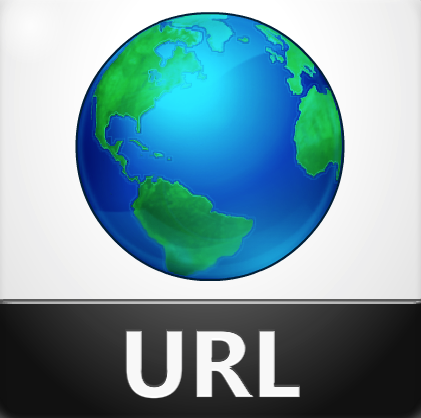 A virus that infects tobacco and other Solanaceae
Structure studied by Rosalind Franklin with Wendell Stanley* 
First virus identified (1892)
The first virus to be crystallized
Franklin also worked on trying to determine the structure of the polio virus
Arguably the beginning of molecular biology 
      
       *Nobel Prize in Chemistry 1946
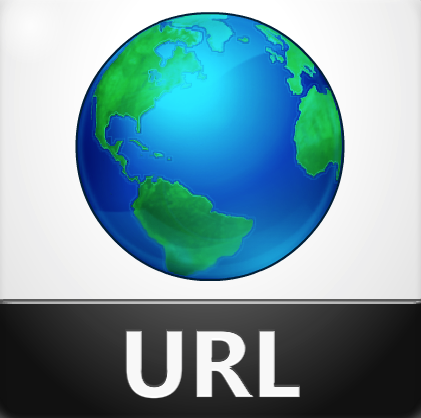 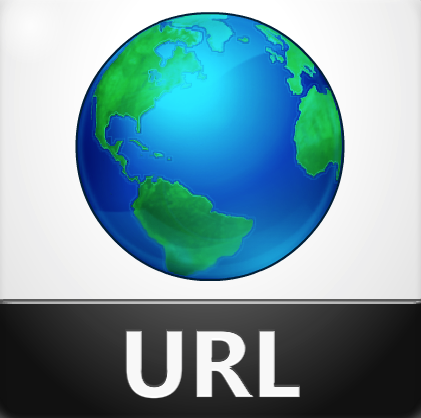 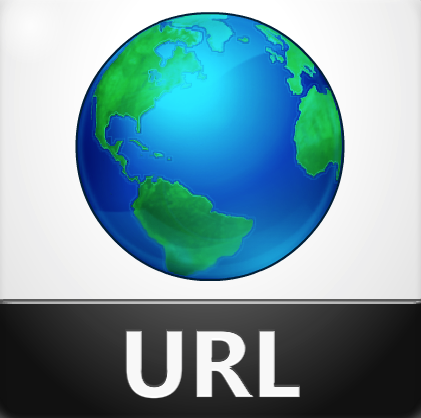 72
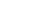 [Speaker Notes: *Nobel Prize in Chemistry in 1946]
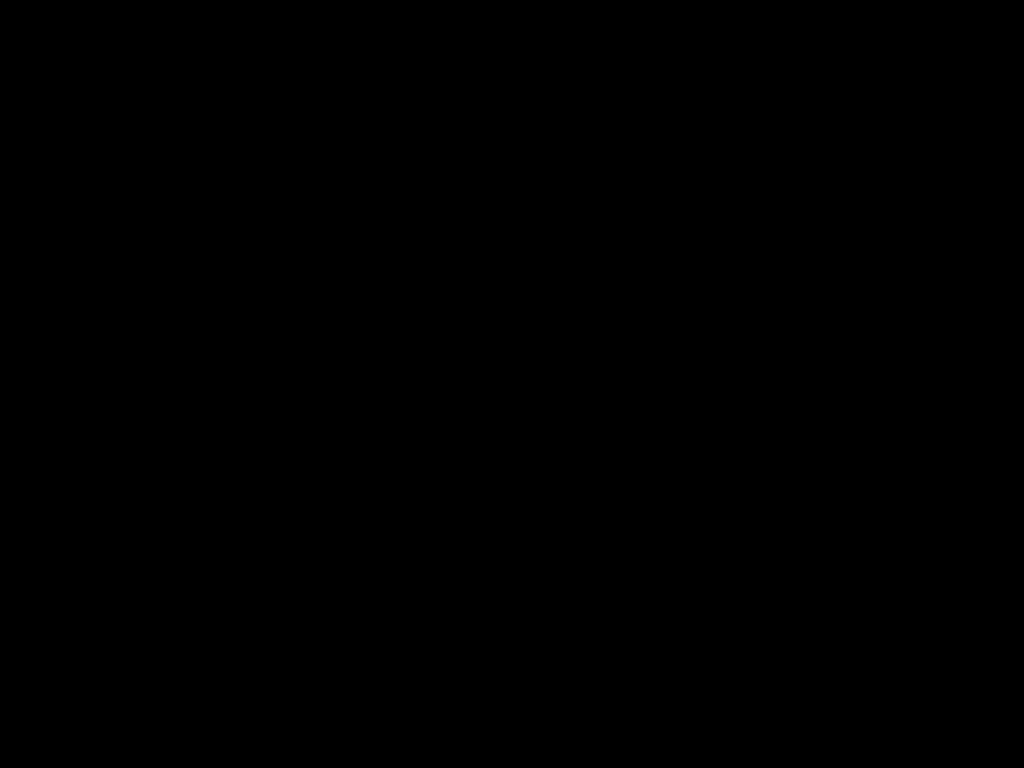 Do you like seafood?
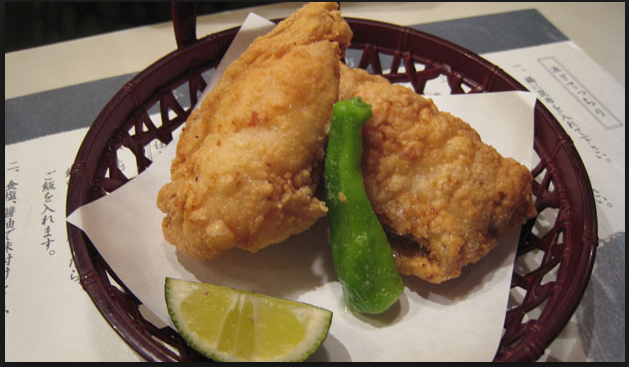 http://
73
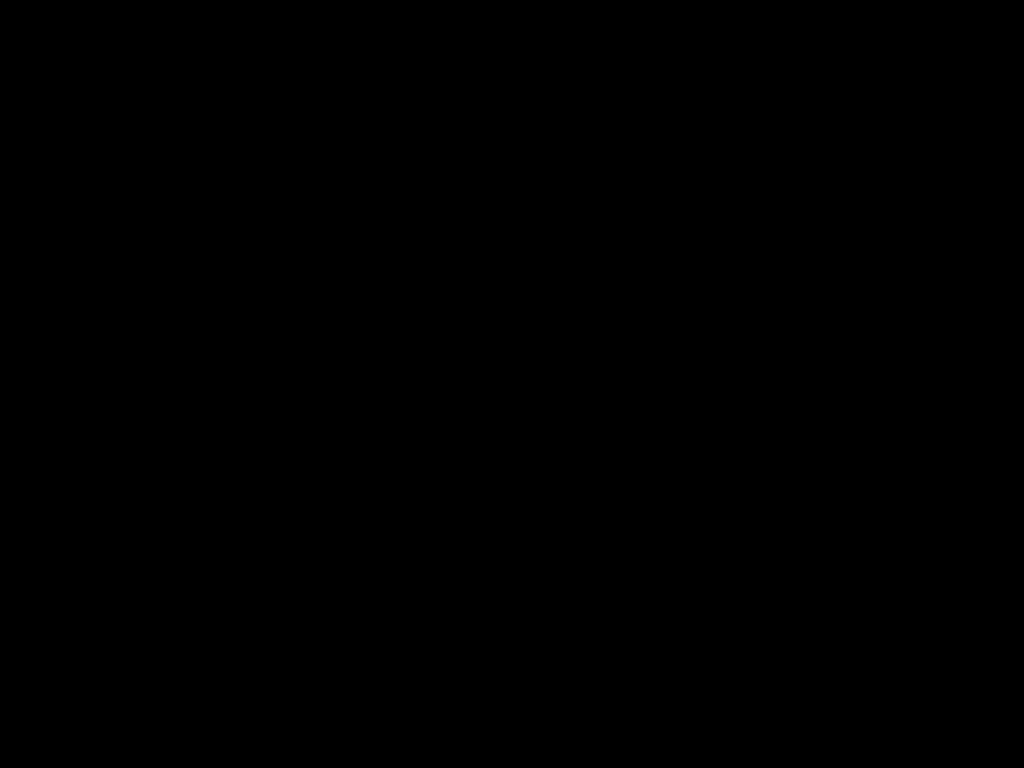 Fugu, Japanese Blowfish or Puffer Fish
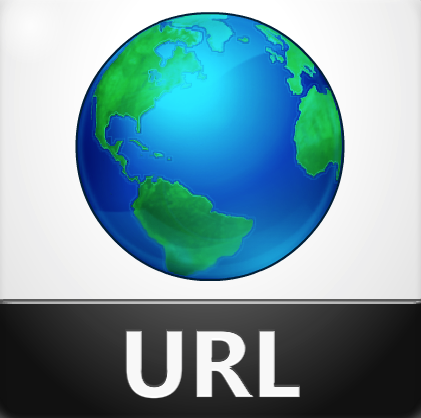 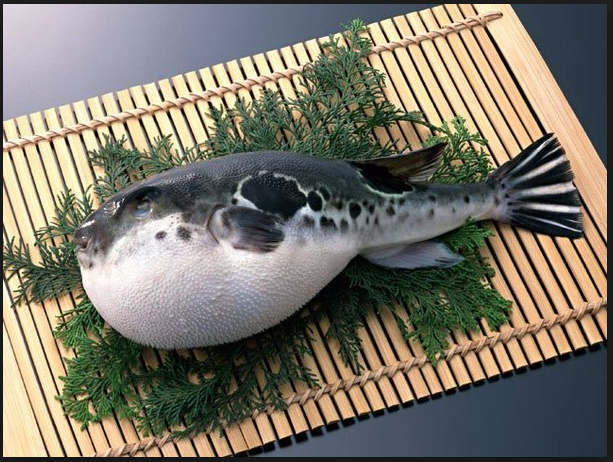 74
Tetrodotoxin (TTX)
Present in the liver, ovaries and skin of fugu fish
Toxicity
LD50 (mice) 334 μg per kg (334 μg = 0.0000117 oz.)
1000 to 10,000 times more toxic than KCN
50-100 people a year die in Japan from TTX
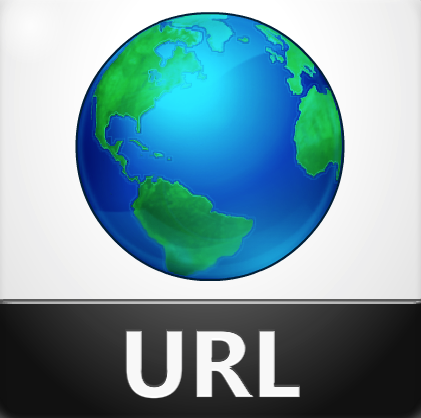 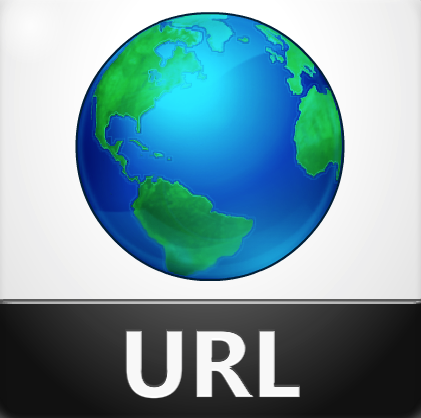 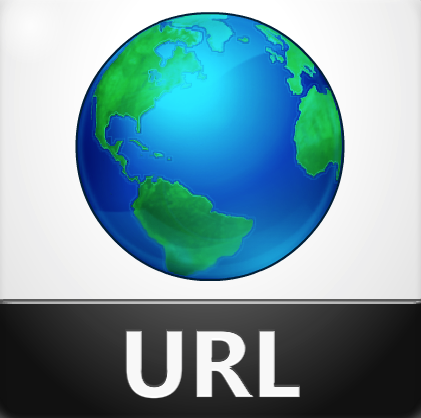 75
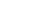 [Speaker Notes: 0.0000117 is 11.7 millionths of an ounce]
Tetrodotoxin (TTX) (cont.)
IUPAC Name: (4R,4aR,5R,6S,7S,8S,8aR,10S,12S)-2-azaniumylidene-4,6,8,12-tetrahydroxy-6-(hydroxymethyl)-2,3,4,4a,5,6,7,8-octahydro-1H-8a,10-methano-5,7-(epoxymethanooxy)quinazolin-10-olate
CAS Number: 4368-28-9
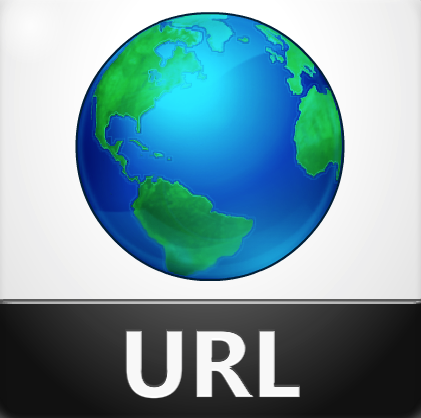 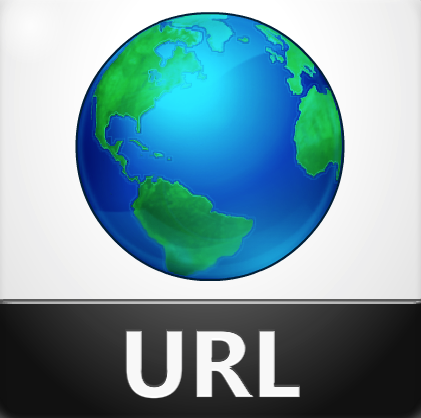 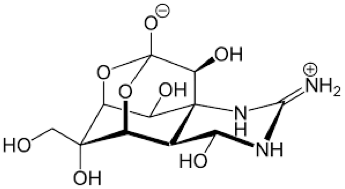 76
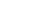 Donald J. Cram
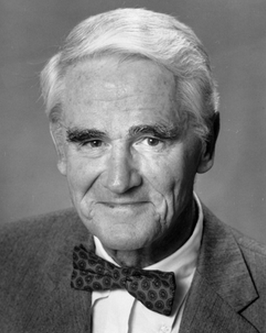 1919-2001
Ph.D. Harvard (Louis Fieser)
Professor at UCLA (“The Bruins”)
Taught Chemistry 101 (freshmen) for many years
1987 Nobel Prize in Chemistry (Jean-Marie Lehn & Charles  Pedersen)
The Tonight Show, Oct 15, 1987 
“Now I do a good job on carpets, but this seemed a little excessive”
The party…
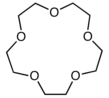 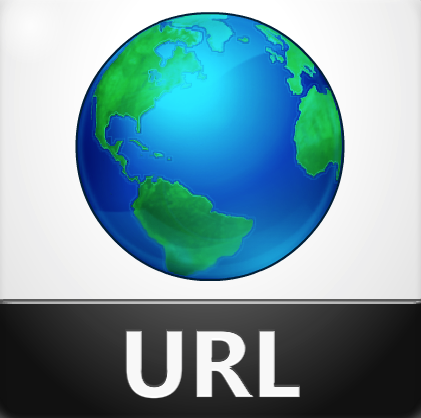 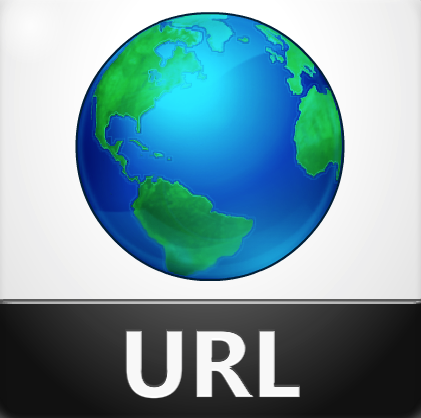 77
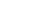 [Speaker Notes: The Donald Cram on the Tonight Show on October 15, 1987 was Donald O. Cram, who had a carpet cleaning business and had been a chemistry student at USC and knew of Donald J. Cram.  Donald O. Cram was contacted by the Royal Swedish Academy of Sciences in Stockholm and told he had won the Nobel Prize in Chemistry.

15-crown-5

Nobel prize for work on the synthesis of macrocyclic polyethers, aka crown ethers.]
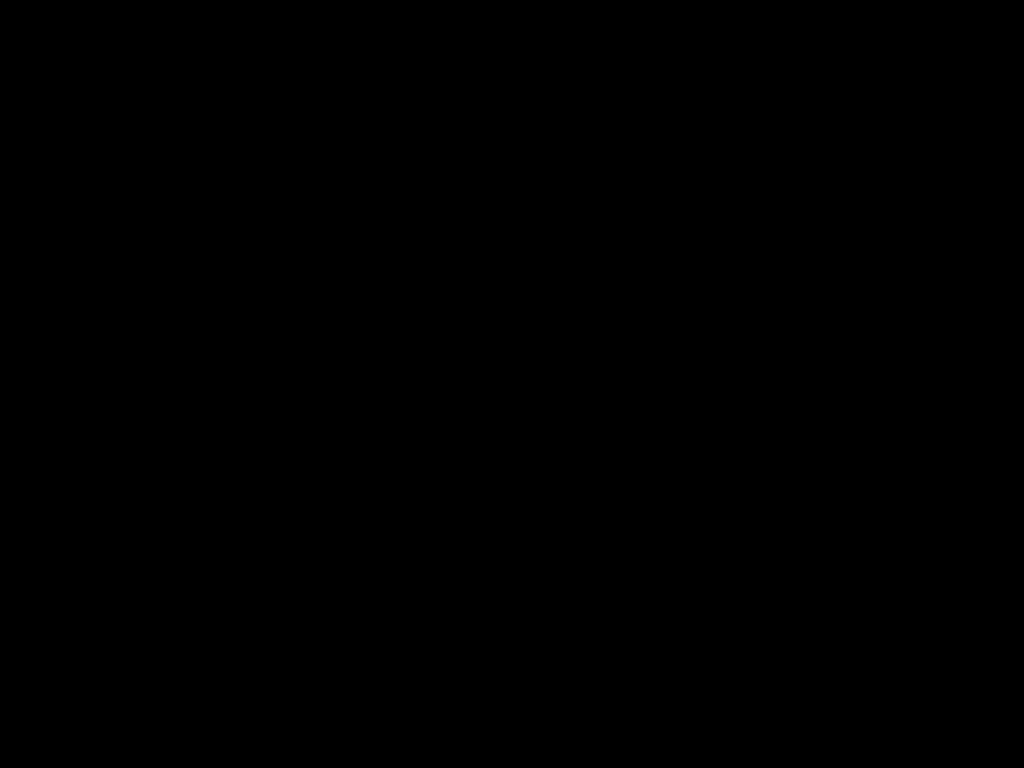 UCLA Bruin—Morning After
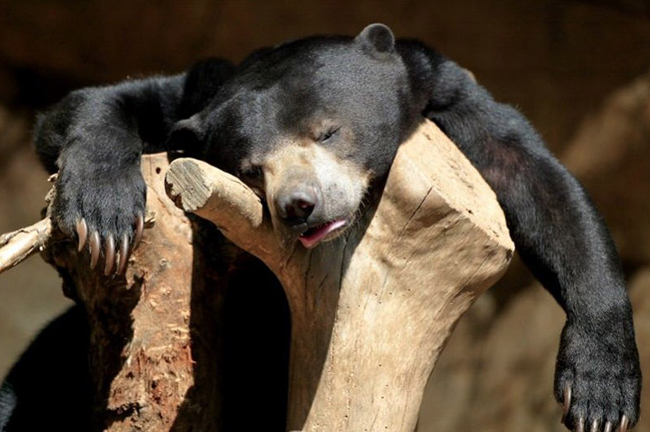 78
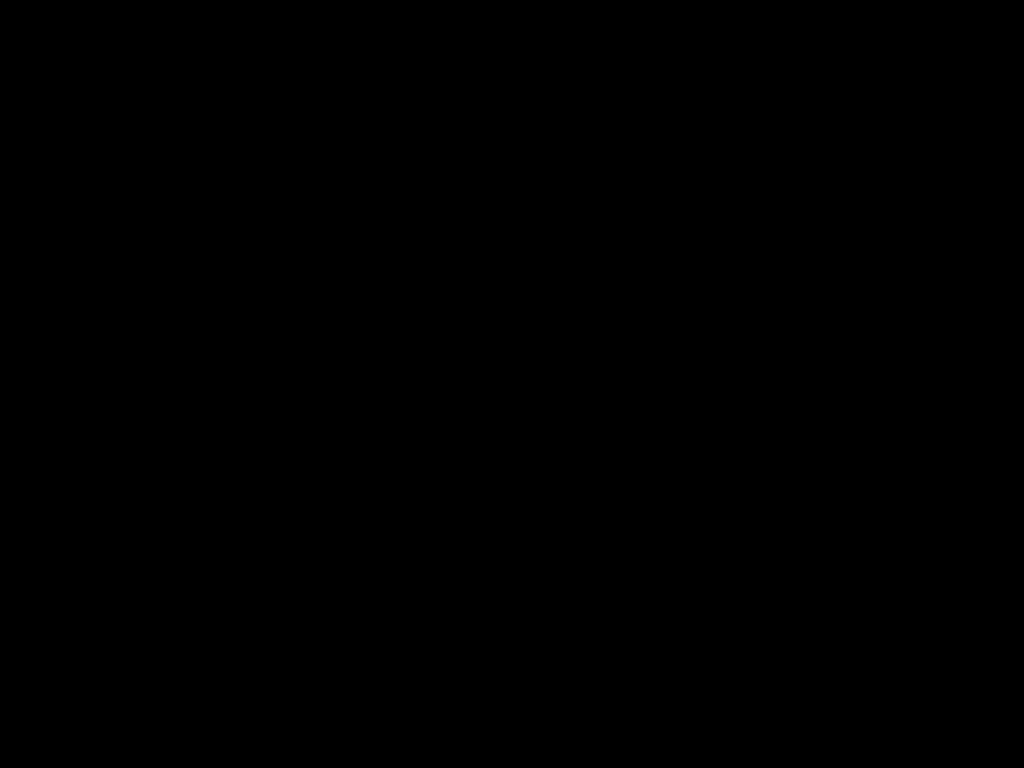 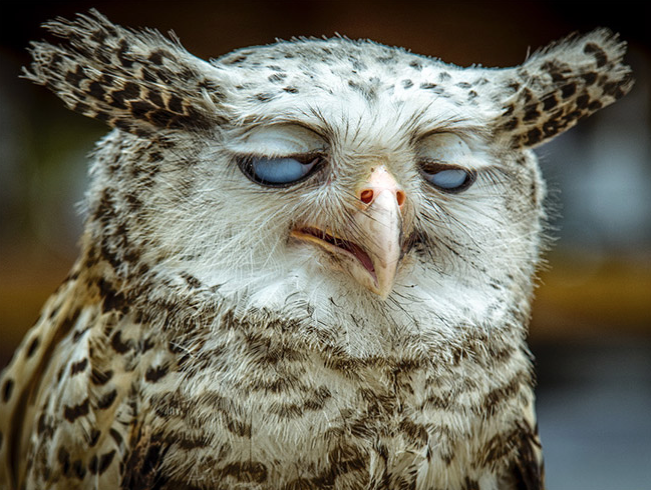 79
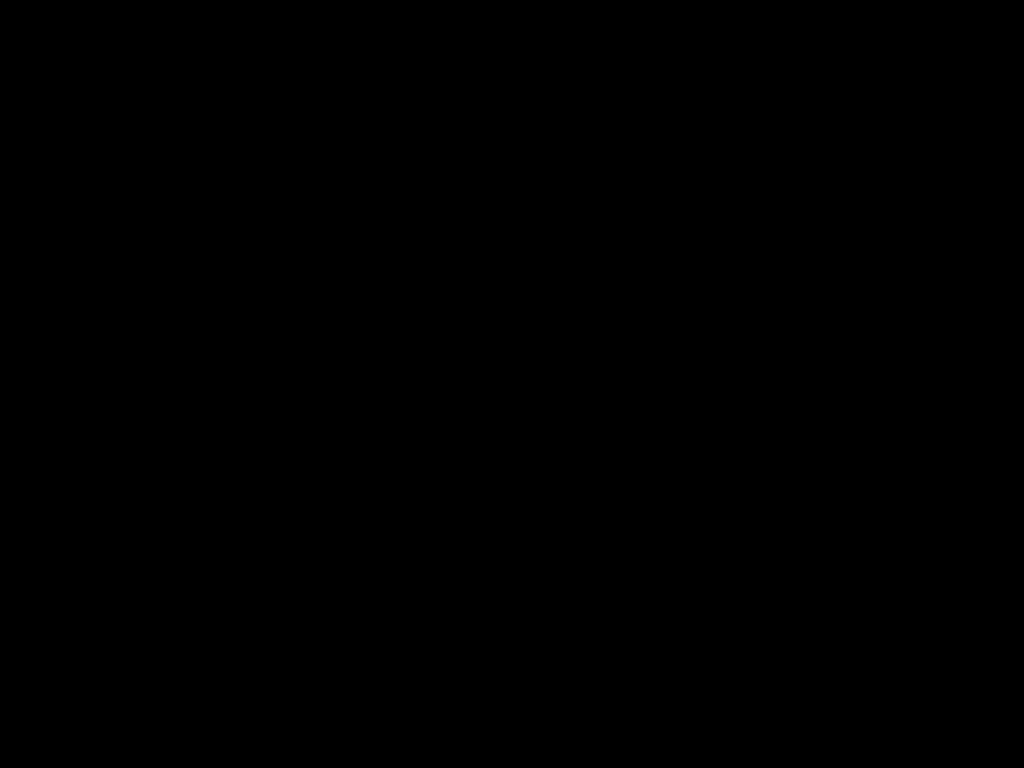 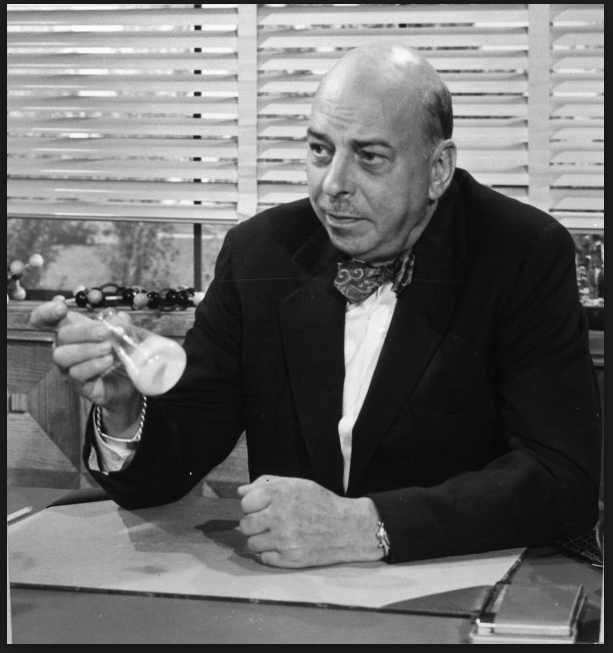 Louis 
Fieser

1899—
1977
http://
80
Louis Fieser
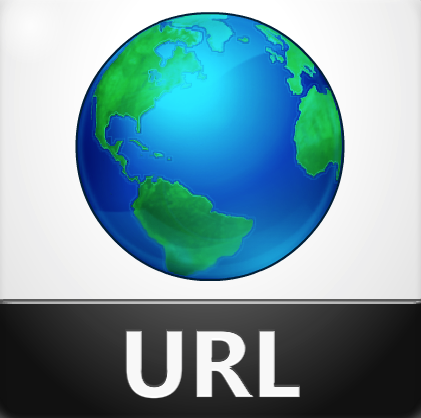 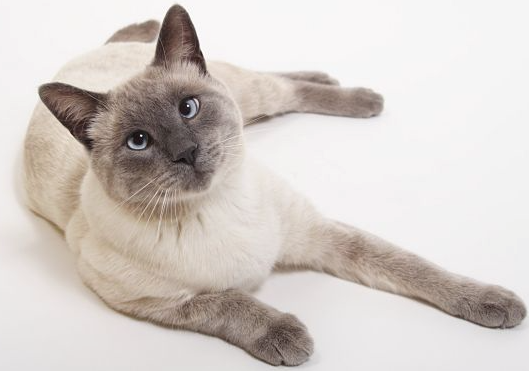 Professor at Harvard University
World War 2
Project X-ray (drop bats with incendiary charges on Japan)
Invent napalm—produced by Dow Chemical
1962 Served on U.S. Surgeon General’s Advisory Committee that issued landmark report on relationship between smoking and health
Was a chain smoker—had lung cancer
81
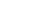 [Speaker Notes: Napalm is a mixture of gasoline and Al salts of naphthenic acid and palmitic acid]
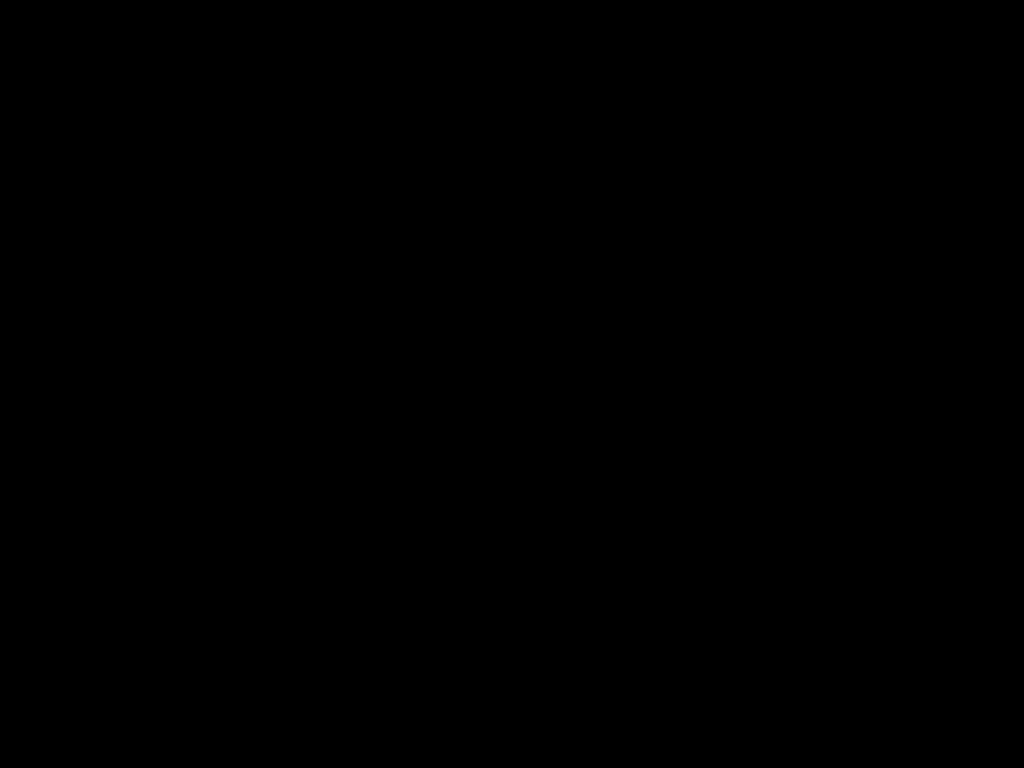 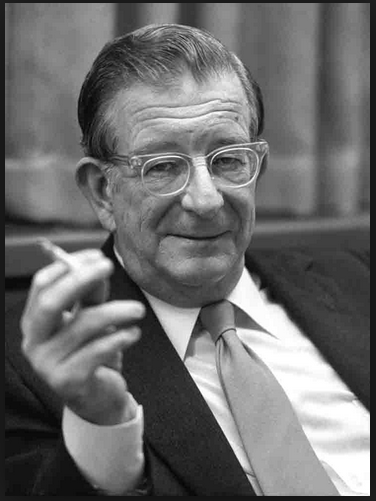 Robert
Burns
Woodward

1917—1979
http://
82
R. B. Woodward
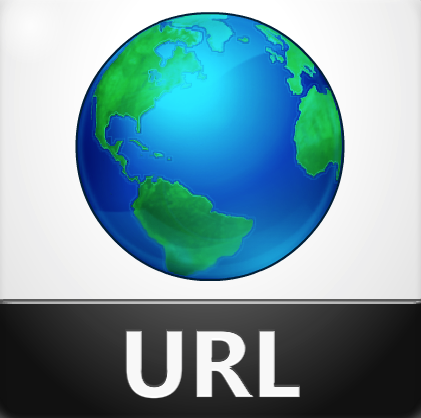 1936 B.S. (MIT)
1937 Ph.D. (MIT)
Professor at Harvard 1937—1979
1965 Nobel Prize in Chemistry (Nobel lecture*      )
20+ honorary degrees
Preeminent organic chemist of the 20th century
Trained 200+ Ph.D. students and postdocs
Published ~200 scientific papers
Many papers published after his death
*Synthesis of cephalosporin C, 121 pp.
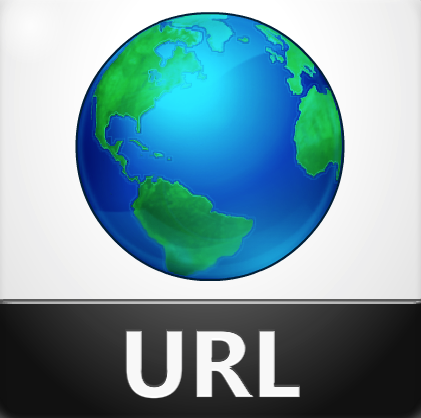 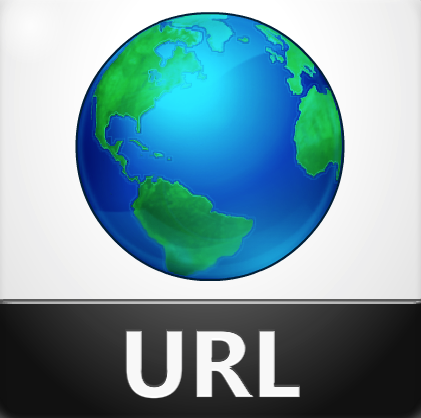 83
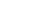 [Speaker Notes: Woodward completed BS in 3 years  He started inn 1933, not admitted in 1934,  graduated in 1936.
Roald Hoffman (Cornell) and Kenichi Fukui received 1981 Nobel Prize in chemistry for Woodward-Hoffman rules]
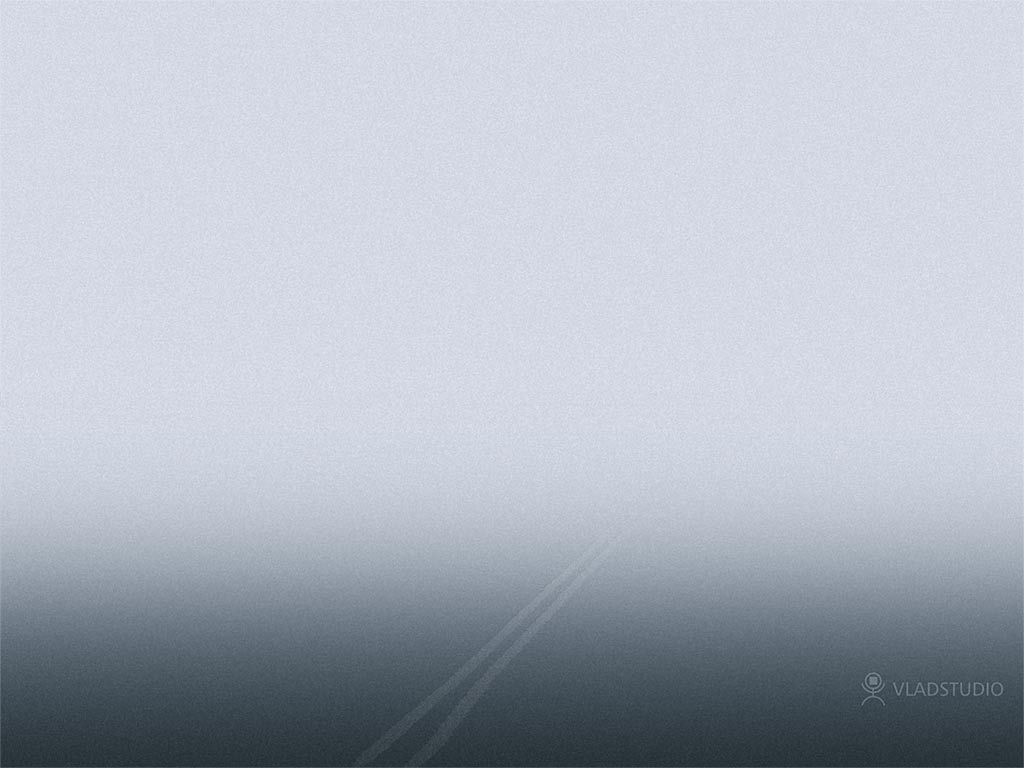 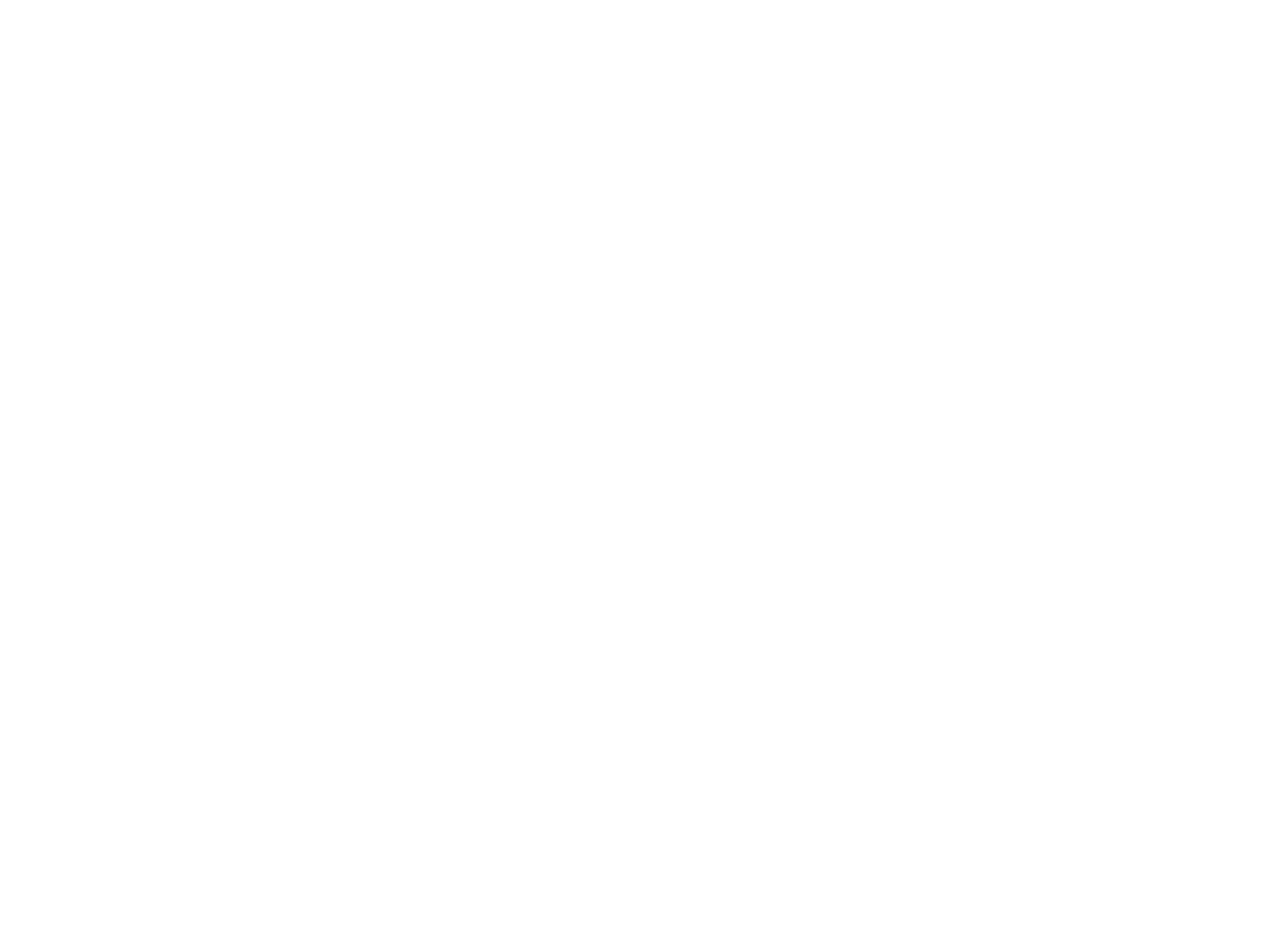 Substances Synthesized by R. B. Woodward
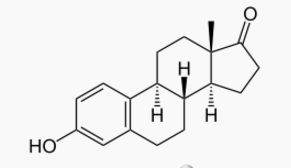 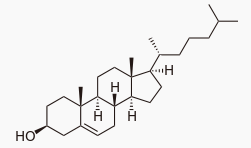 Estrone
53-16-7
Cholesterol
57-88-5
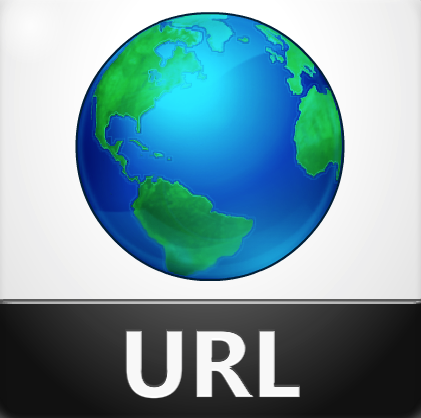 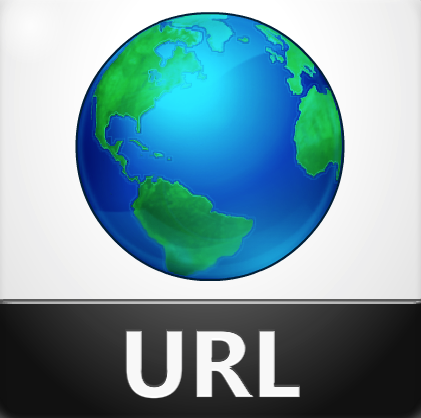 84
[Speaker Notes: Awarded Ph.D. for synthesis of Estrone
Estrone is an estrogen, a female sex hormone
Estrone is carcinogenic]
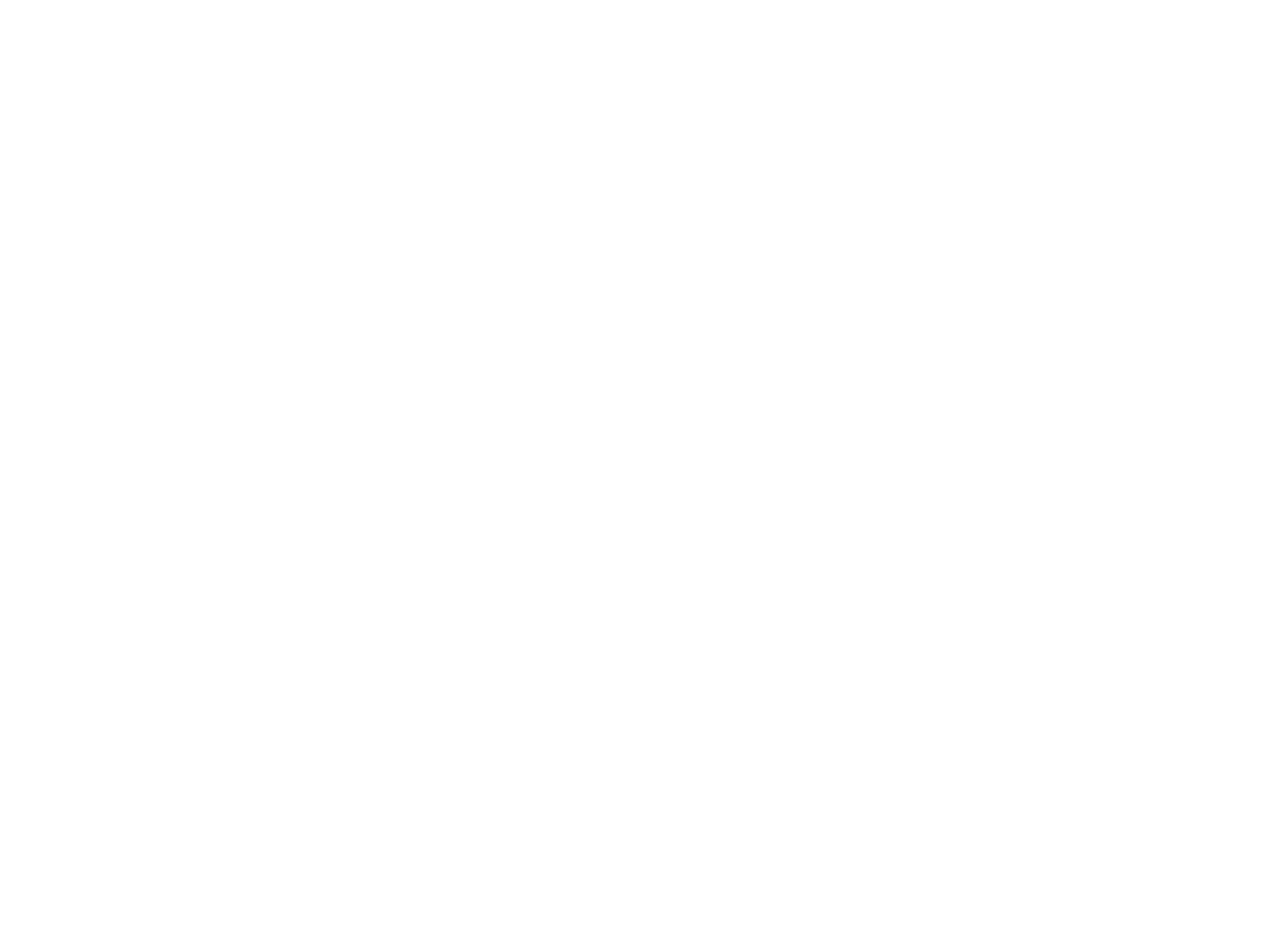 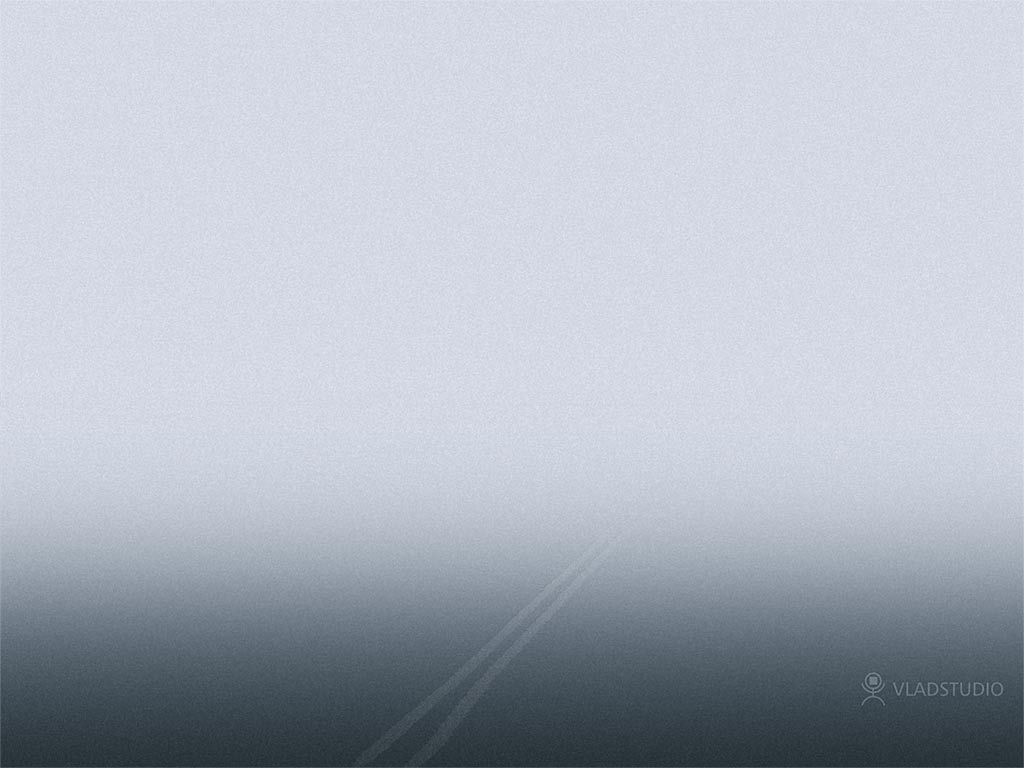 Substances Synthesized by R. B. Woodward (cont.)
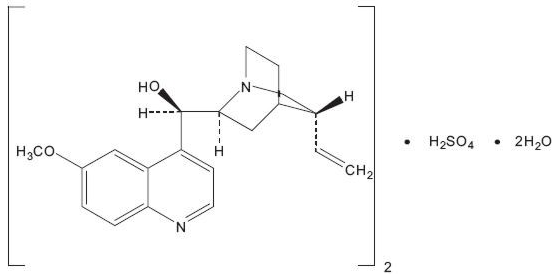 Quinine
130-95-0
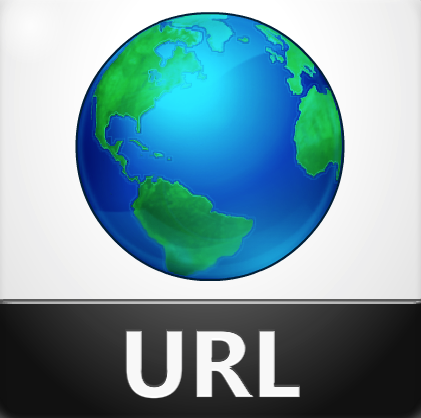 85
[Speaker Notes: Quinine an antimalarial from cinchona tree]
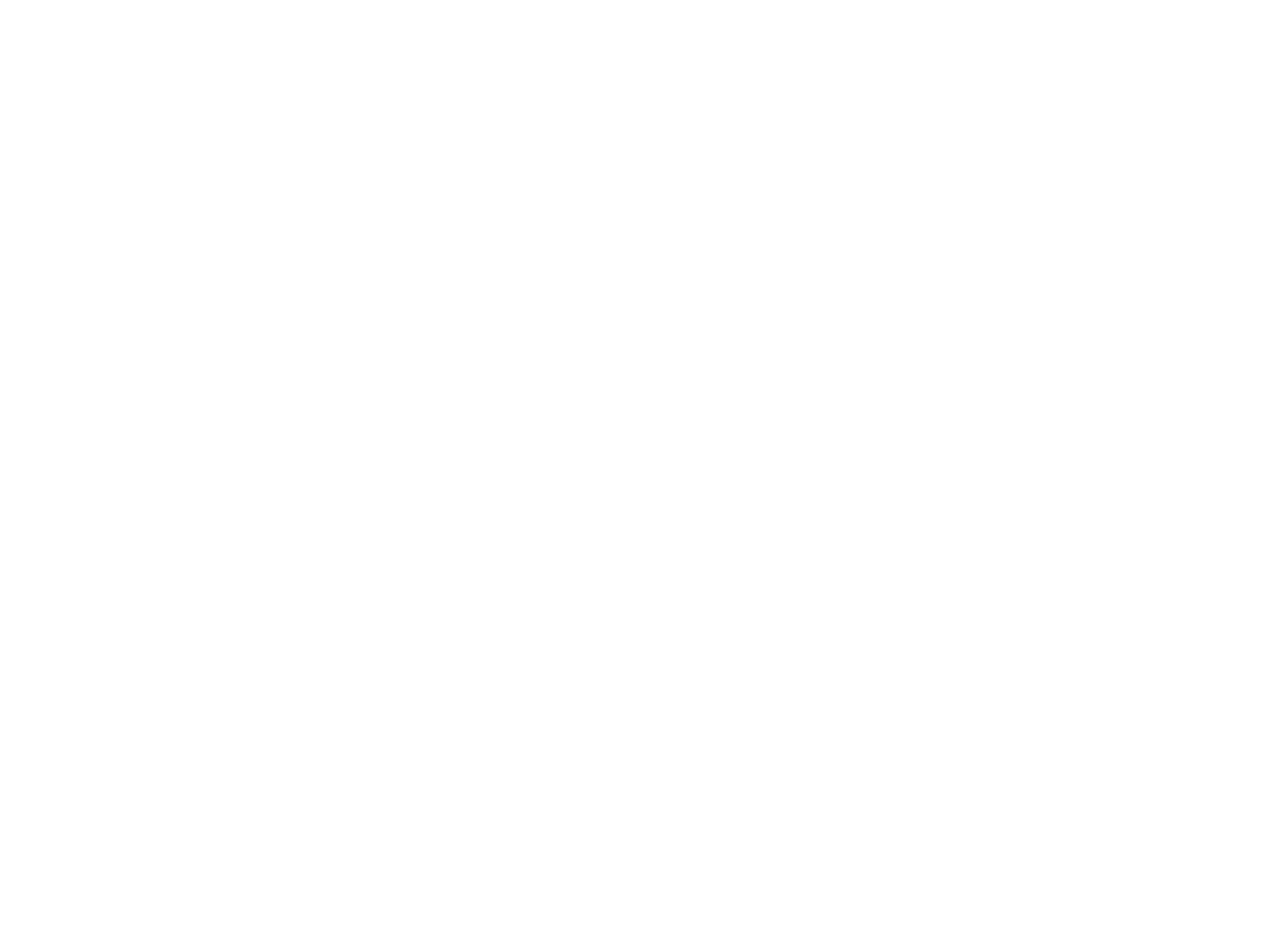 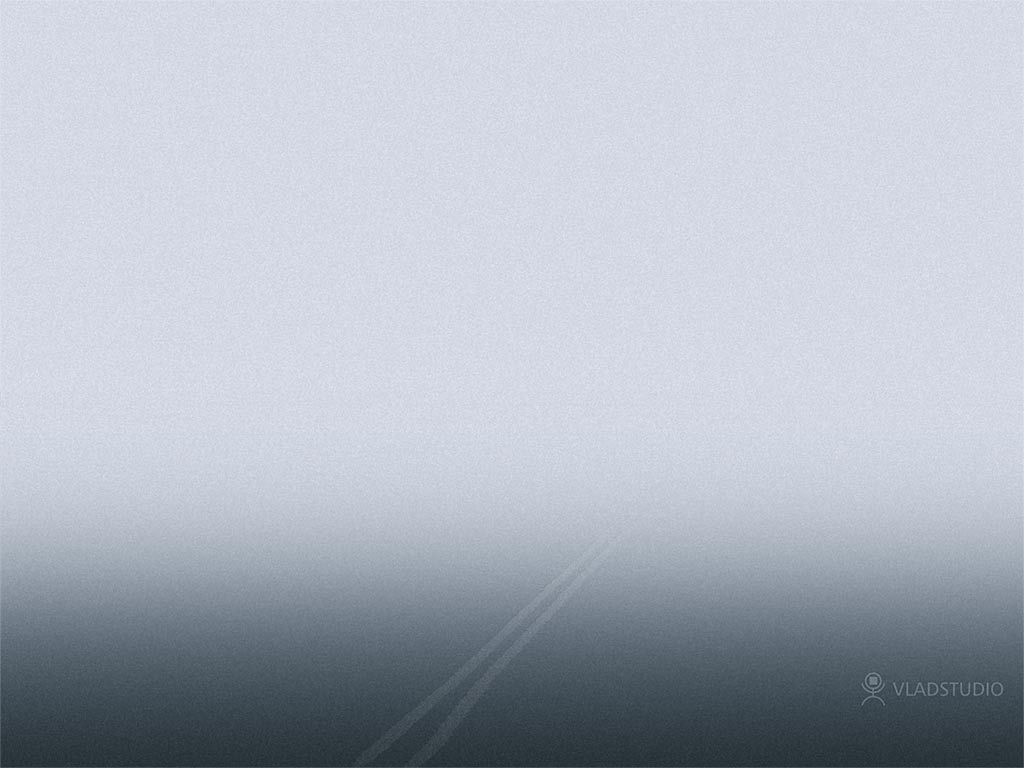 Substances Synthesized by R. B. Woodward (cont.)
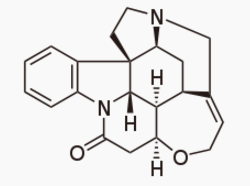 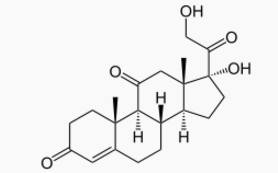 Cortisone
53-06-5
Strychnine
57-24-9
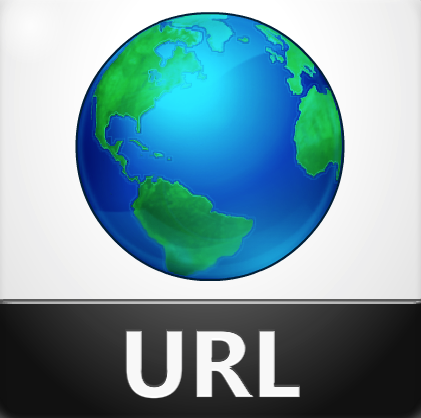 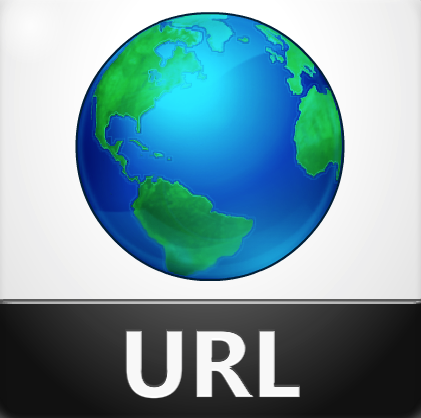 86
[Speaker Notes: 80% OF TIME 68 MINUTES

Cortisone produced in adrenal cortex
An anti-inflammatory anti-allergic drug
Strychnine (toxic alkaloid) from Strychnos nux-vomica tree]
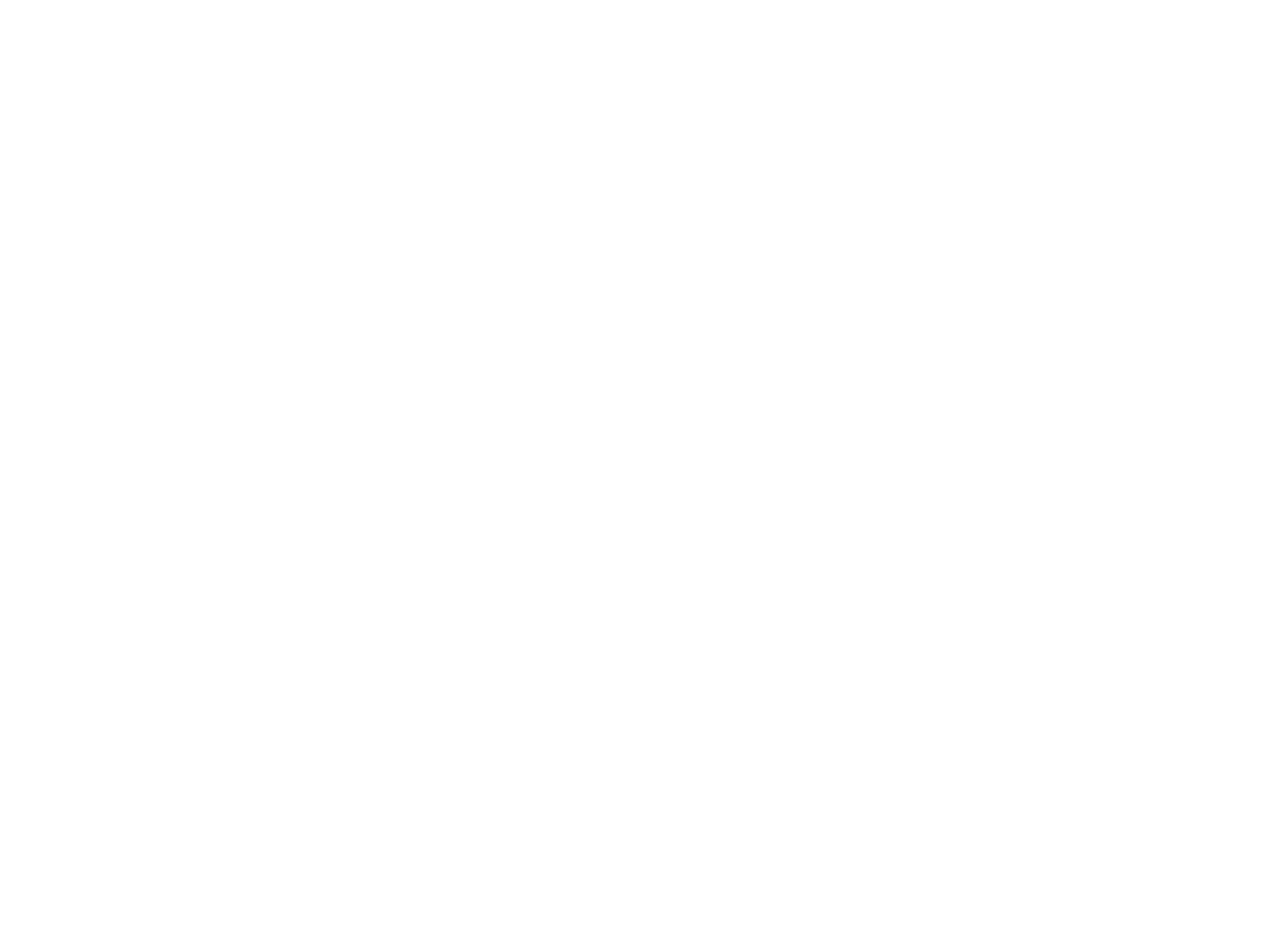 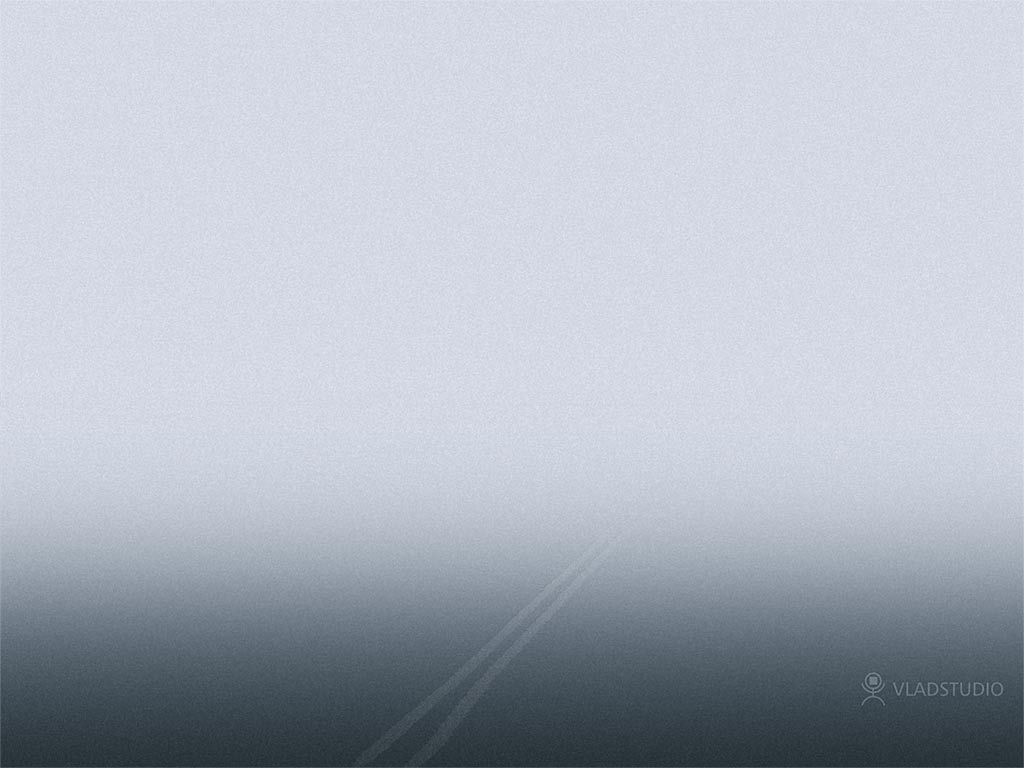 Substances Synthesized by R. B. Woodward (cont.)
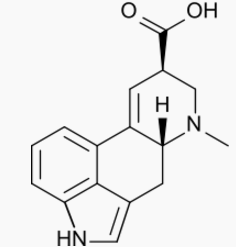 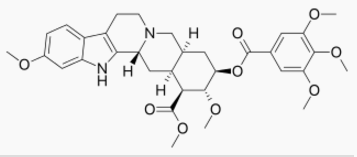 Reserpine
50-55-5
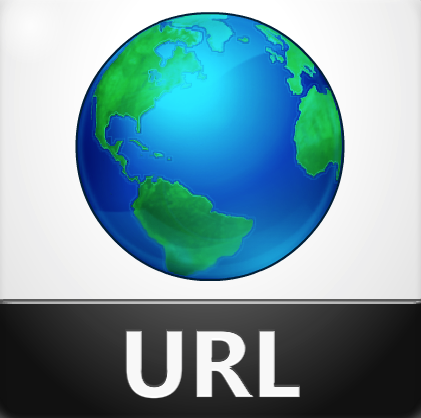 Lysergic Acid
82-58-6
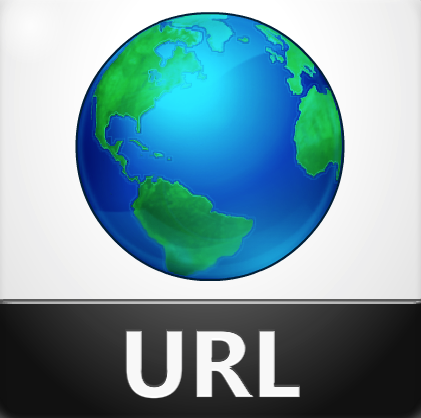 87
[Speaker Notes: Lysergic acid (LSD is diethylamide) a psychedelic drug
Reserpine is n antipsychotic and antihypertensive drug; an indole alkaloid]
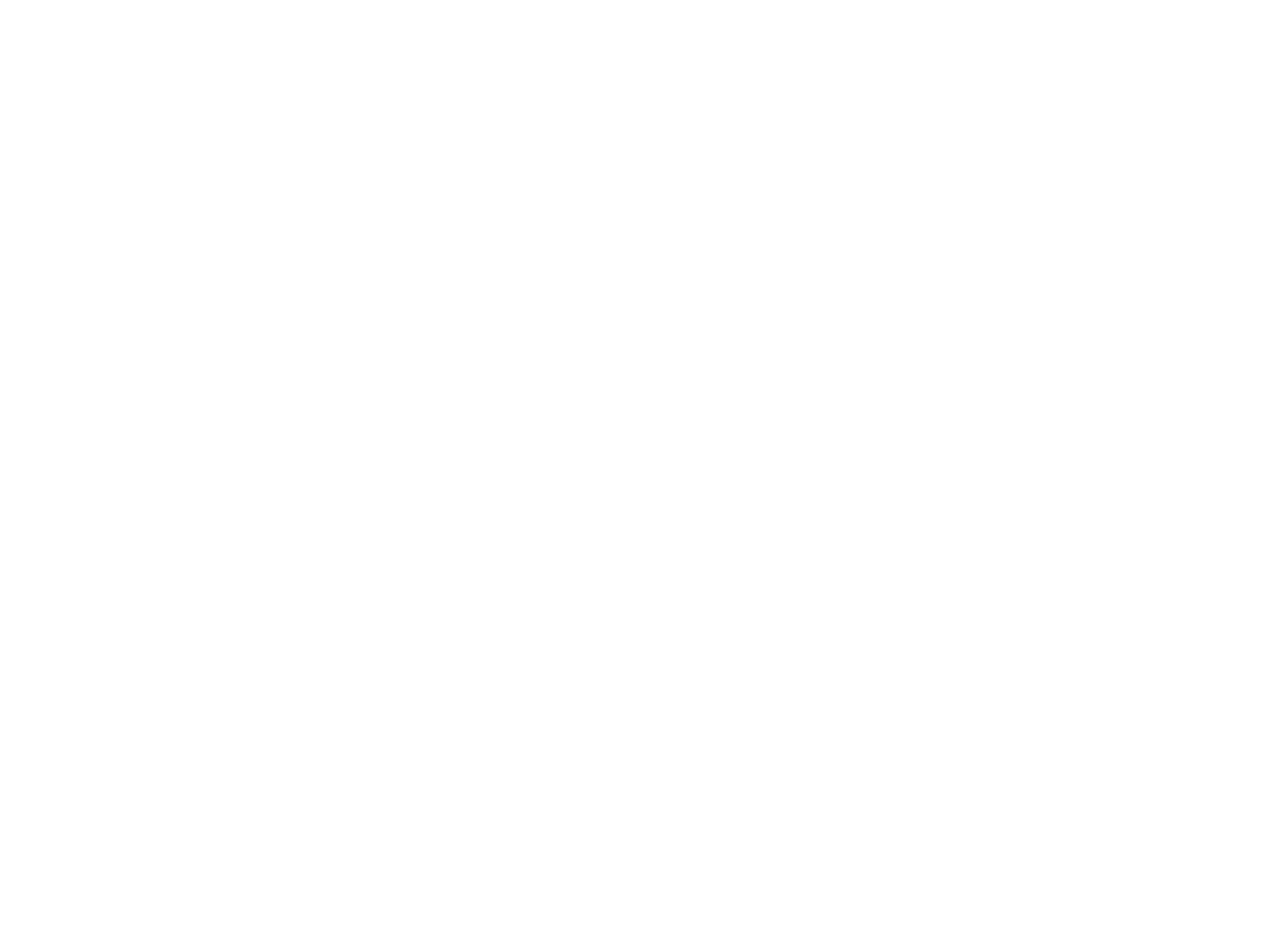 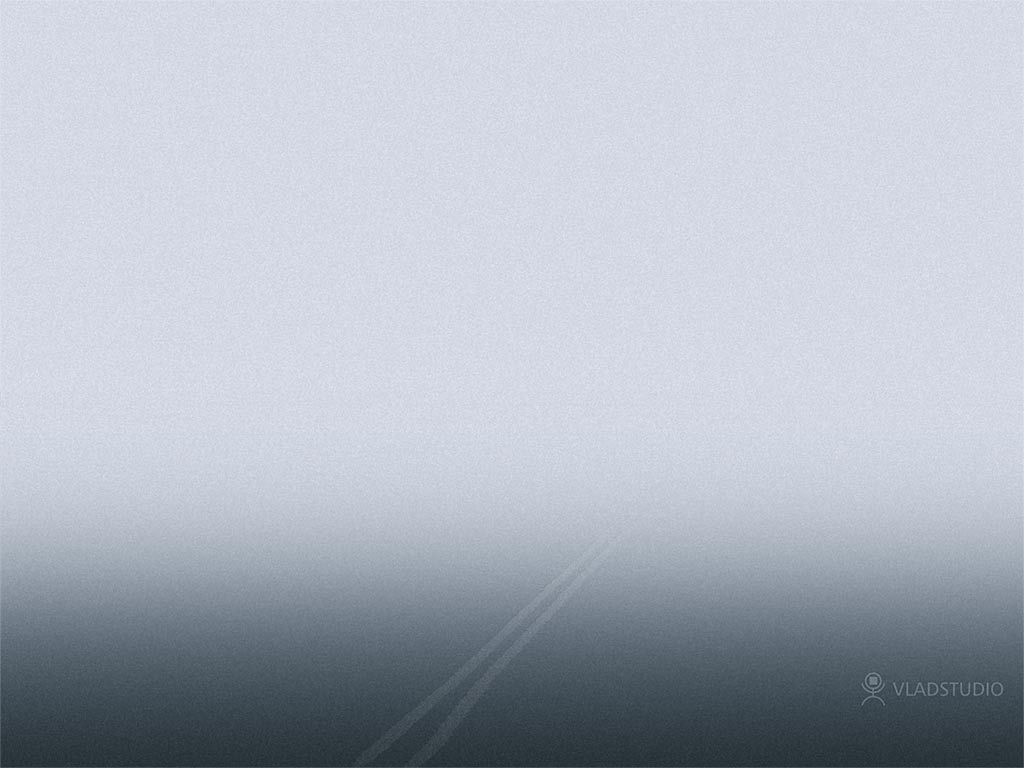 Substances Synthesized by R. B. Woodward (cont.)
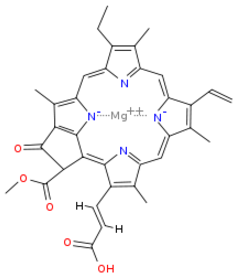 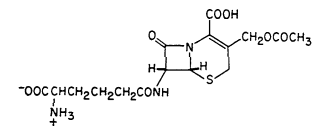 *Cephalosporin C
61-24-5
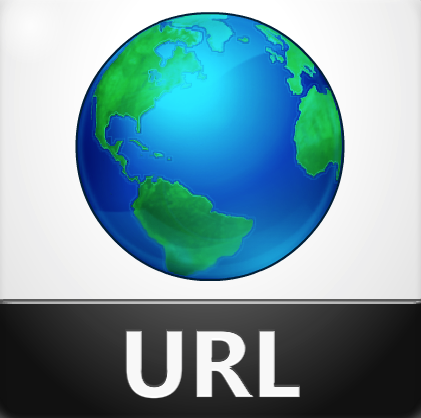 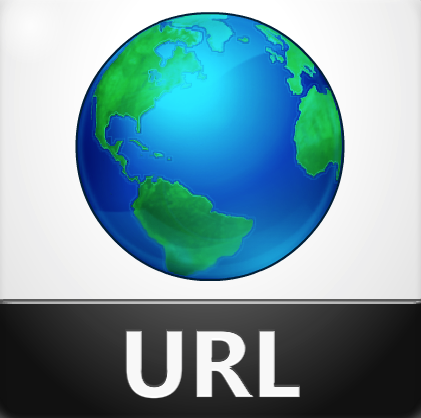 Chlorophyll c1
18901-56-9
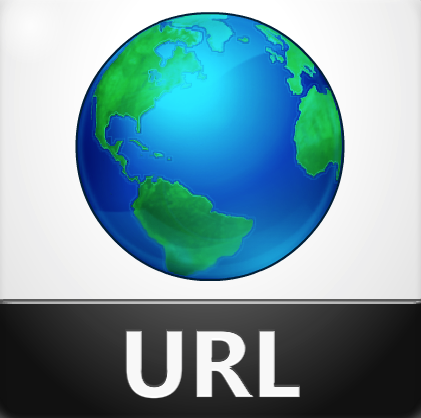 *Structure taken from R. B Woodward’s
Nobel Prize lecture
88
[Speaker Notes: There are 6 chlorophylls:  a, b, c1, c2, d and f
Found in chloroplasts in plants; critical in photosynthesis 
Cephalosporin is a beta-lactam antibiotic]
The Ig Nobel Prizes
Awarded annually in October for ten unusual or trivial achievements in scientific research
2015 Ig Nobel Prize in Chemistry:  for inventing a chemical recipe to partially un-boil an egg
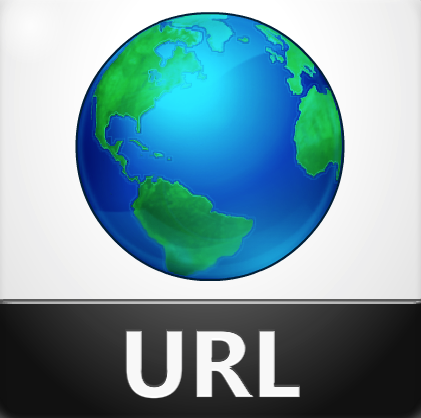 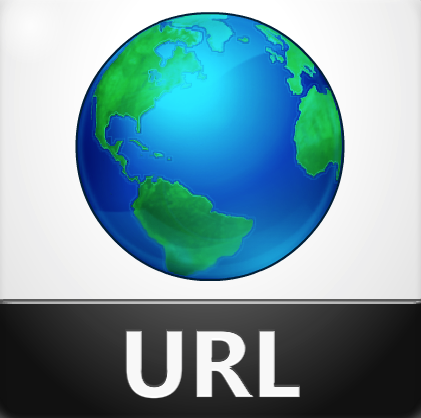 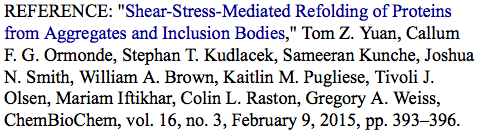 89
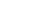 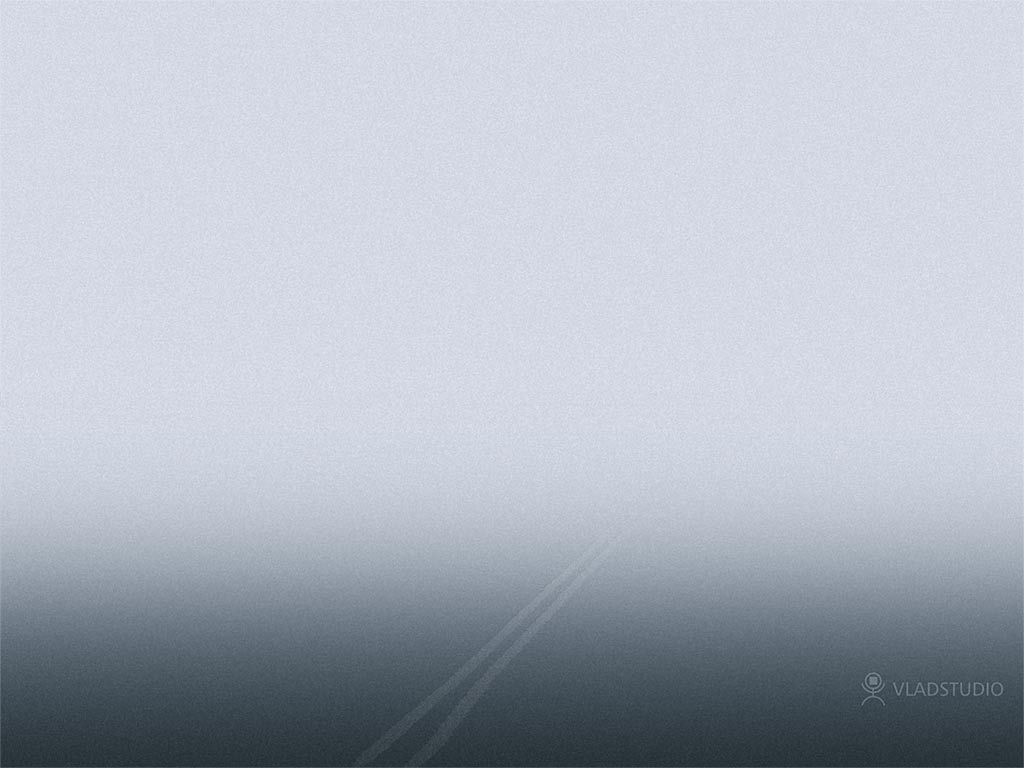 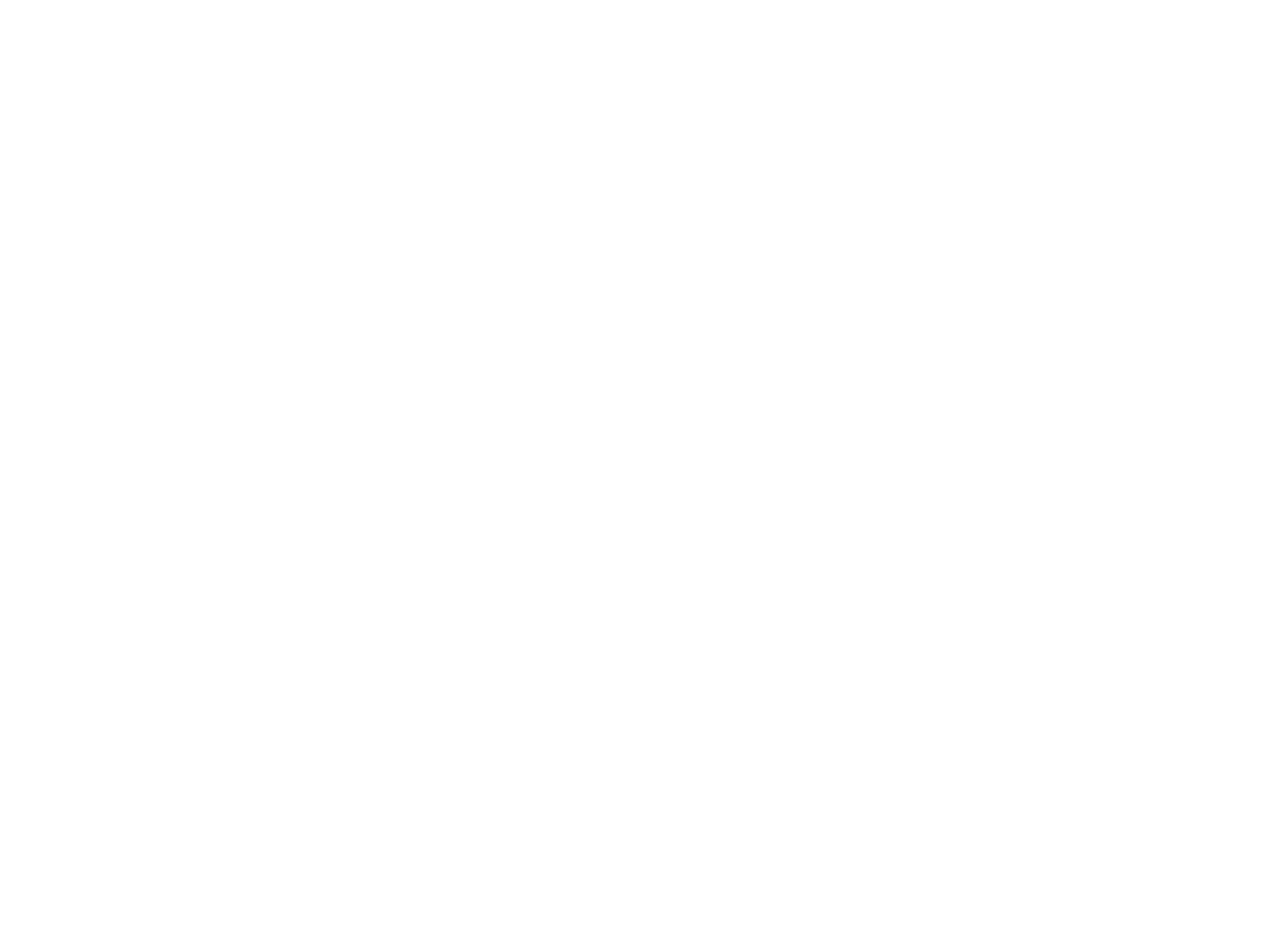 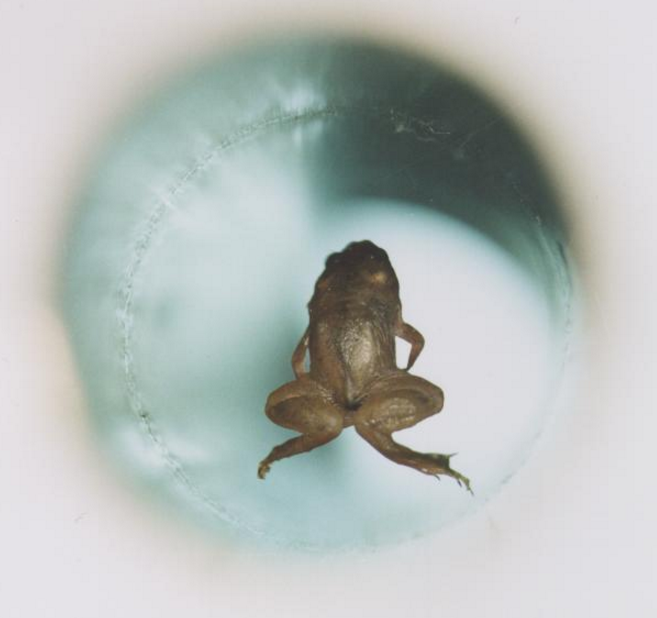 2000 Ig Nobel
Prize in Physics

To Andre Geim &
Michael Berry
Magnetically Levitating a live frog
90
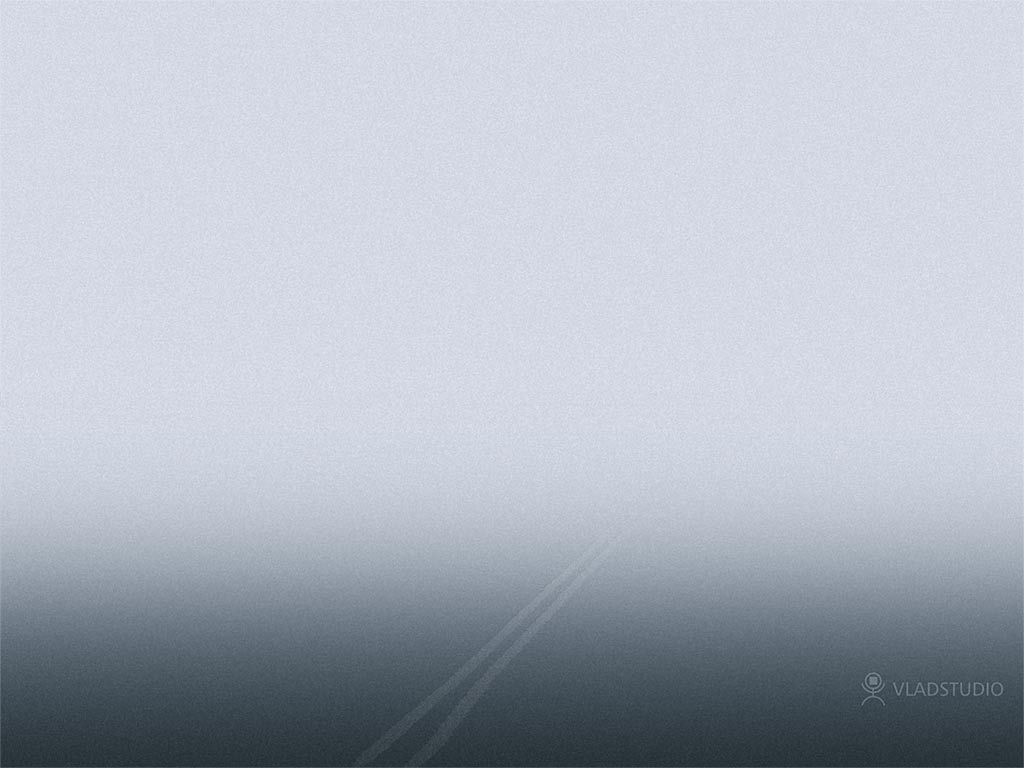 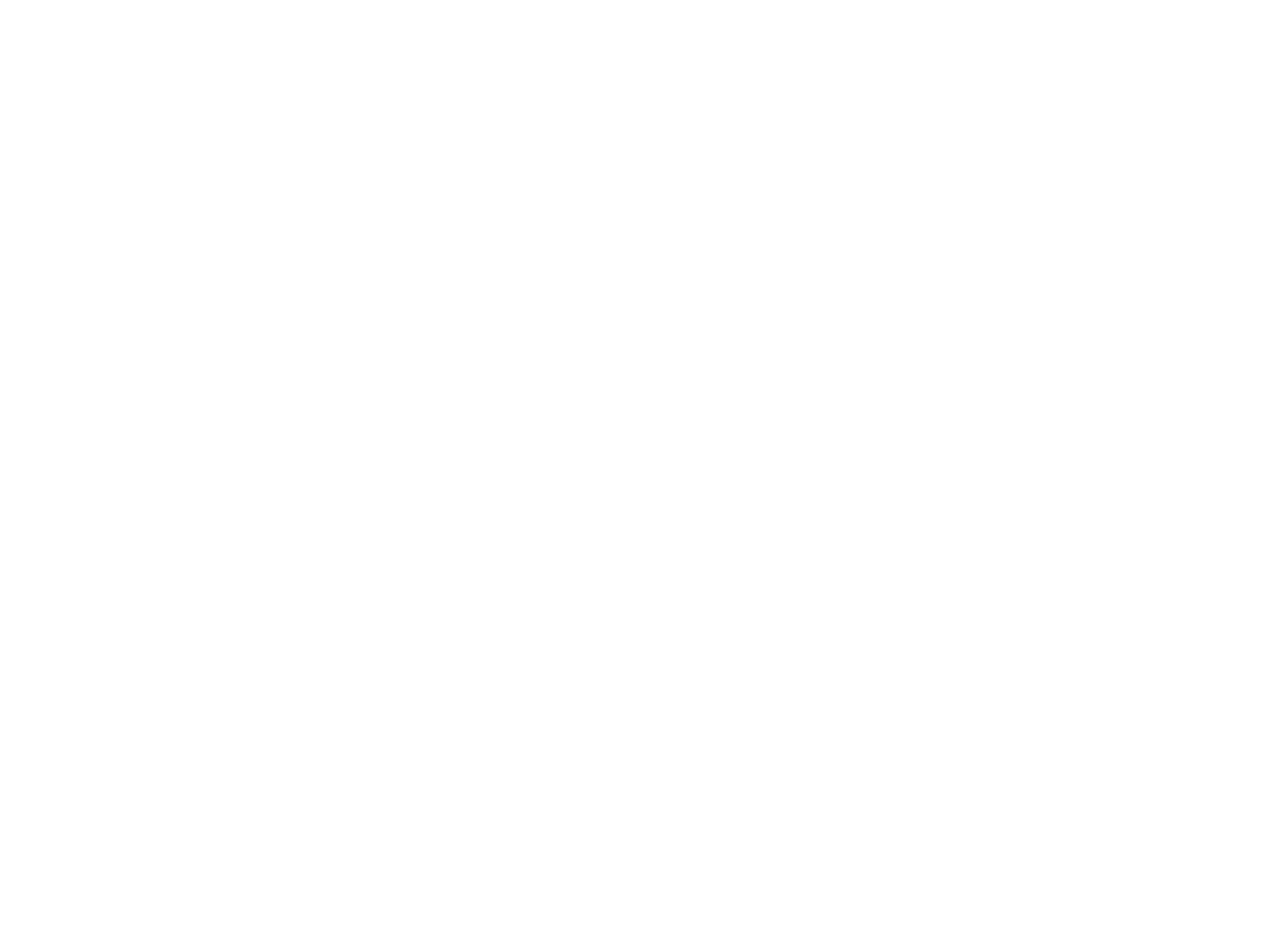 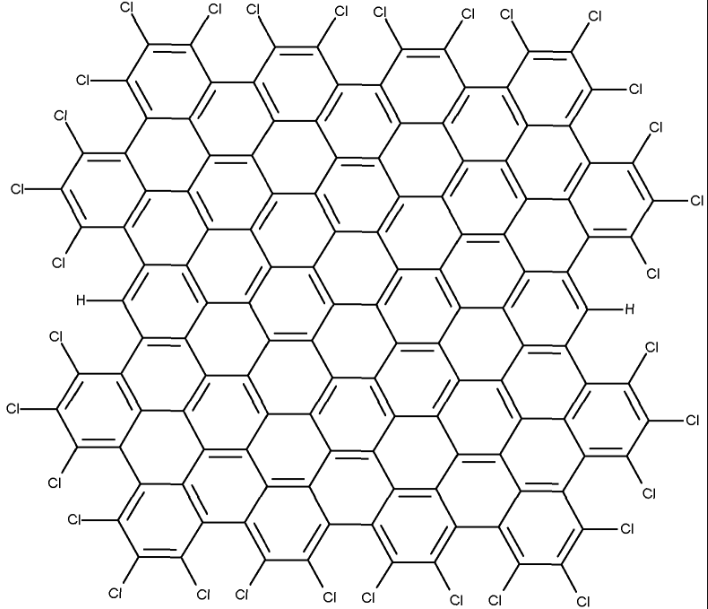 2010 
Nobel
Prize 
in 
Physics
To Andre Geim for
Work on graphene
91
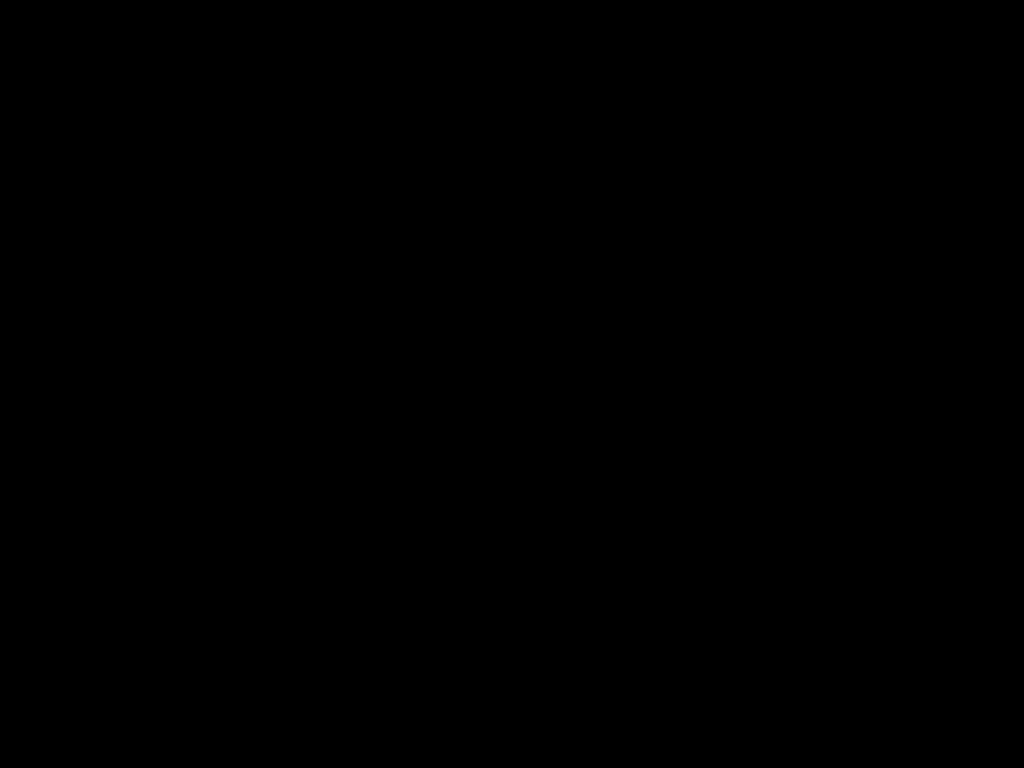 Some Recent Advances 
in Chemistry
http://
92
Solar Energy
2008 to 2015: 1.2 GW to 20 GW (4 million homes)
Cost of solar panels dropped 50% from 2011 to 2014
Solar energy now competitive with conventional energy sources in California, Hawaii, Texas & Minnesota
Net-metering (utilities must buy power from customers)
Who pays for the grid?
Numerous regulatory and political issues 
For more information see
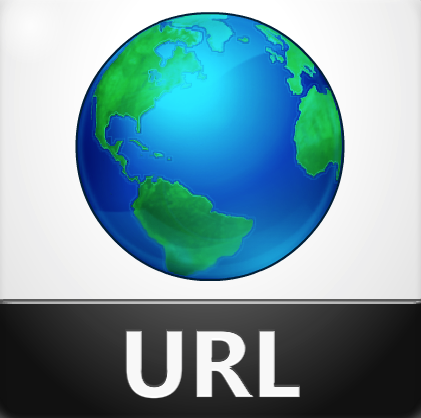 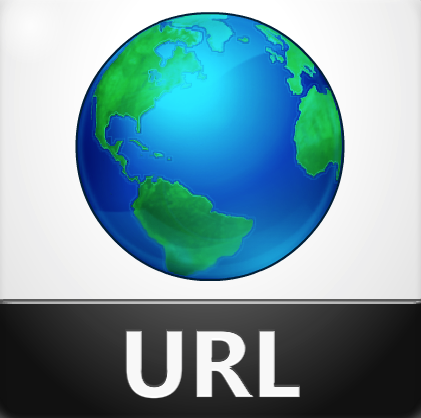 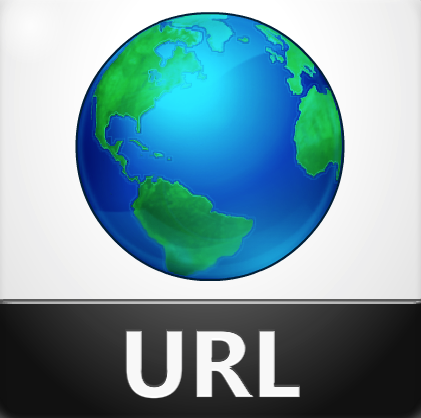 93
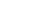 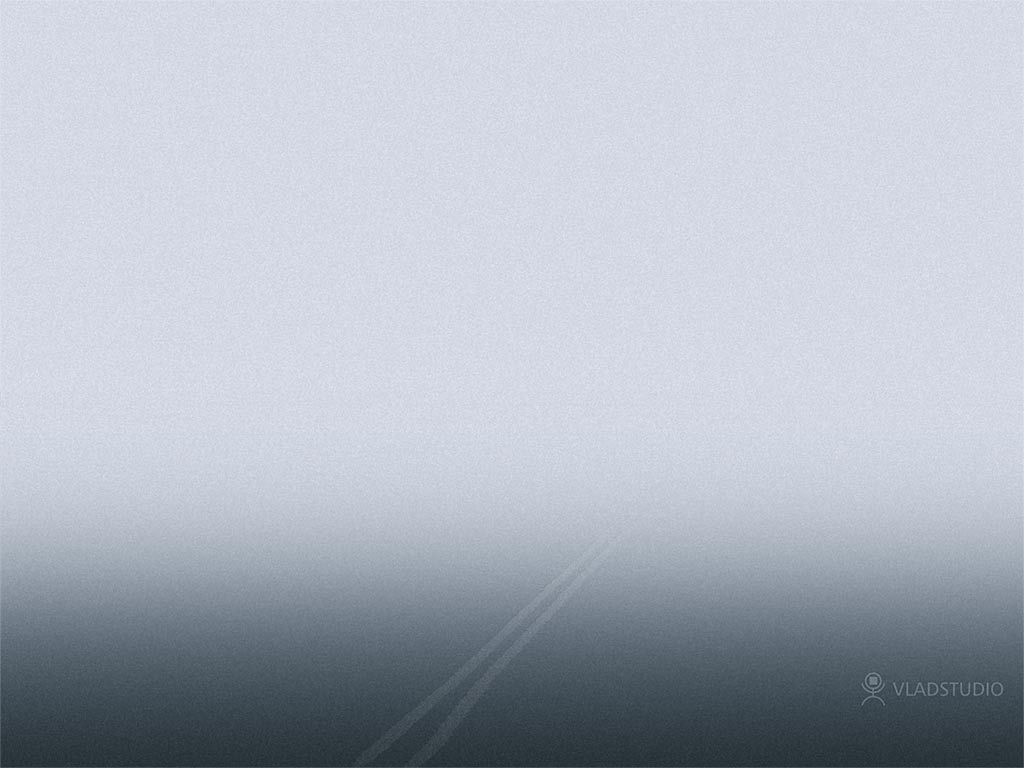 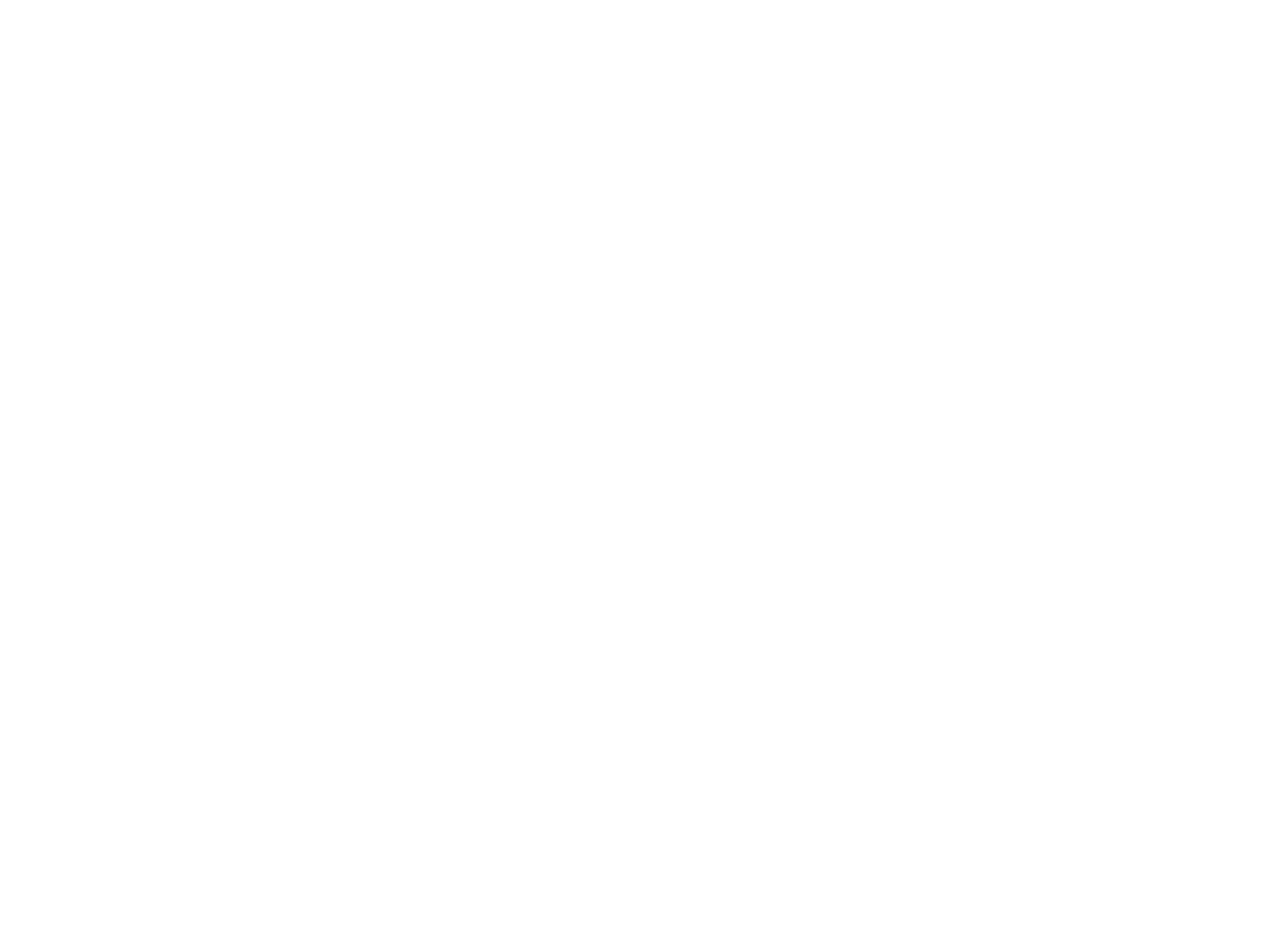 Detecting Ovarian Cancer
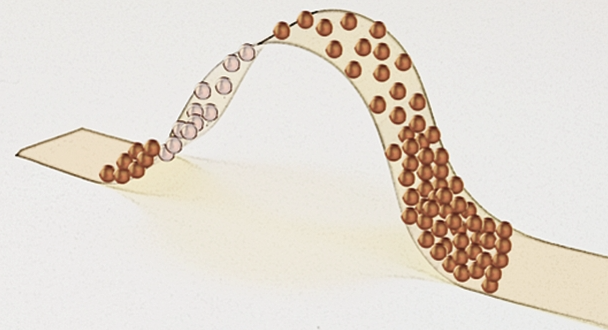 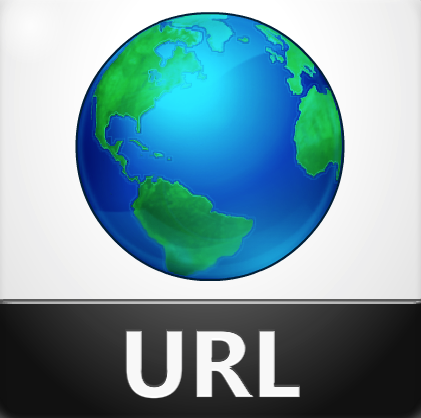 In U.S. ~22,000 new cases/year; ~14,000 deaths
A flexible film with gold nanoparticles
Electrical properties changed by organic compounds associated with ovarian cancer 
The sensor detects ppb of these volatile organic compounds with 82% accuracy.  From Nano Letters 2015
94
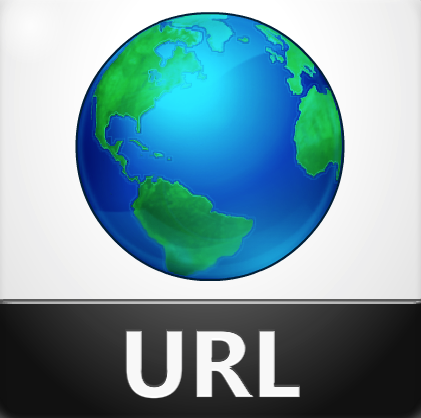 [Speaker Notes: A nanoparticle is 1 to 100 nanometers in size
 25 nm = 1 millionth of an inch
100 nm = 4 millionths of an inch]
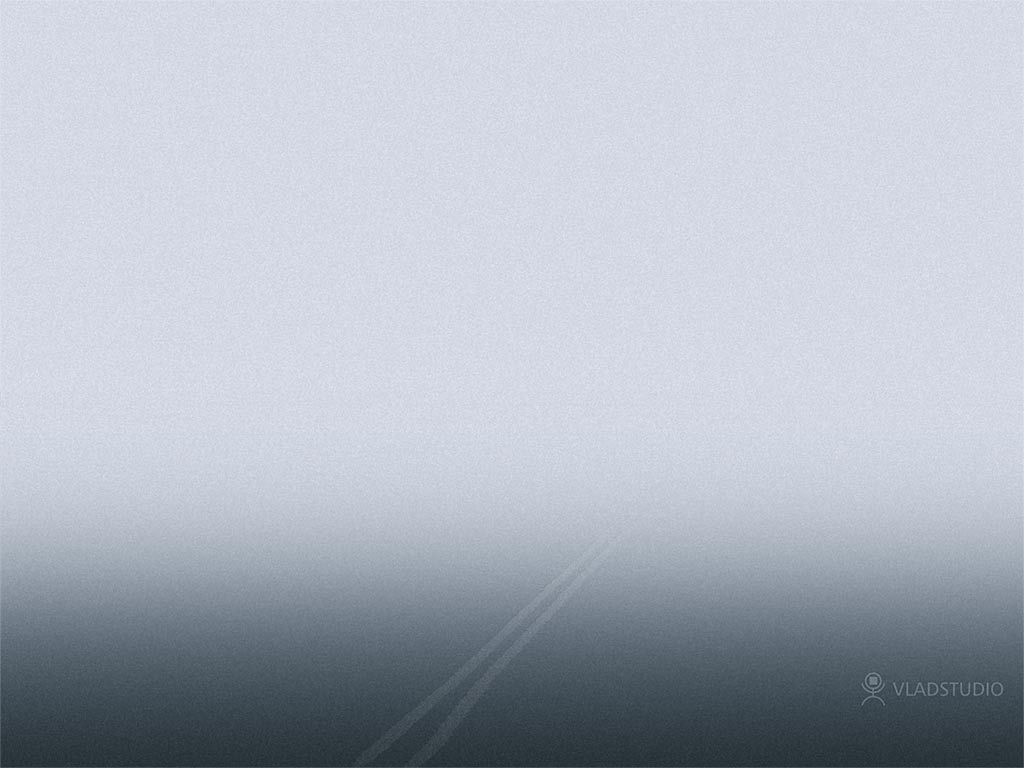 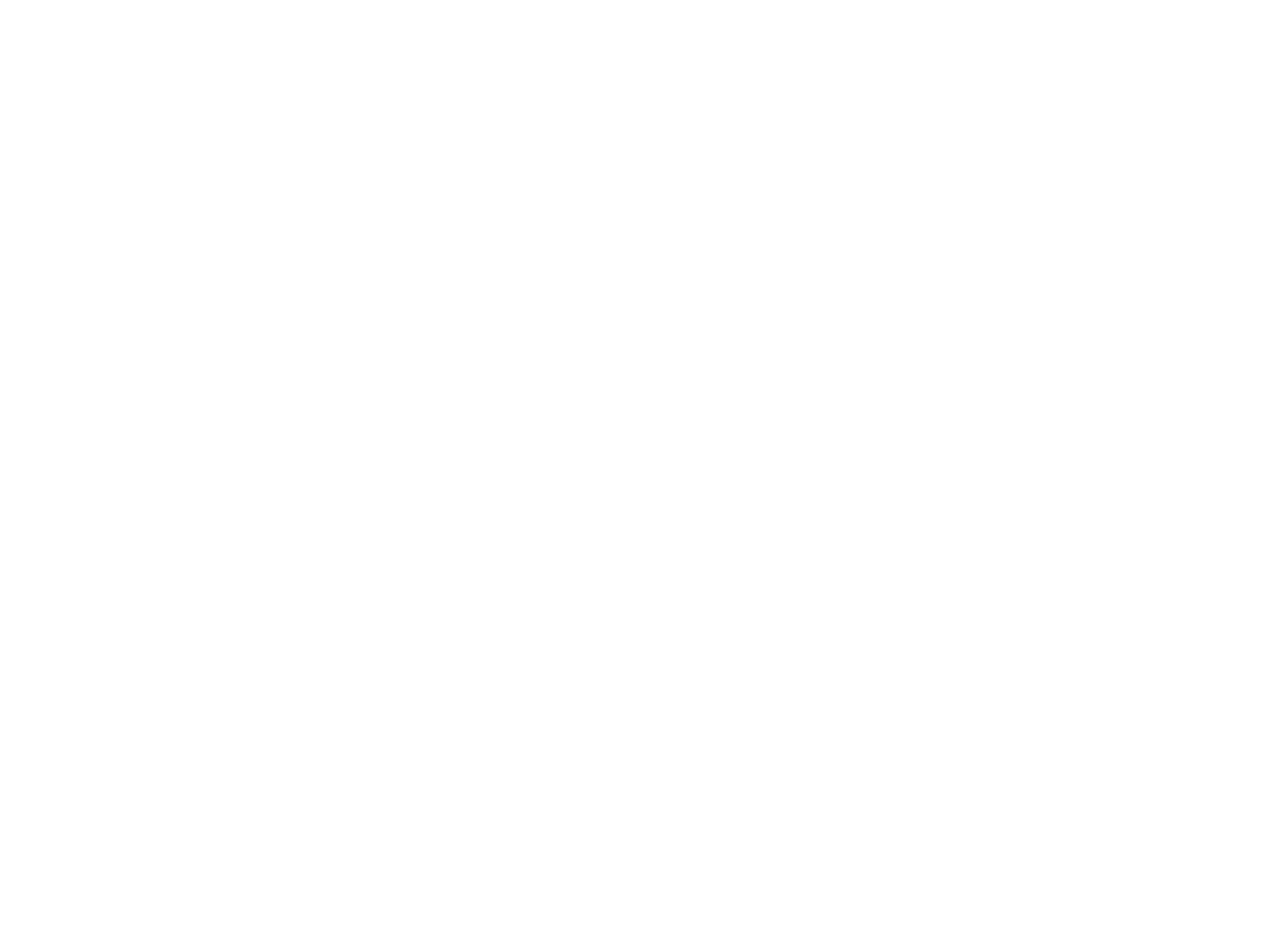 Compounds Associated with Ovarian Cancer
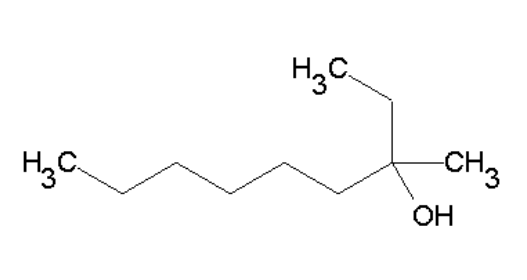 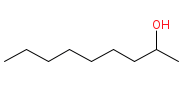 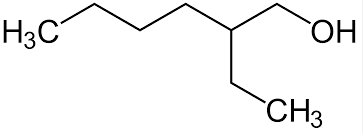 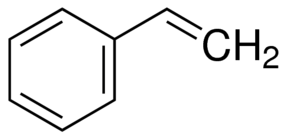 Styrene
2-Ethylhexanol
Nonanol
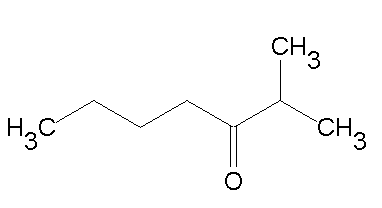 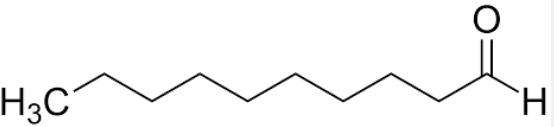 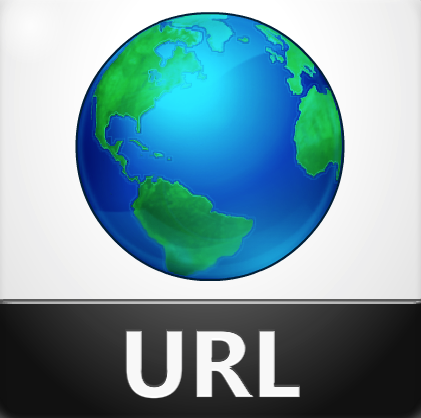 Decanal
3-Heptanone
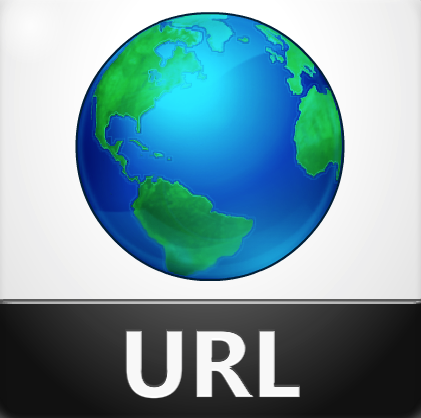 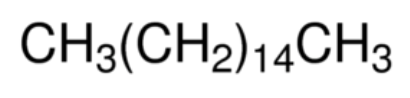 Hexadecane
95
[Speaker Notes: styrene, nonanol, 2-ethylhexanol, 3-heptanone, decanal, and hexadecane]
Treating Parkinson’s Disease
Parkinson’s disease impacts ~1 million Americans
A 0.8 m gold wire mesh, encapsulated in biocompatible epoxy based polymer, is injected into the brain  [schematic picture to come]
Mesh hooked up to external electronics via printable conductive ink
Method approved by FDA to generate electric impulses for treating Parkinson’s disease
Technique can also be used for monitoring brain activity
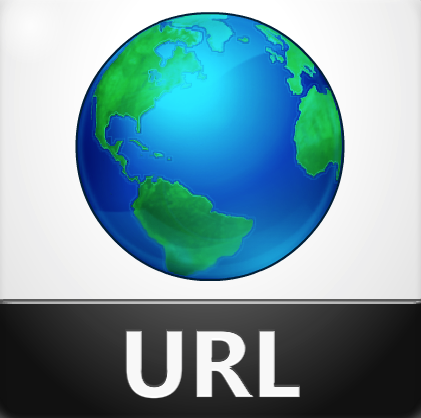 96
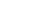 [Speaker Notes: 0.8 micrometer = ~3   100,000th of an inch
Taken from Chemical & Engineering News, December 21, 2015, p. 21]
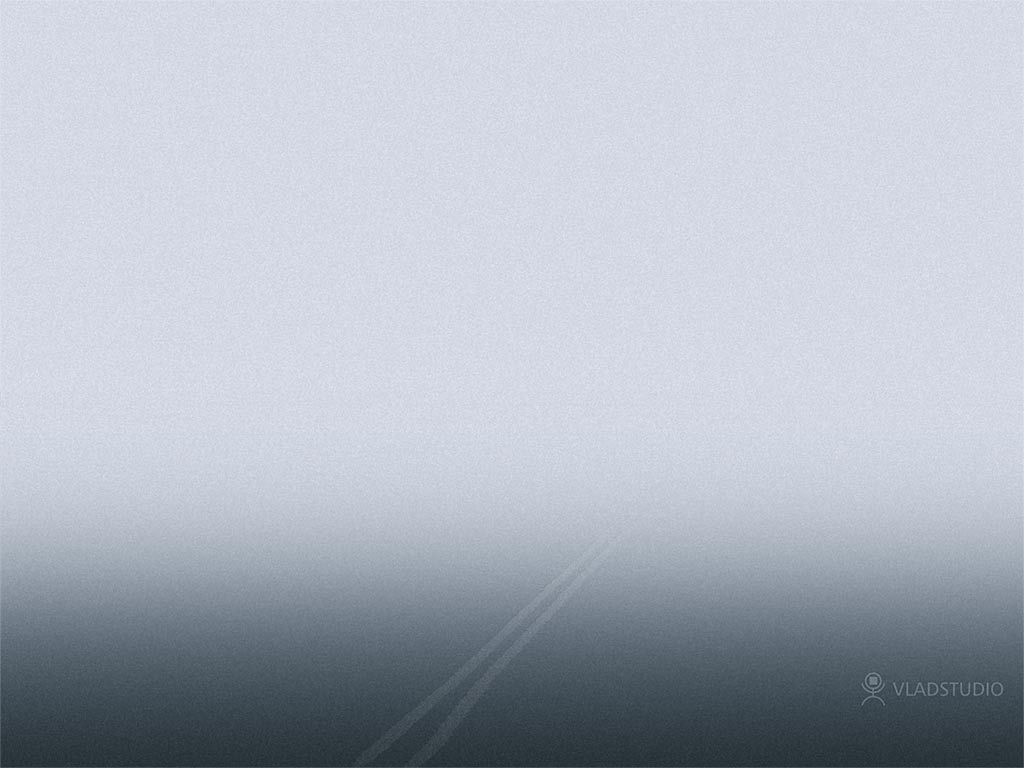 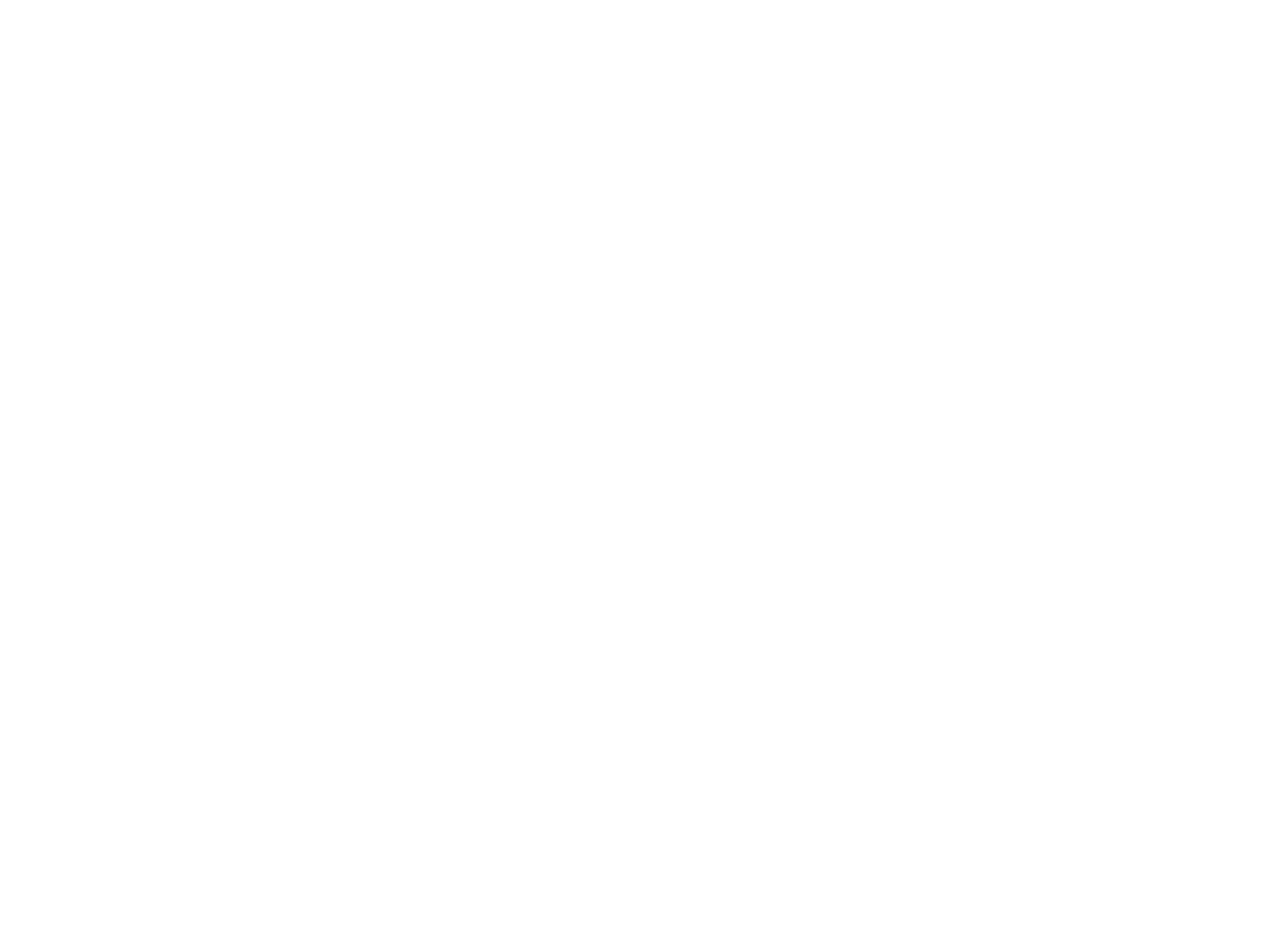 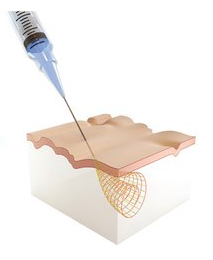 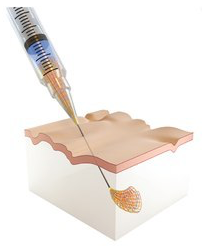 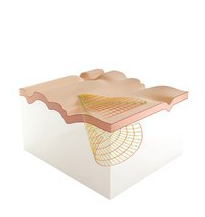 Needle injected in
brain to desired depth—
mesh introduced
Needle withdrawn
allowing mesh to
unfold
A piece of the mesh
outside tissue ready to
connect to external
electronics
Work done at Harvard University, Department of Chemistry 
and Chemical Biology
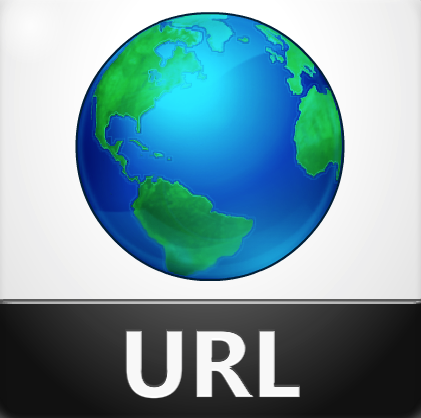 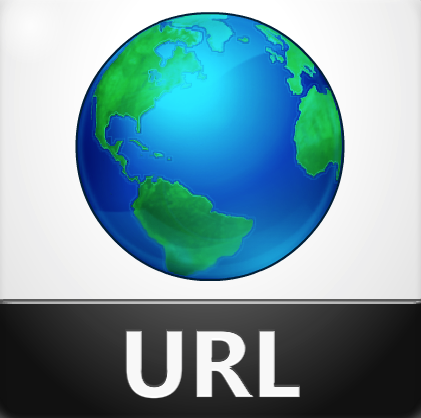 97
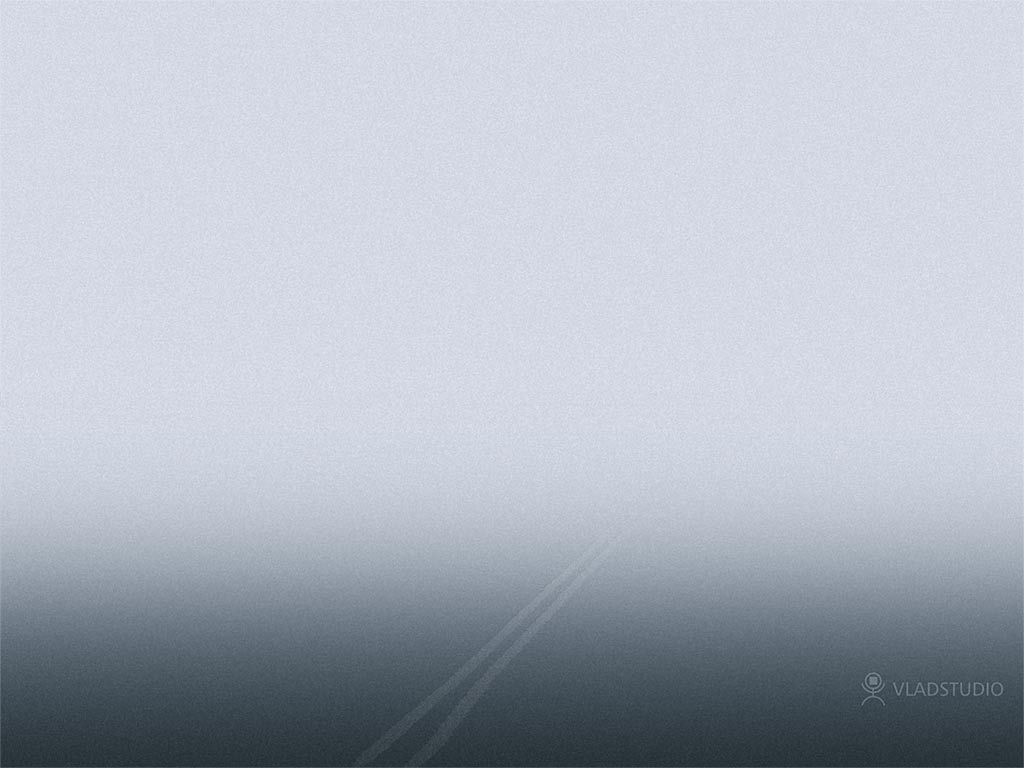 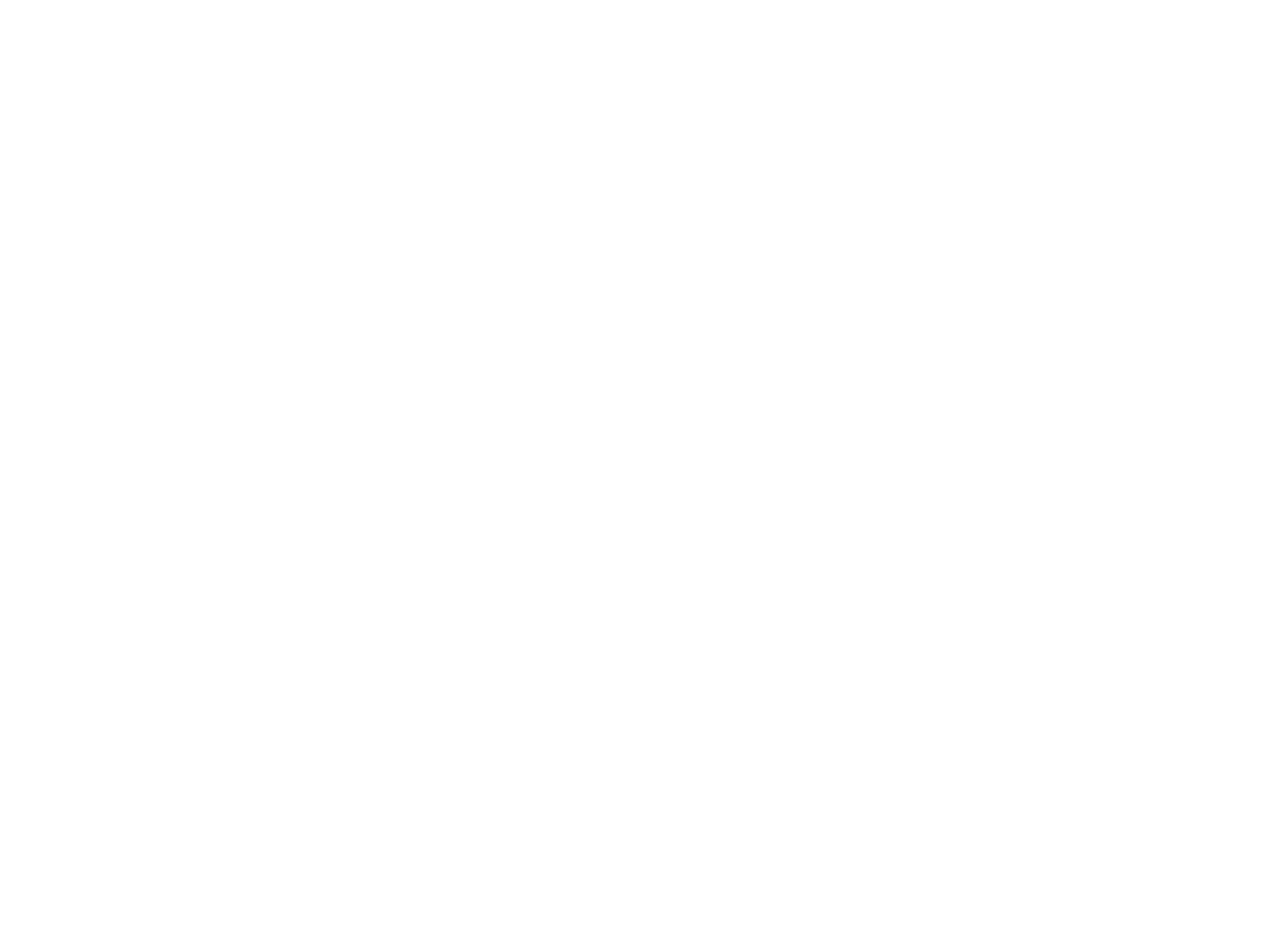 Ah, the good old days…
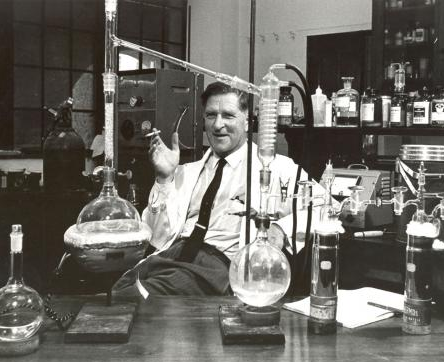 98
The Darwin Awards
To recognize individuals who improve the human gene pool by death or sterilization by their own actions
A 28-year-old demolition worker attempted to commit suicide by washing down nitroglycerine pills with vodka.   After swallowing the pills, he tried to explode the nitroglycerine by repeatedly ramming himself into a wall.  He was treated for bruises and released from the hospital… with counselling.
A Honorable Mention (February 2001):
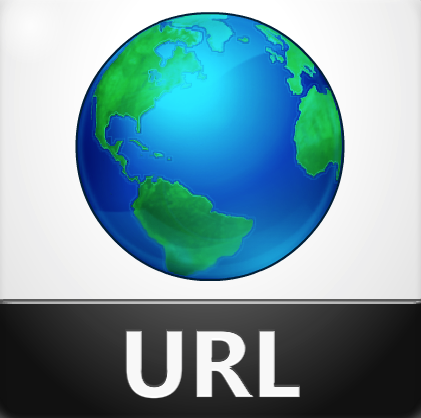 99
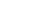 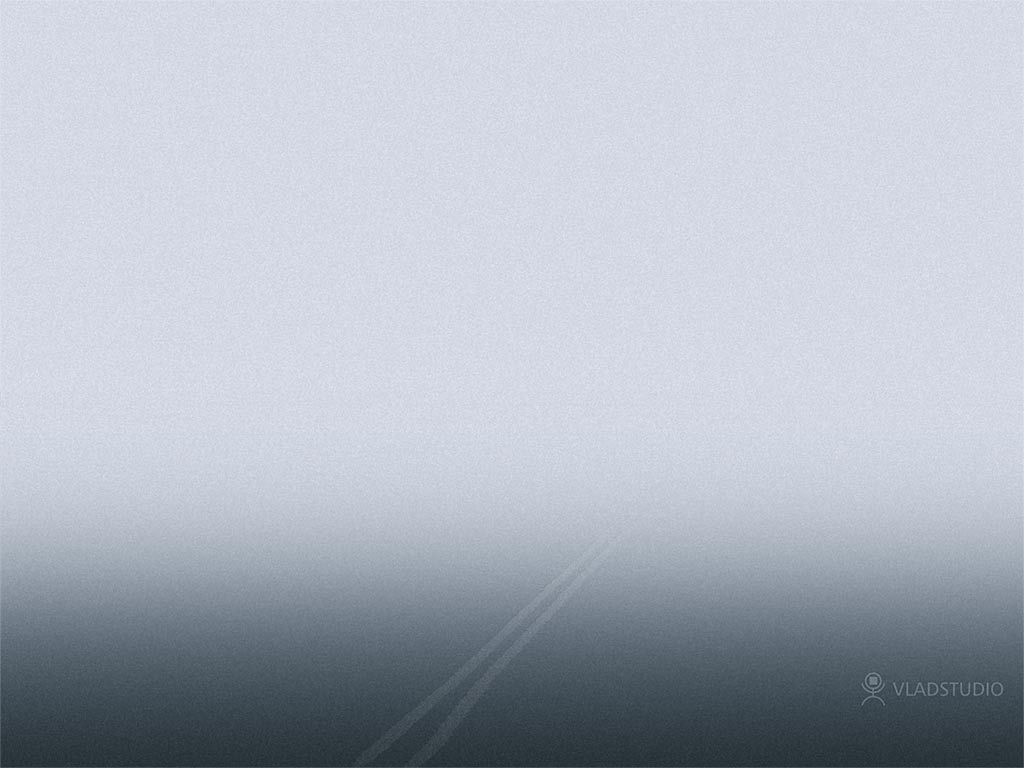 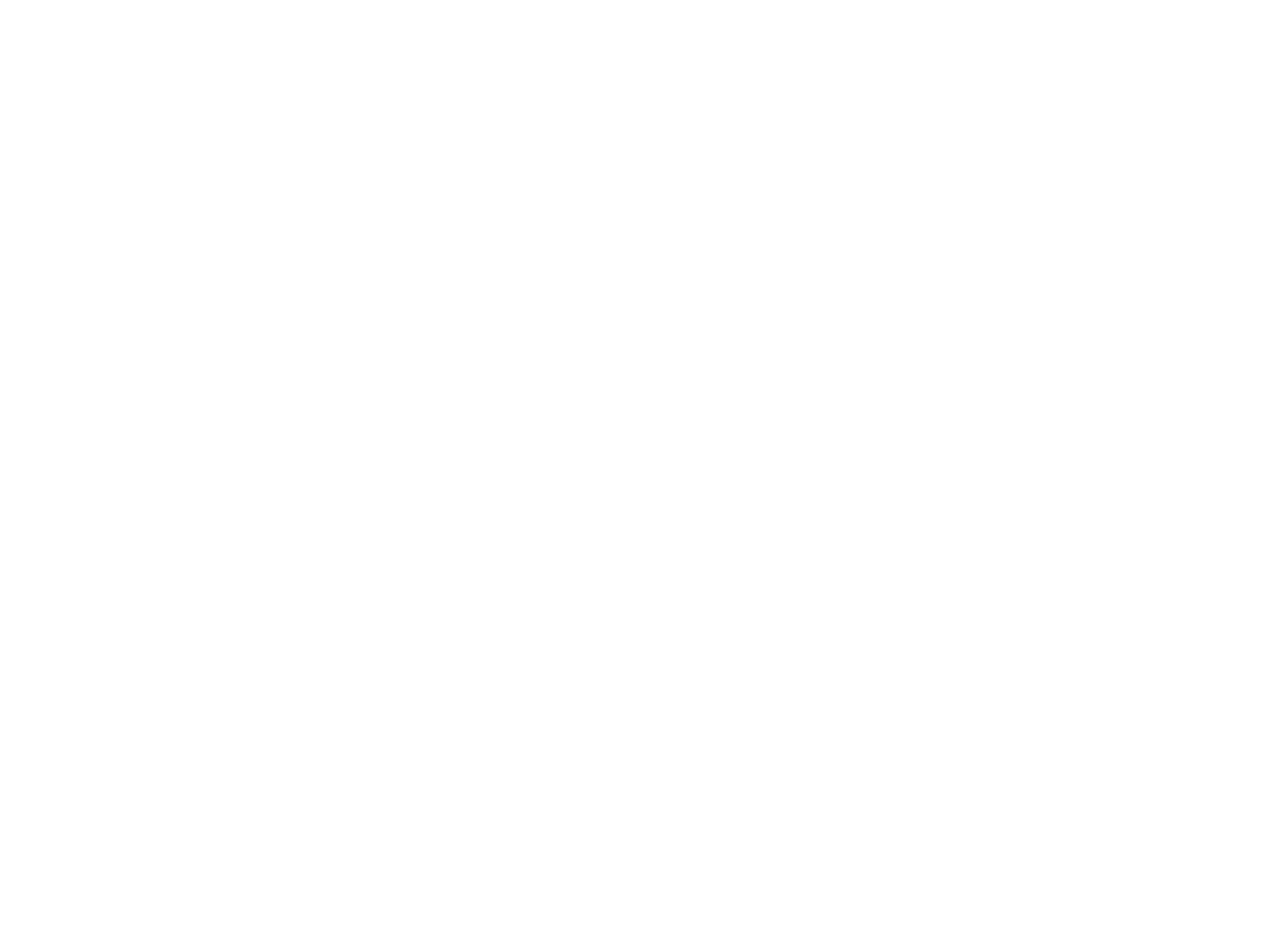 Back on track…
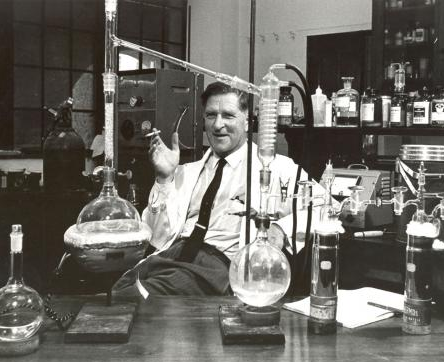 100
The Cyborgesque Synthesizer
101
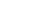 Cyborgesque Synthesizer
Automated synthesis and purification of organic compounds for drug discovery
Employing 14 classes of small molecules
Successful in making complex macrocyclic and polycyclic natural products
An extension of automatic peptide synthesis techniques
Work done at University of Illinois at Urbana-Champaign, Department of Chemistry
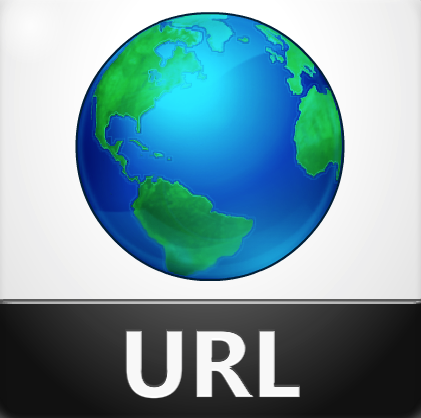 102
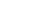 [Speaker Notes: Taken from Chemical & Engineering News, December 21, 2015, p. 21]
The Nanocar
A single molecule vehicle—a “vehicule”
A phenylene ethynylene chassis and axle—covalently mounted to four fullerene wheels [picture to come]
Wheelbase of < 5nm (0.0000002 inches)
So what?
Capture the minds on non-chemists (whimsical)
To study how atoms in molecules interact with surfaces
Important for catalysts and enzyme interactions
Work done at Rice University (2005)
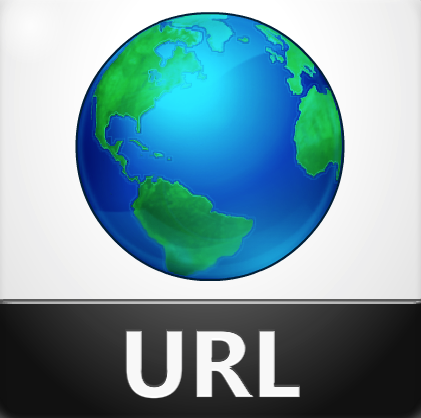 103
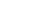 [Speaker Notes: 0.0000002 in = 0.2 millionths of an inch
Taken from Chemical & Engineering News, December 21, 2015, p. 21]
The Nanocar
The Nanocar scooting along a gold surface
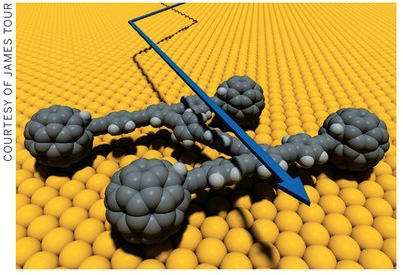 104
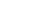 The Nanosubmarine
A single molecule “ship” of 244 atoms
Whizzes around in solution
Work done at Rice University and North Carolina State University (2015)
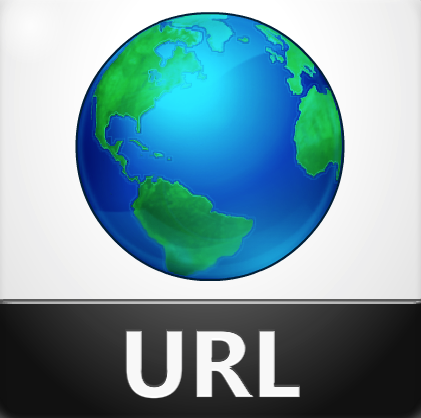 105
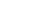 A Molecular Submarine
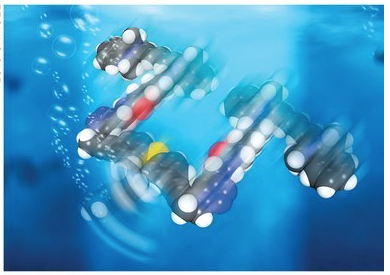 106
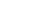 You may be a chemist, If
…all your shirts have holes
…a mole isn't something on your face or in your yard
…you think chemistry is 
…you put your coat on after you get to work
…you pronounce "unionized" 
…someone writes, “I love U” 
…you make your own eye glasses cleaner
…you understand and can pronounce words on food labels
pHun
un-ionized
you think Uranium
107
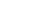 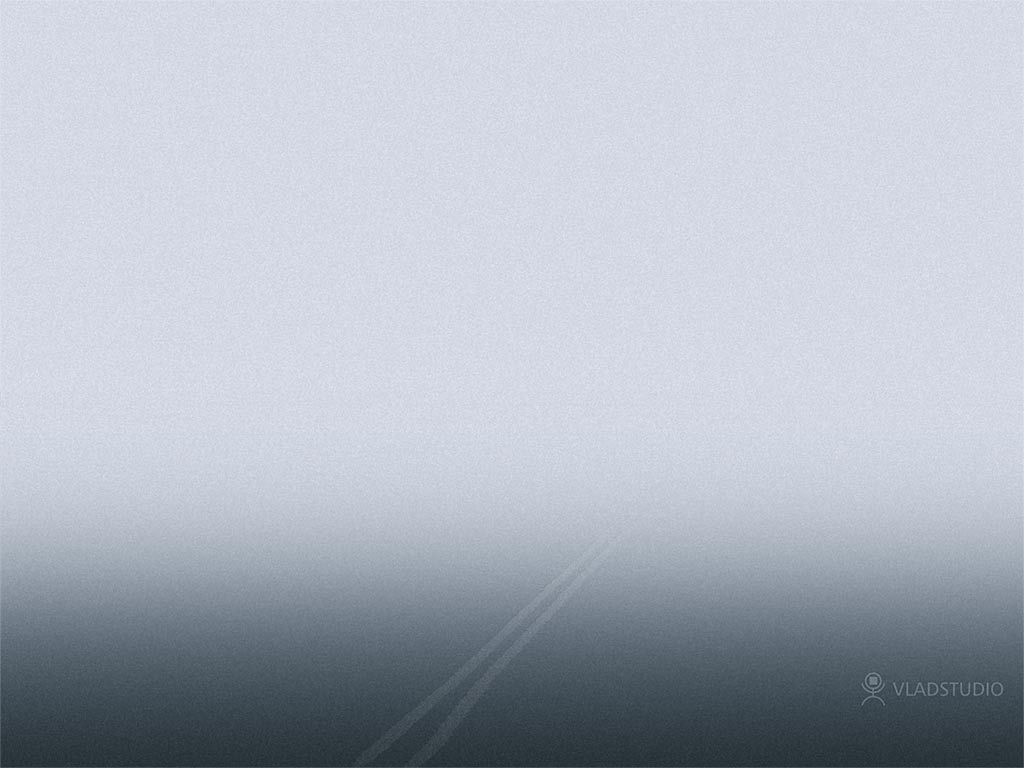 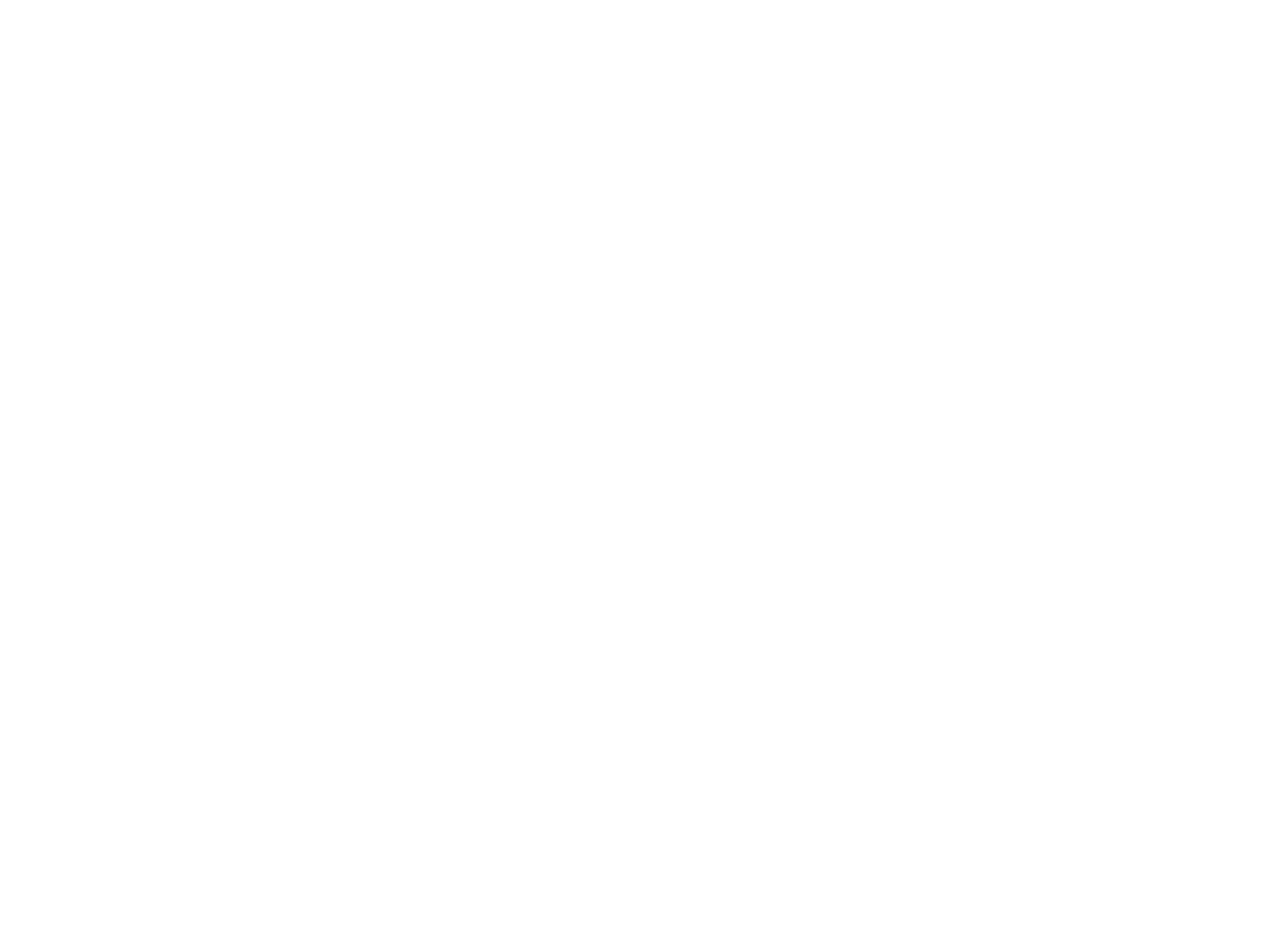 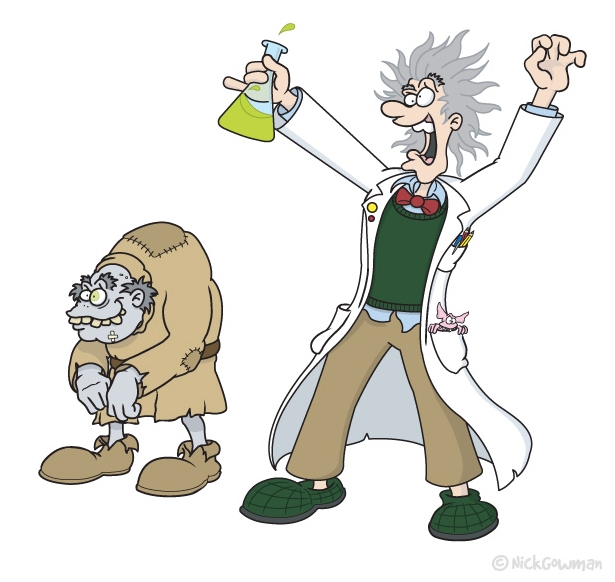 Thanks for…
Listening!
108
[Speaker Notes: 100% OF TIME 85 MINUTES]